The Meccano Method for Isogeometric Analysis of Planar Domains
M. Brovka(1), J.I. López(1), J.M. Escobar(1), J.M. Cascón(2), G. Montero(1) and R. Montenegro(1)*
(1)  University Institute SIANI, University of Las Palmas de Gran Canaria, Spain
(2)  Department of Economics and History of Economics, University of Salamanca, Spain
An International Symposium on Orthogonality, Quadrature and Related Topics (OrthoQuad 2014),
January 20-24, 2014, Puerto de la Cruz, Tenerife, Spain
In memory of Prof. Pablo González Vera
MINECO y FEDER Project: CGL2011-29396-C03-00
CONACYT-SENER Project, Fondo Sectorial, contract: 163723
http://www.dca.iusiani.ulpgc.es/proyecto2012-2014
Contents
Mesh generation, volume parameterization and isogeometric analysis
The Meccano Method (based on tetrahedral mesh optimization)
The initial algorithm for tetrahedral mesh generation
  Volumetric parameterization of tetrahedral meshes
  Application to finite element and isogeometric solid modeling and analysis
The Meccano Method (based on a new 2D T-mesh optimization)
The new algorithm for two-dimensional T-mesh generation
  T-spline parameterization of 2D geometries
  Geometries with several materials or holes
  Application to isogeometric modeling and analysis
Comments and Future Research
[Speaker Notes: Decimos que un tetraedro es de Tipo I si está marcado con el indicador de error. Se introducen 6 nuevos nodos en el punto medio de sus aristas y se subdividen cada una de sus cuatro caras en 4 triángulos, uniendo los puntos que se han introducido.
Cuatro subtetraedros quedan determinados a partir de los cuatro vértices del tetraedro original y las nuevas aristas.
Los otros cuatro tetraedros se obtienen al unir los dos vértices opuestos más cercanos del octaedro que resulta en el interior. Estudios de Löhner y Baum aseguran que esta elección produce el menor número de tetraedros distorsionados en la malla refinada. Existen otras dos opciones para subdividir el octaedro, y se podría analizar la calidad de las divisiones, pero aumentaría el coste computacional del algoritmo.

Una vez marcados los tetraedros de Tipo I, para asegurar la conformidad de la malla nos podemos encontrar con tetraedros vecinos que pueden tener 6, 5,..., 1, ó 0 nuevos nodos introducidos.

Aquellos tetraedros que por razones de conformidad tengan marcadas sus 6 aristas pasa automáticamente al conjunto de tetraedros de Tipo I.]
Meccano Method for Complex Solids
Volume parameterization based on SUS of tetrahedral meshes
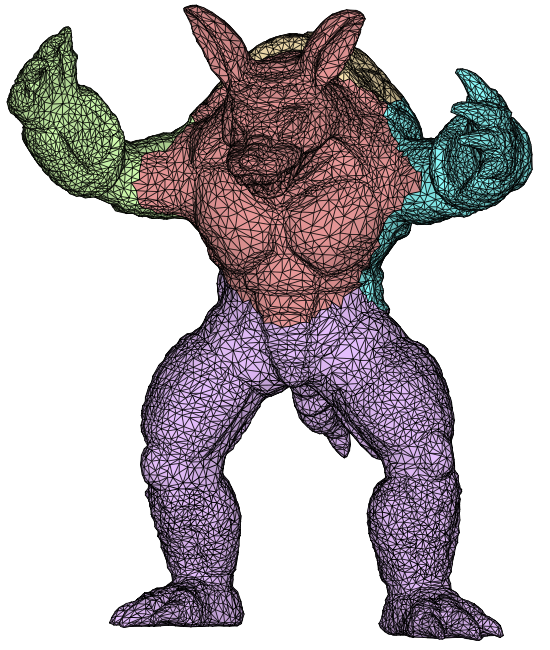 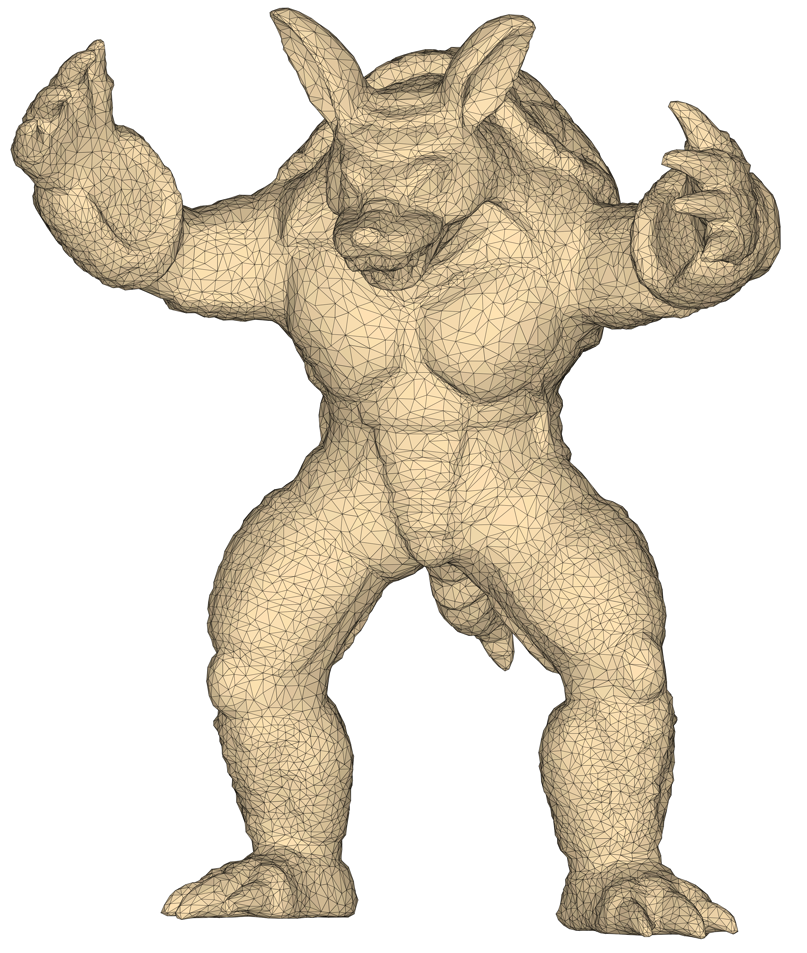 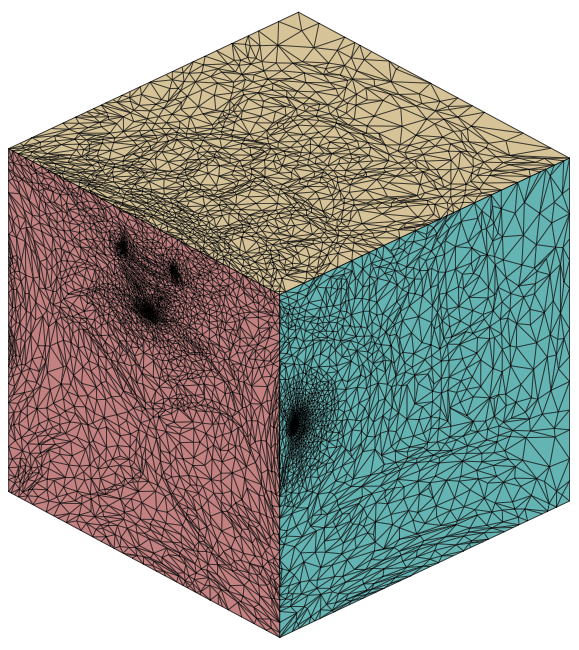 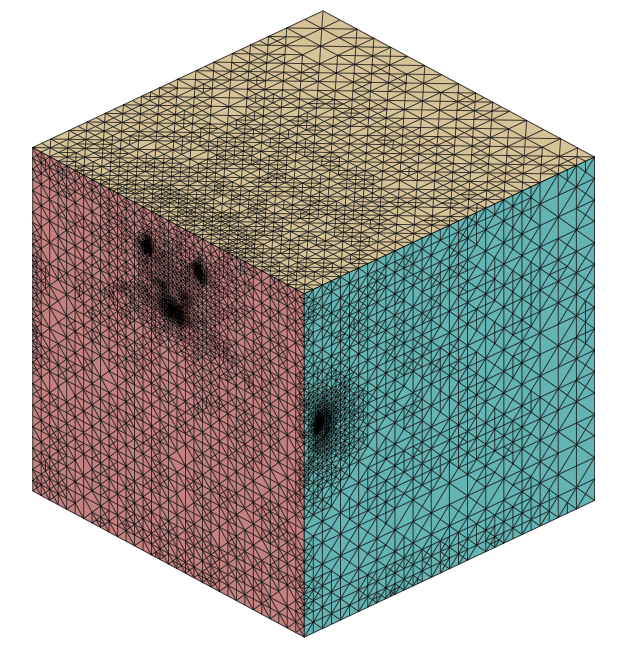 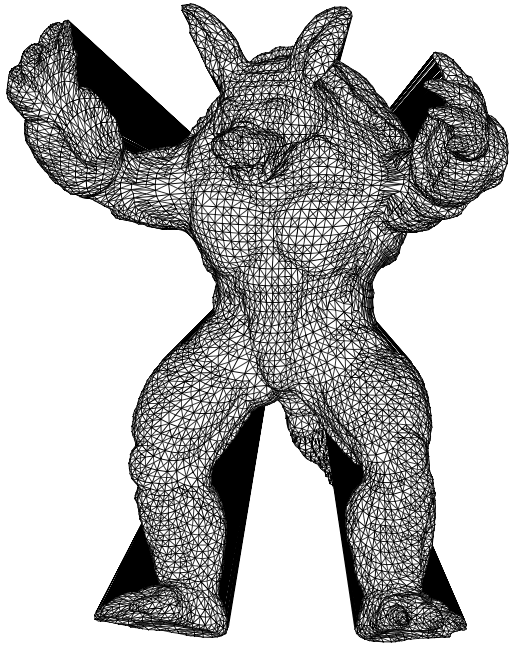 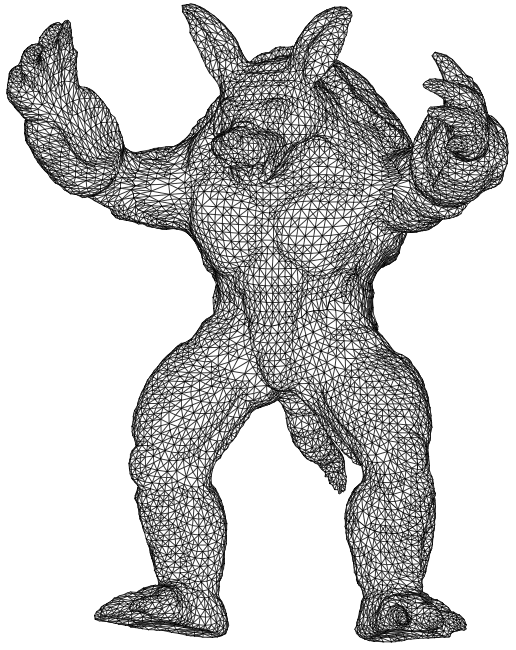 Parameterization
Refinement
Untangling/Smoothing
Meccano Method for Complex Solids
Volume parameterization based on SUS of tetrahedral meshes
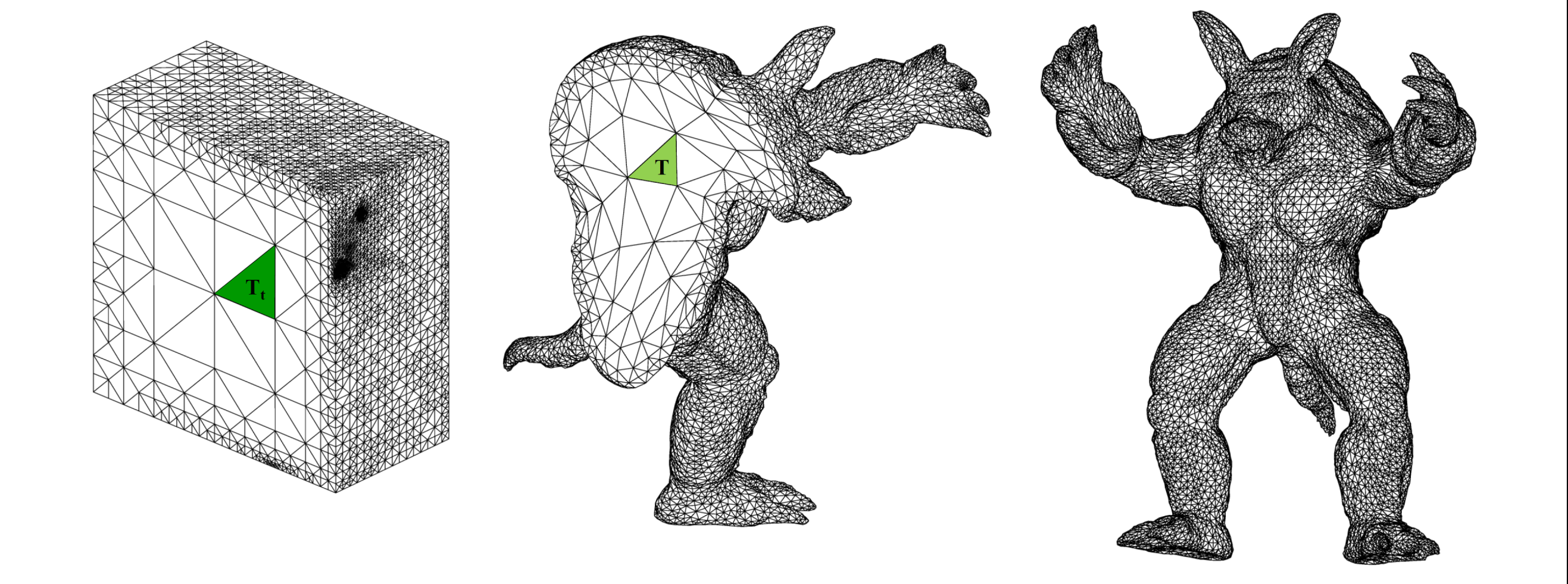 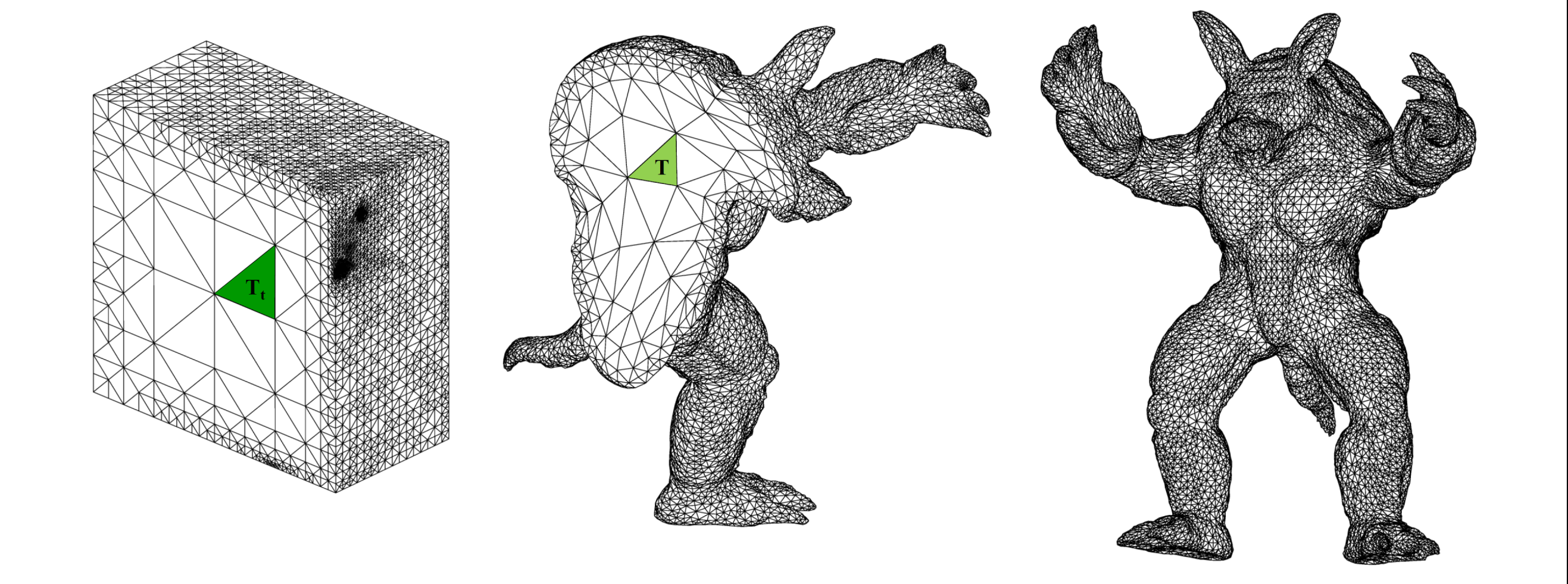 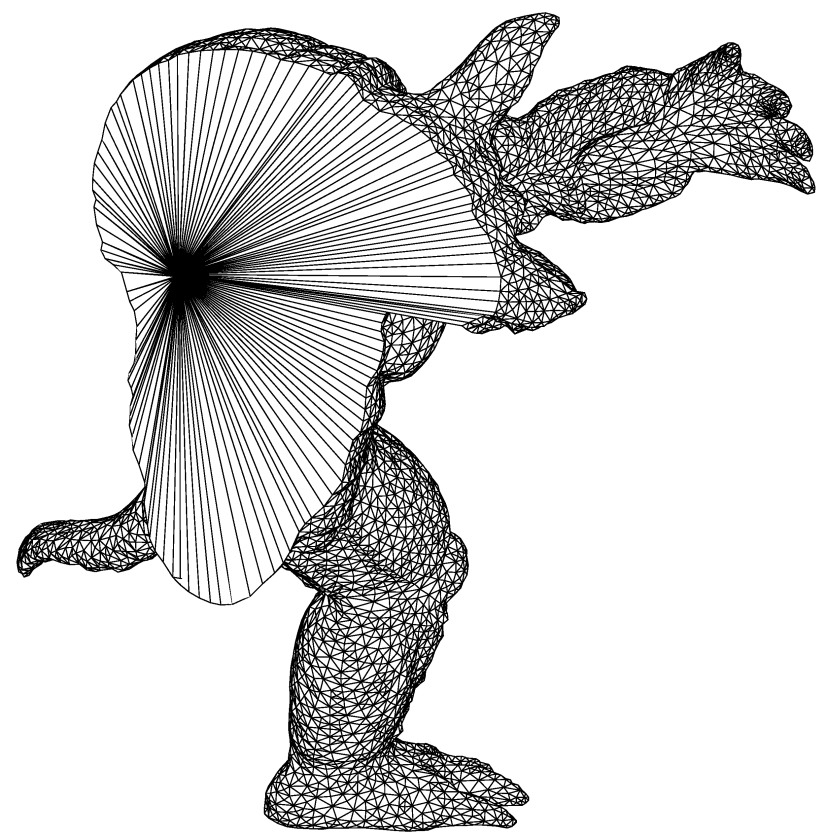 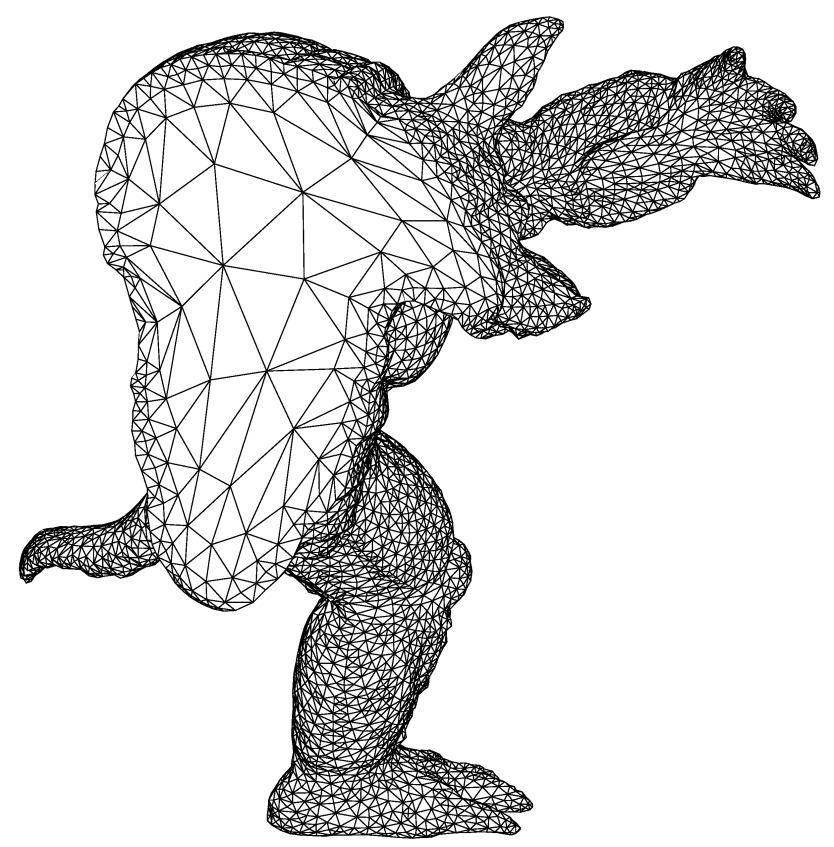 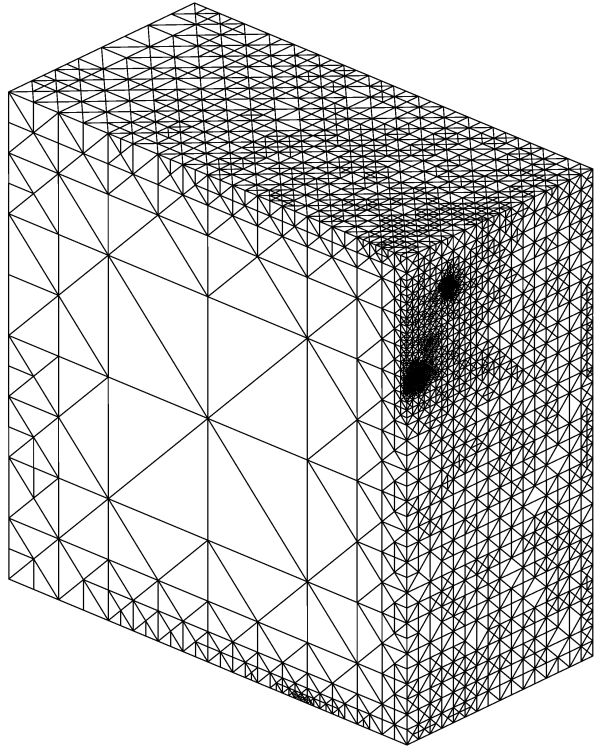 T
Optimization
Tt
Physical space
(tangled mesh)
Parameter space (meccano mesh)
Physical space
(optimized mesh)
Optimization
Target Element Tt                                                       Physical Element T
(to get less distortion in the parameterization)
Meccano Method for Complex Solids
Algorithm steps
Adaptive Finite Element Solution
Stanford Bunny Example
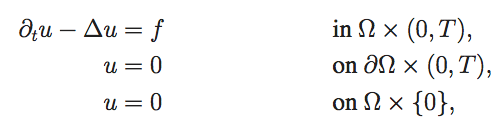 Parabolic Problem:
Adaptive Algorithm:  Solve    Estimate  Mark  Refine/Derefine
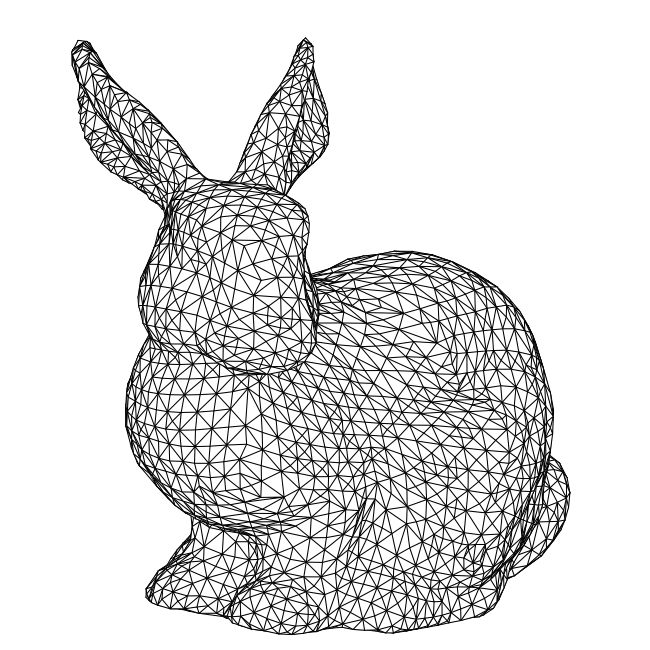 3-D Domain:
Stanford bunny
Meccano Method for Complex Solids
Volume parameterization based on SUS of tetrahedral meshes
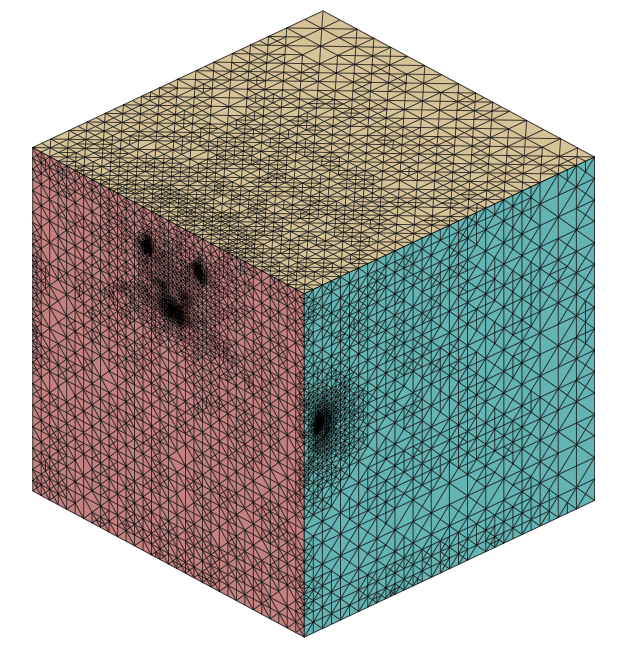 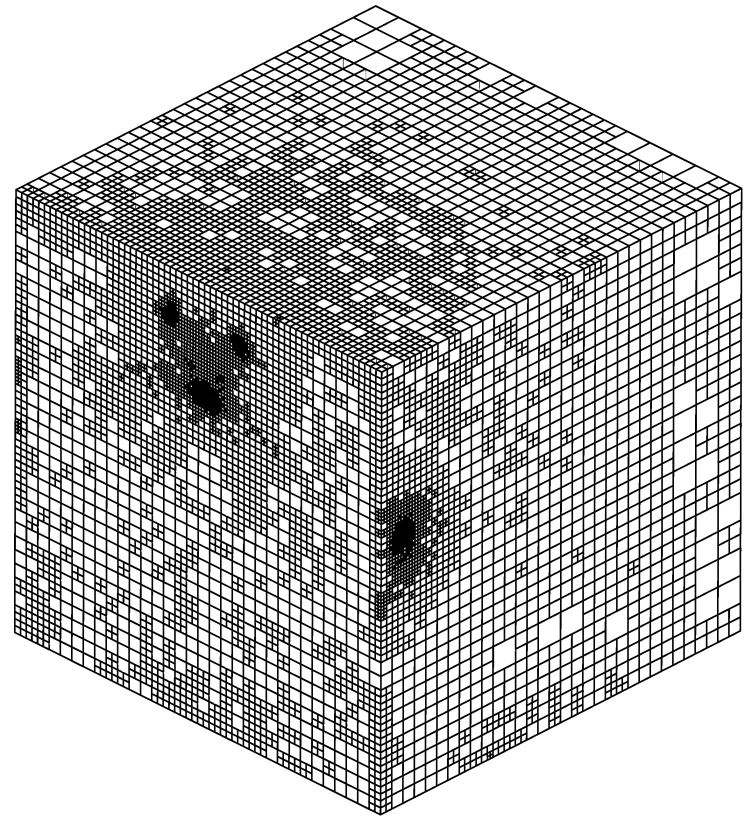 Octree subdivision
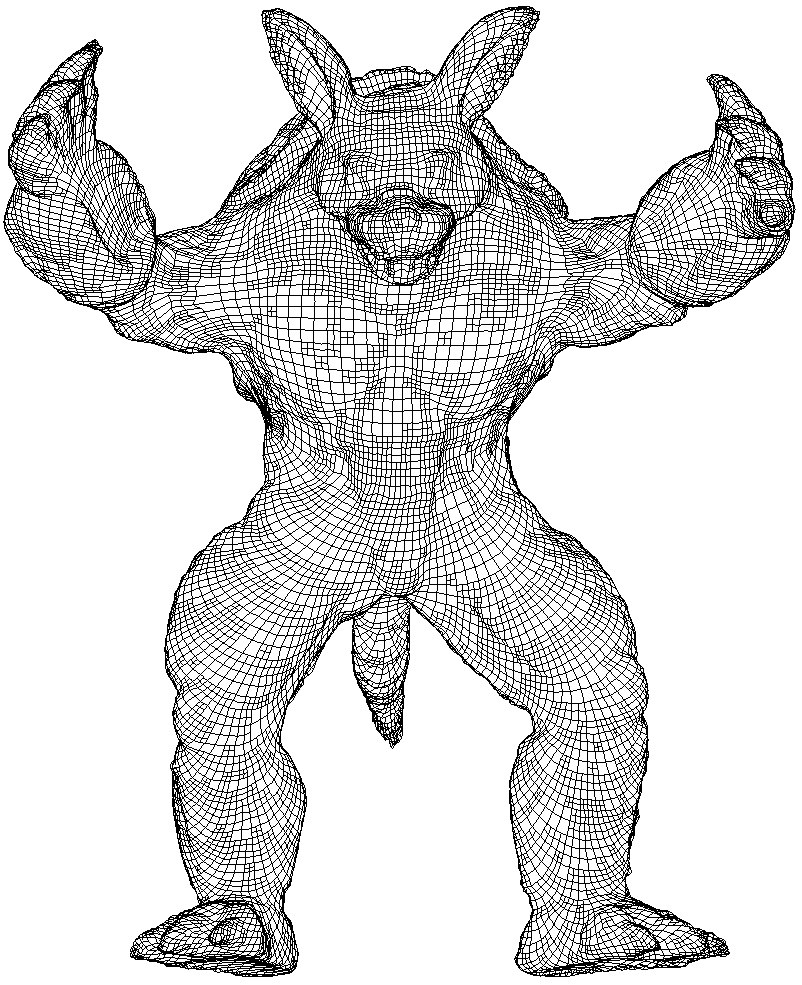 16th IMR (2007)
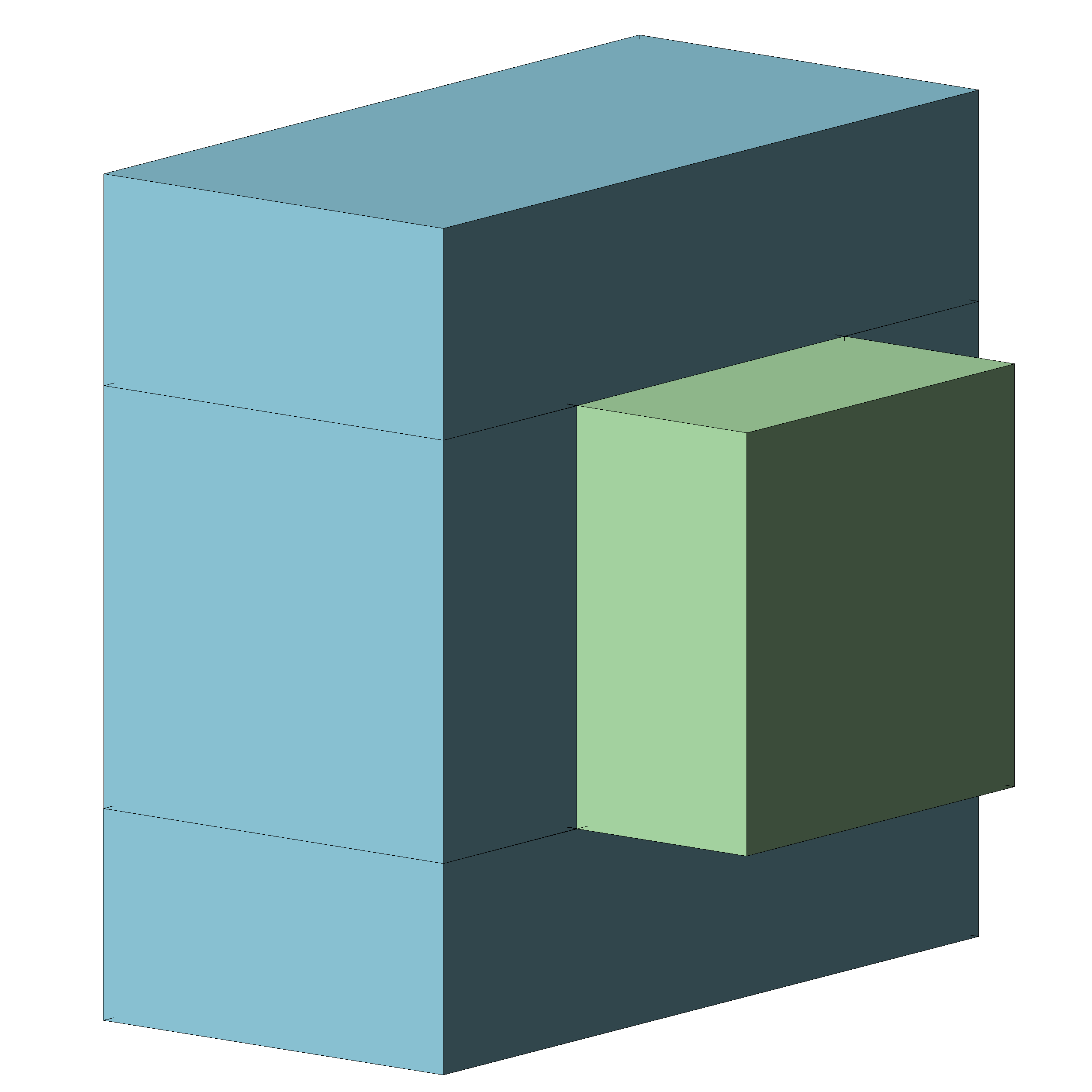 16th IMR (2007)
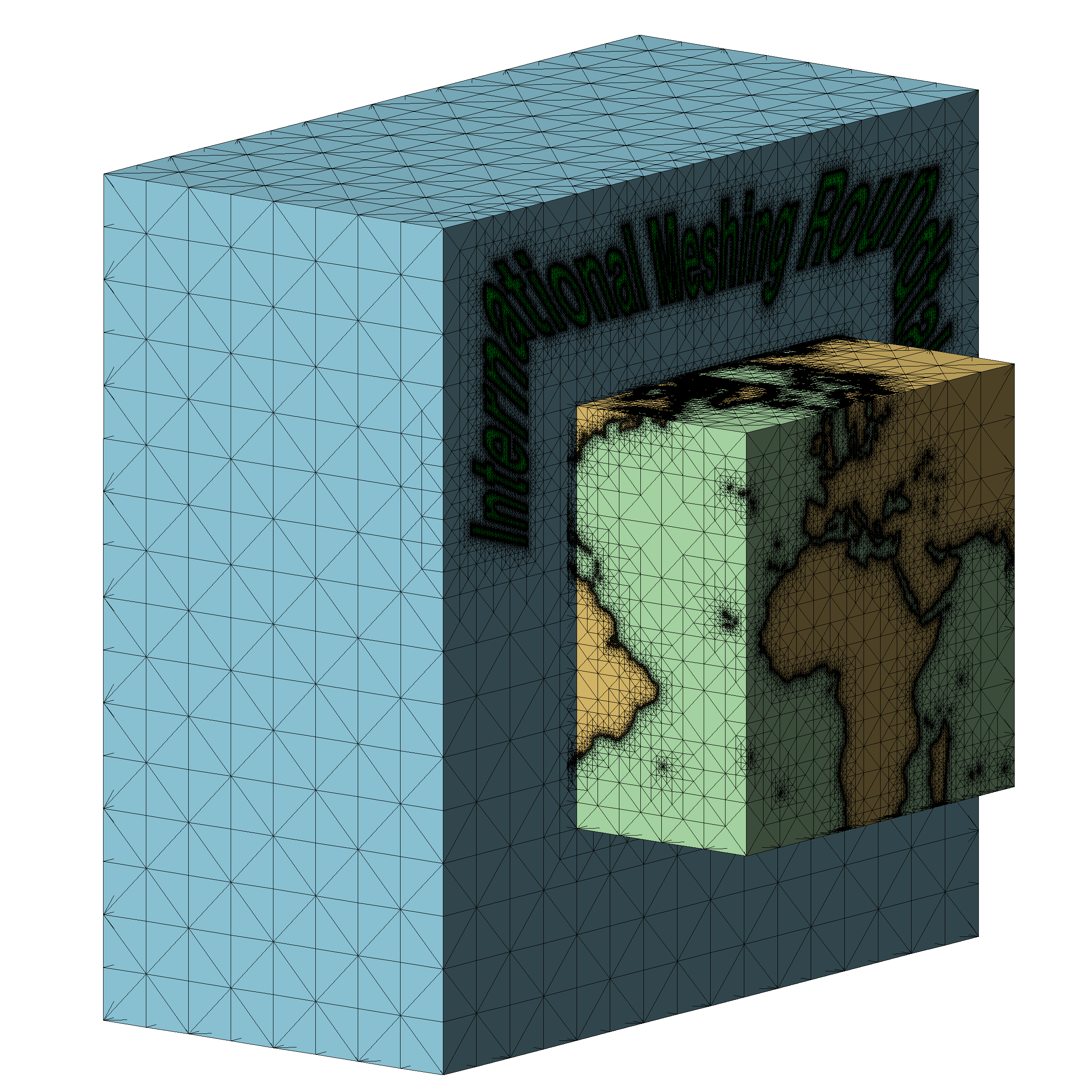 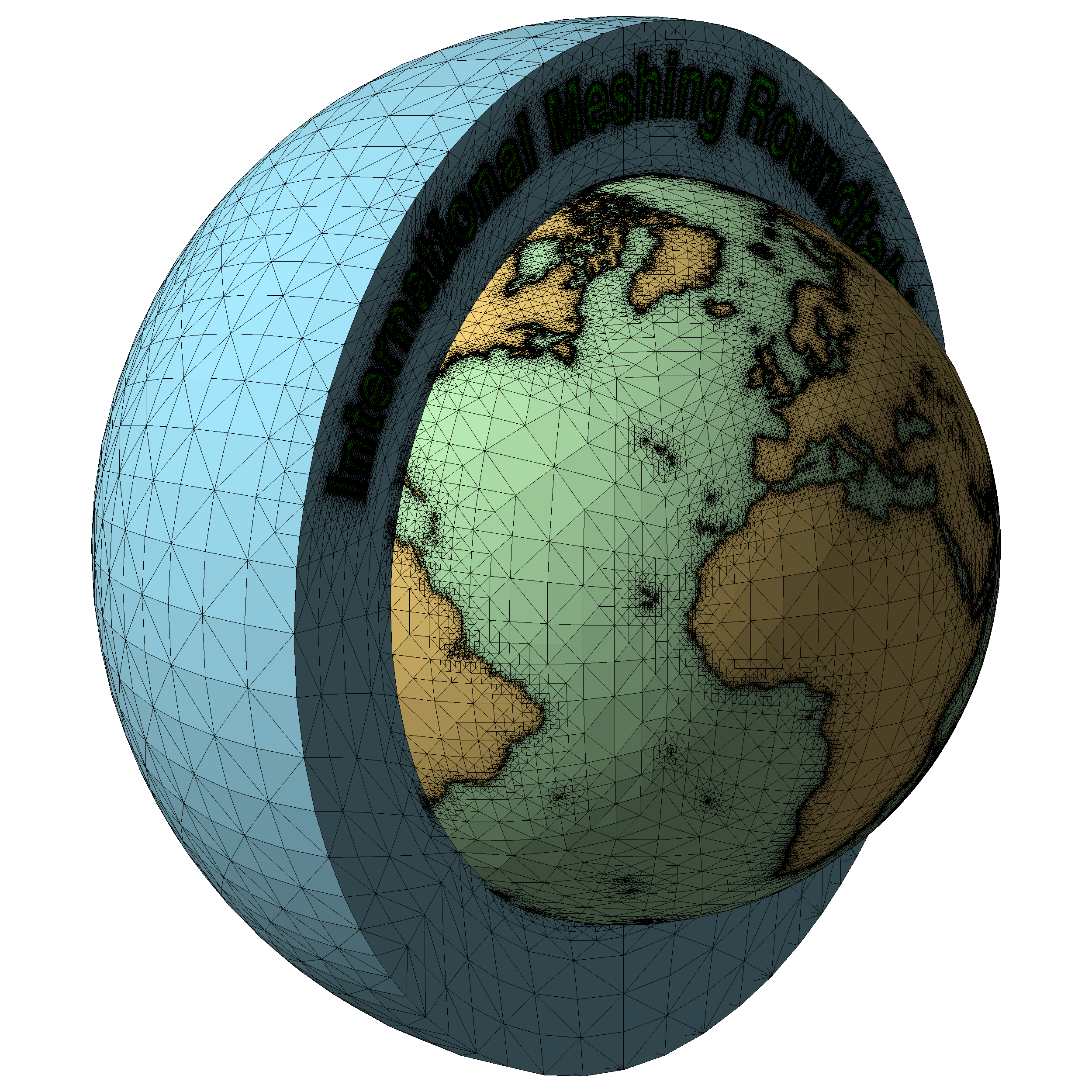 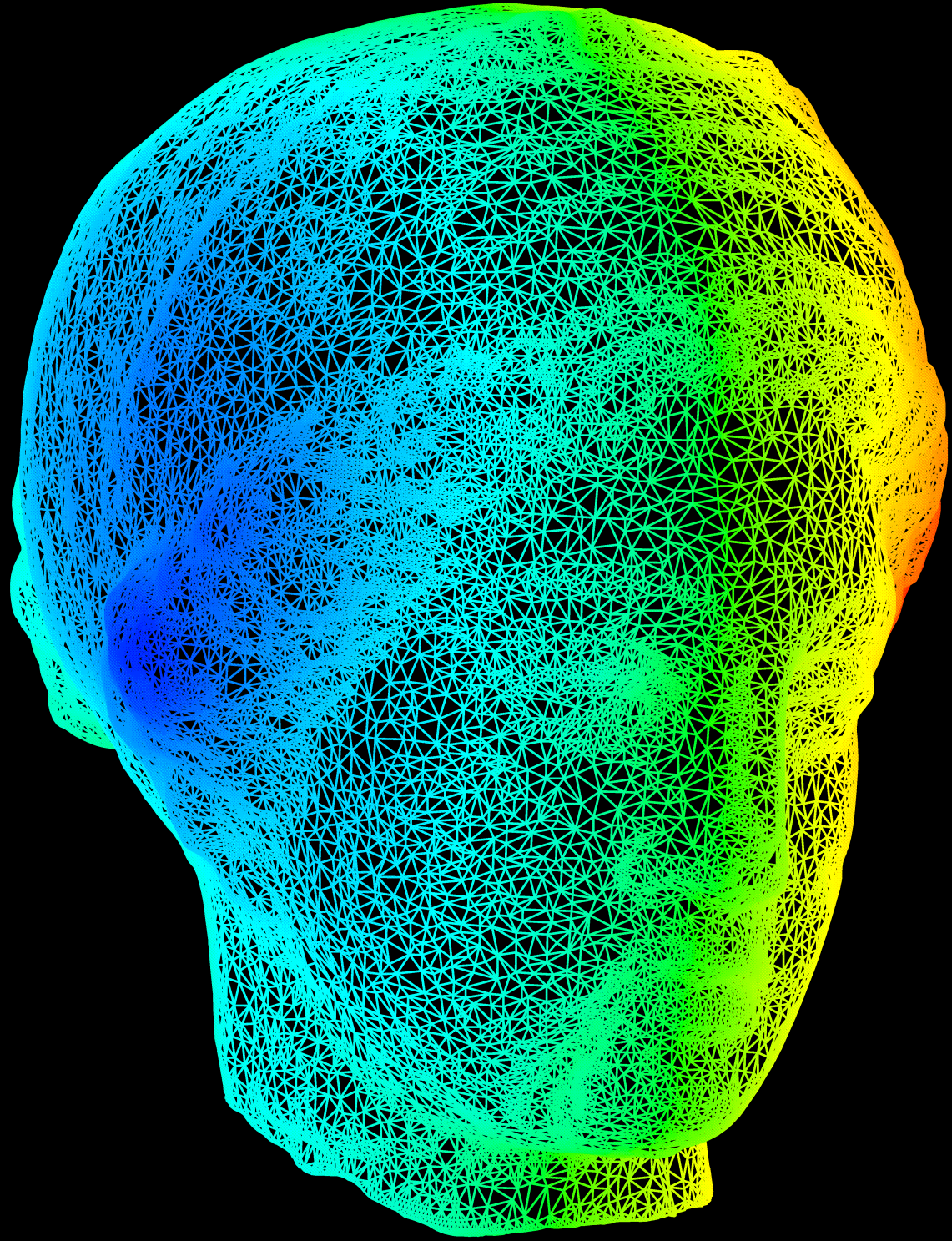 INPUT DATA: Surface Triangulation
http://www.cyberware.com/
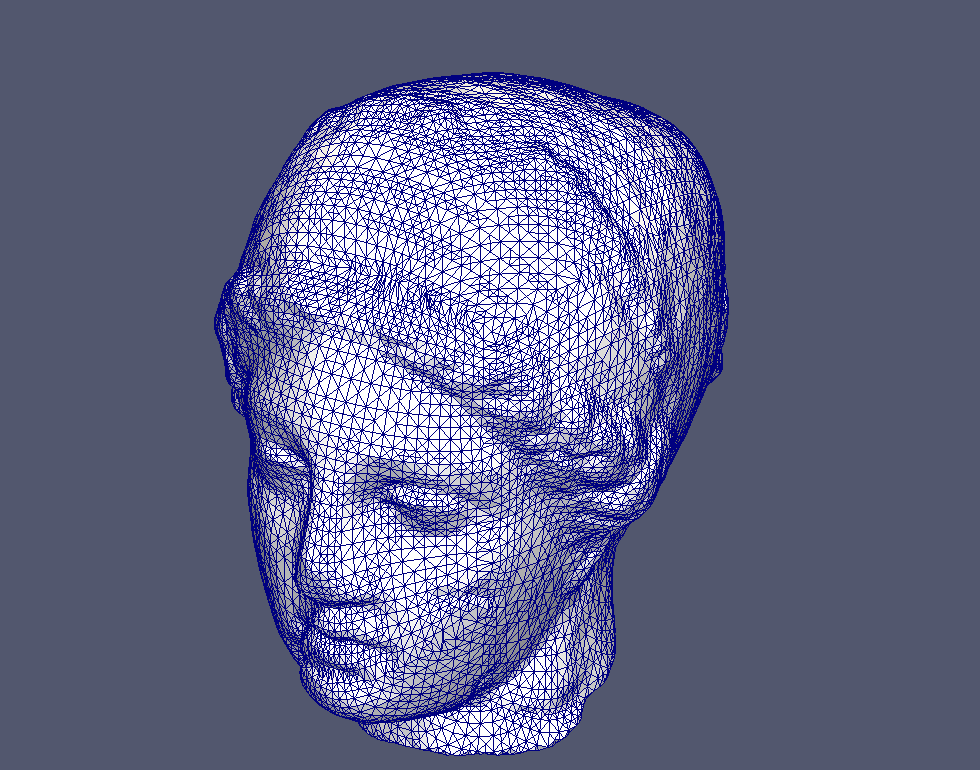 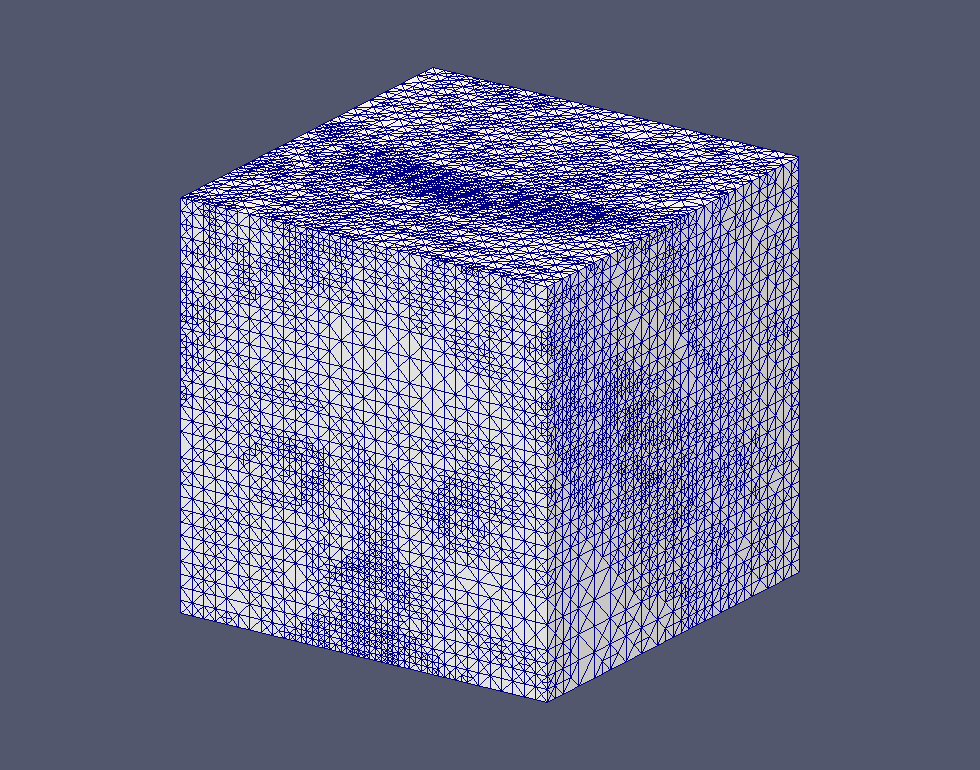 Adaptive Isogeometric Refinement (EWC 2012)
Application in Igea: Poisson problem with a central source
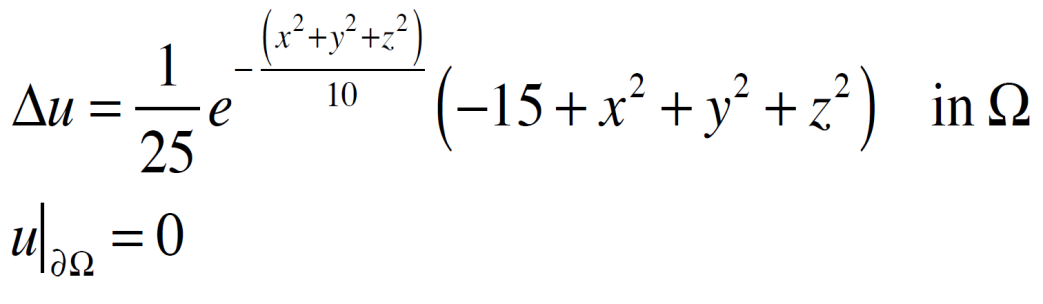 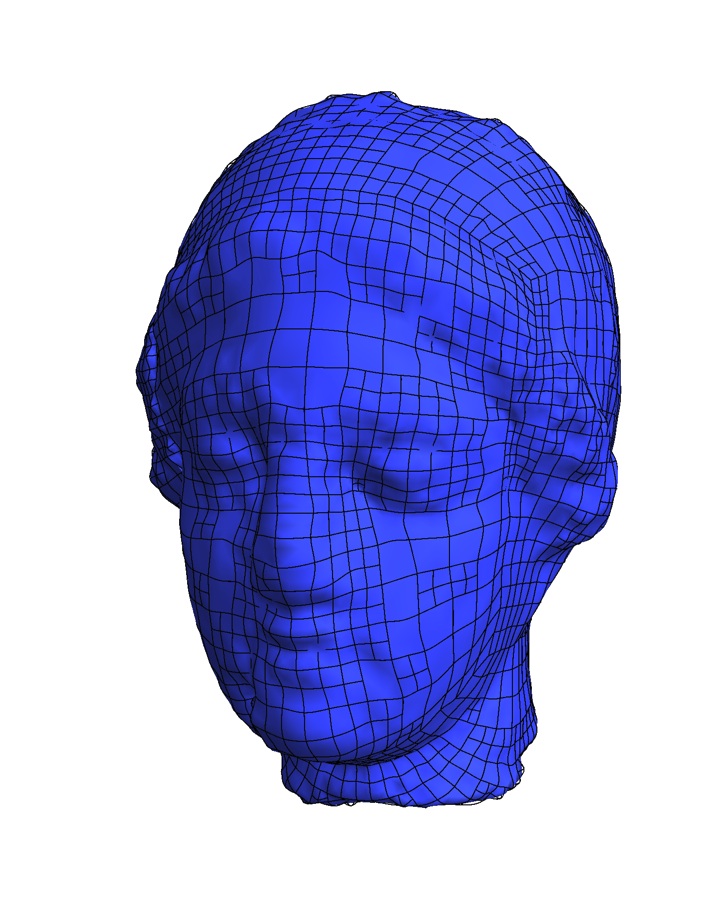 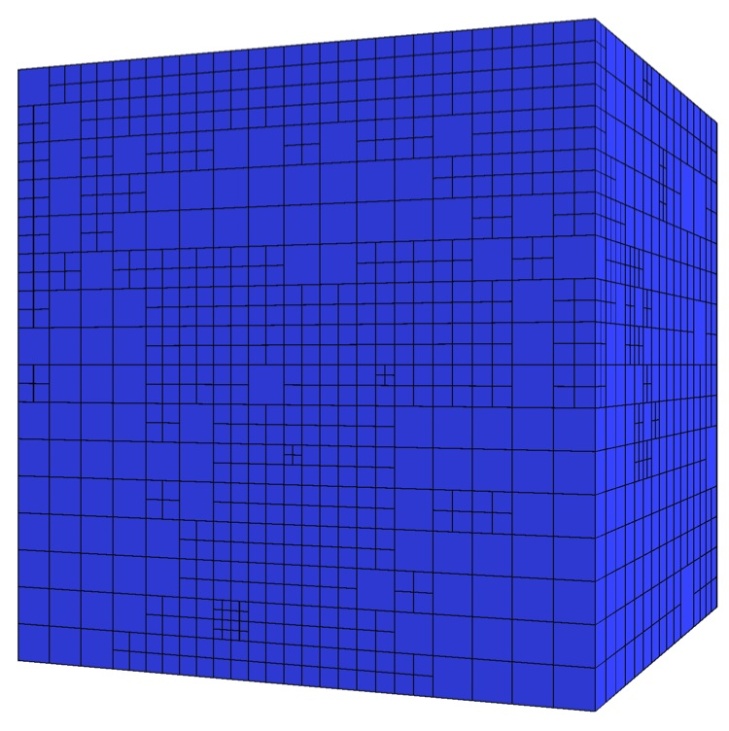 Exact solution:
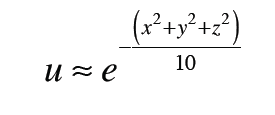 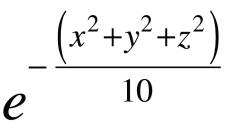 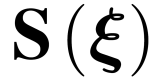 T-spline
T-mesh
Adaptive Isogeometric Refinement (EWC 2012)
Igea: T-spline of Numerical Solution
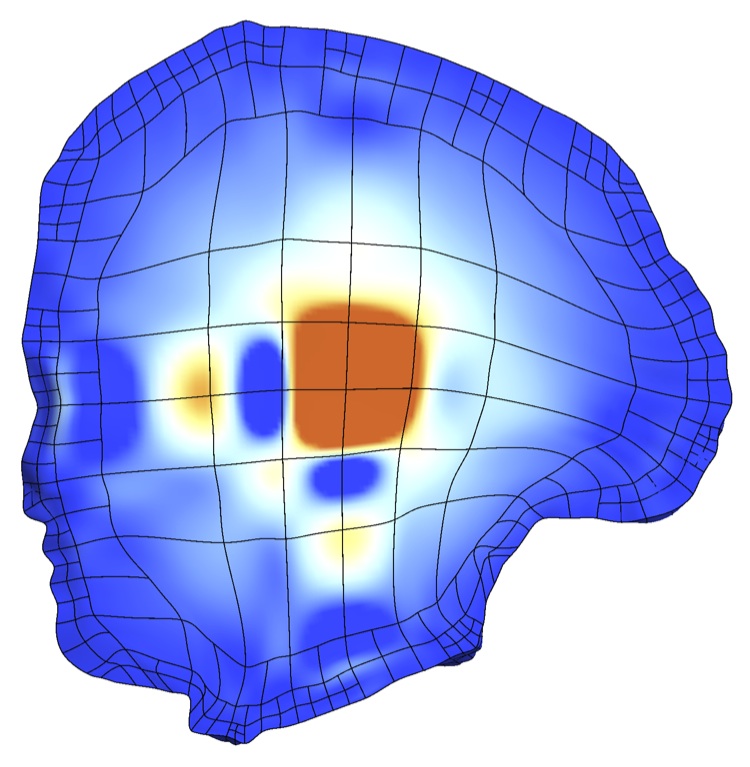 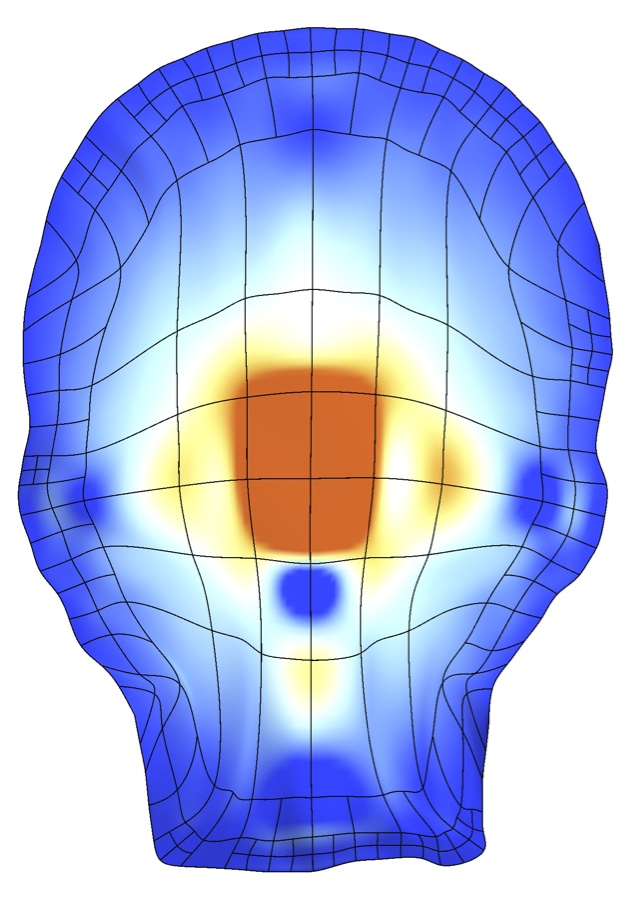 Initial T-mesh
5692 cells, 9304 DOF
Adaptive Isogeometric Refinement (EWC 2012)
Igea: T-spline of Numerical Solution
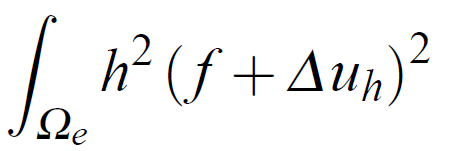 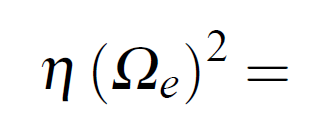 d
Error indicator :
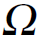 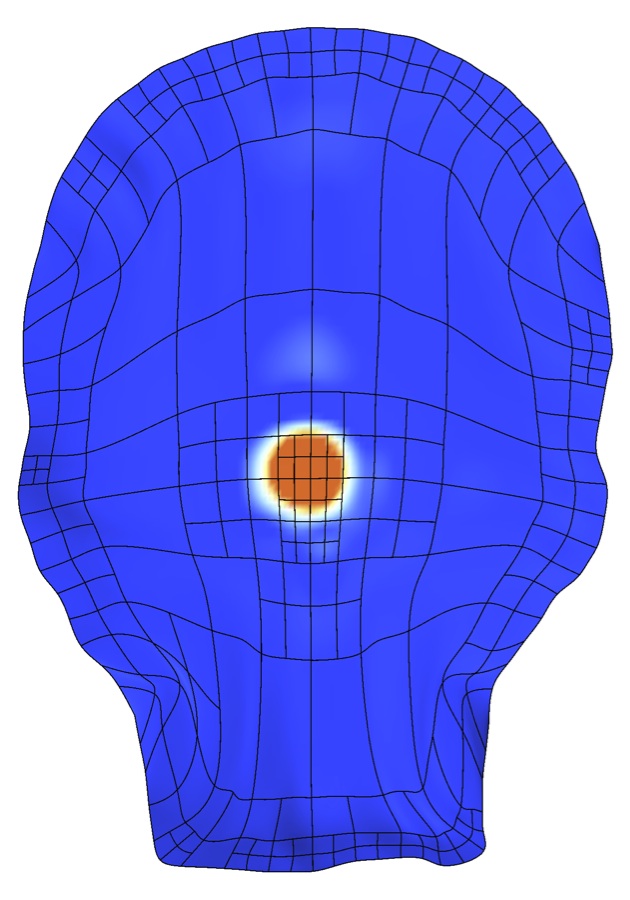 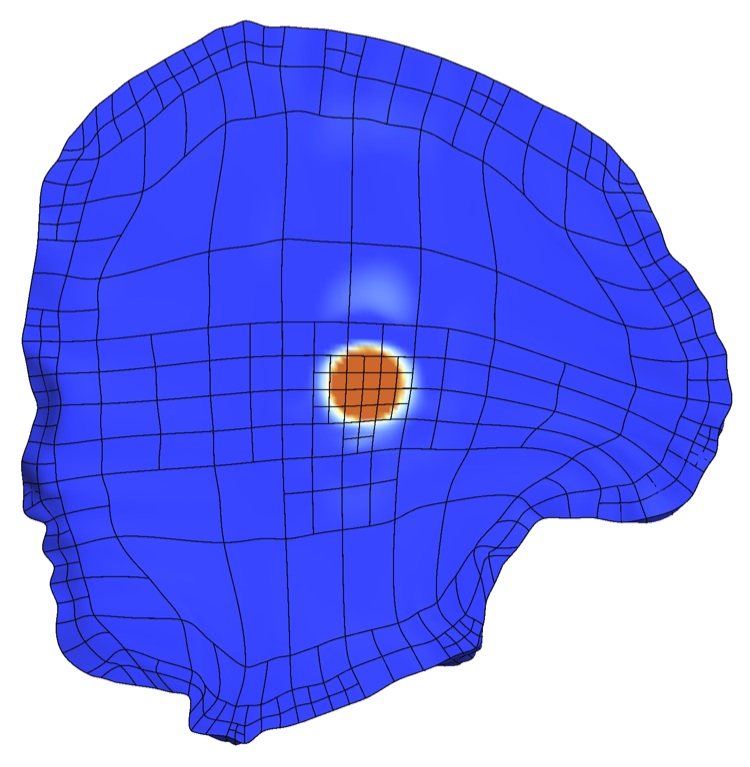 2nd local refinement
6021 cells, 9807 DOF
Adaptive Isogeometric Refinement (EWC 2012)
Igea: T-spline of Numerical Solution
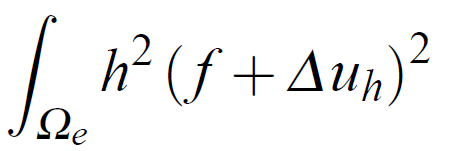 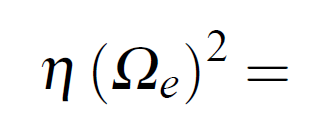 d
Error indicator :
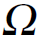 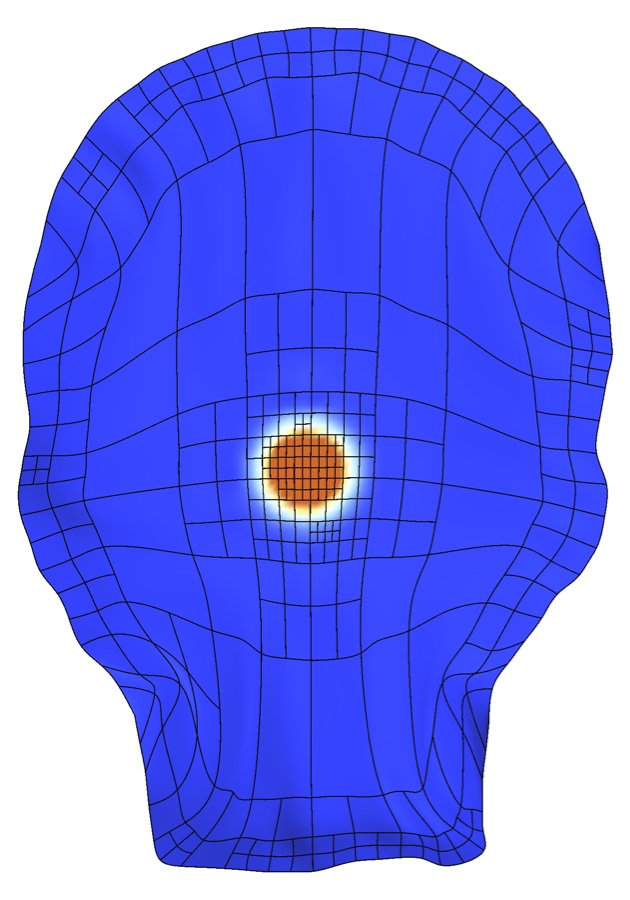 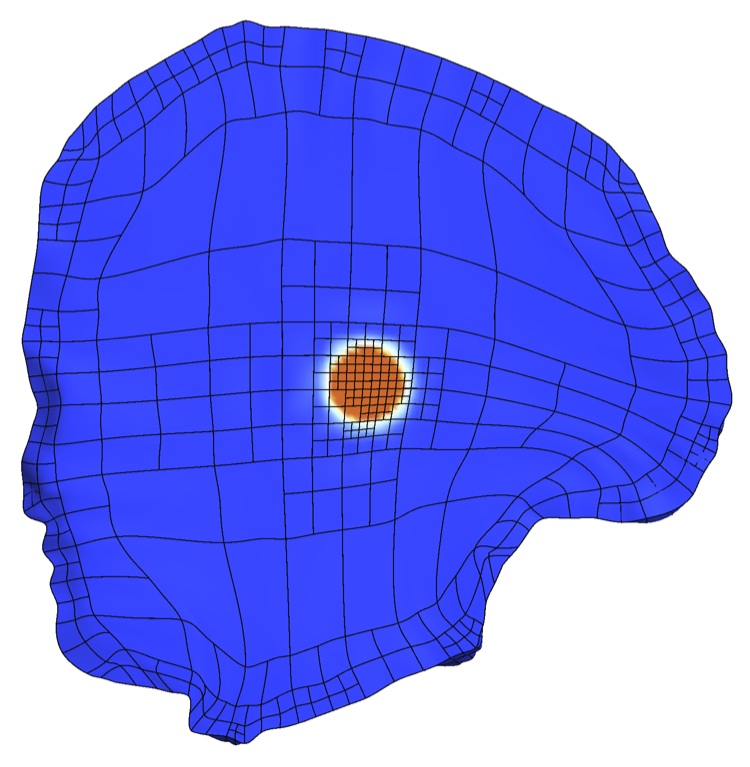 5th local refinement
6756 cells, 10838 DOF
Meccano Method on T-meshes for Complex Solids
Volume parameterization based on SUS of T-meshes
1. The key of the meccano method is the simultaneous untangling and smoothing
         (SUS) procedure.
2. The quality of the  T-spline  mapping  (i.e., positive Jacobian, good uniformity and orthogonality of the isoparametric curves)  depends on  the  quality of the T-mesh in the physical space. We have to fix a quality metric for this mapping.
3. In order to  simplify  the  procedure  and  to  get  less  distortion  in  the volume
         parameterization,  it  should  be  interesting  to  directly  apply  the  meccano 
         method on T-meshes instead of tetrahedral meshes.
4. We have started analysing the problem in 2-D.
The Meccano Method on T-meshes in 2-D
Input data: Boundary representation of the object
Objective: Construction of a high quality T-spline parameterization
T-mesh
T-spline mesh
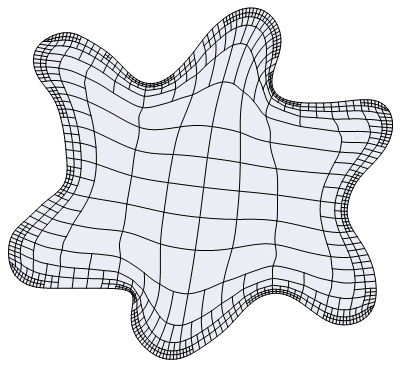 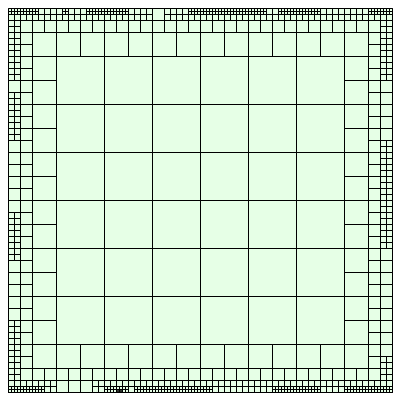 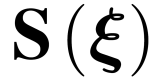 Physical space
Parameter space
The Meccano Method on T-meshes in 2-D
Step 1: Input boundary (image, polyline, curve, etc.) and boundary mapping
A’
B’
A
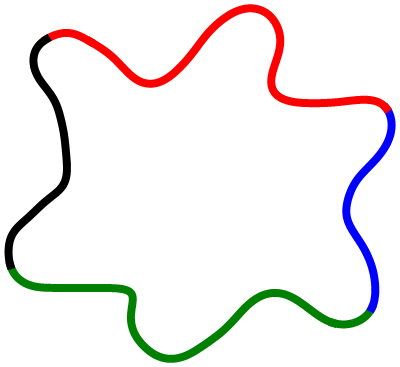 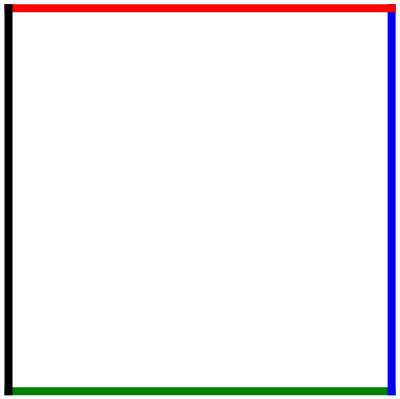 B
C
D
C’
D’
Select four points (A, B, C, D) of the input boundary
 Boundary parameterization via chord-length
The Meccano Method on T-meshes in 2-D
Step 2: Coarse quadrilateral mesh of the meccano (parameter space)
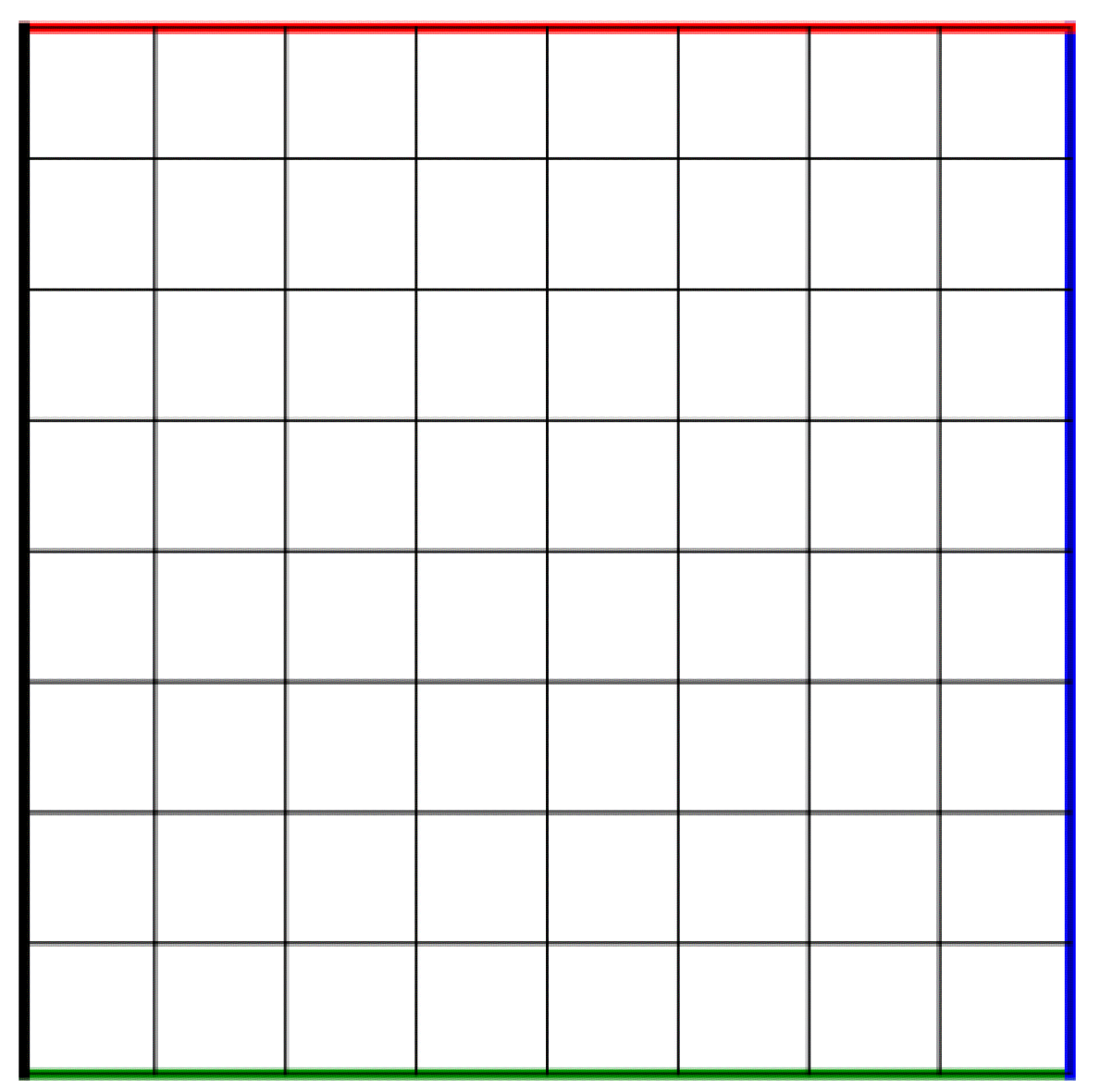 The Meccano Method on T-meshes in 2-D
Step 3: Refine mesh with quadtree subdivisions to approach the boundary
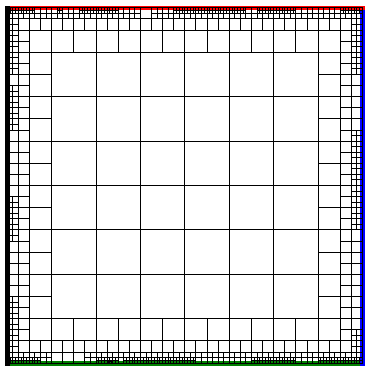 The Meccano Method on T-meshes in 2-D
Step 4: Move the meccano boundary nodes to the object boundary
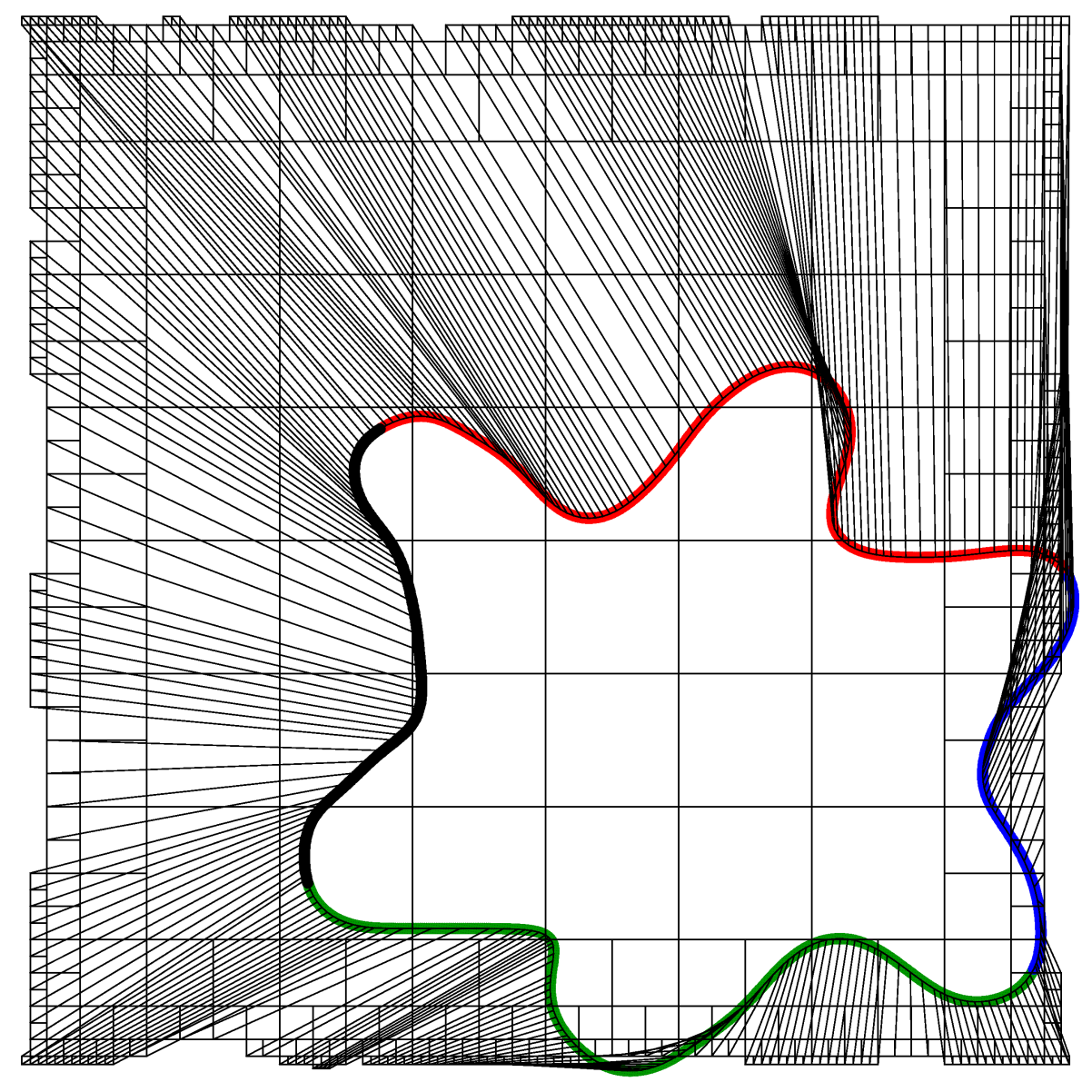 The Meccano Method on T-meshes in 2-D
Step 5: Inner node relocation with Coons patch to facilitate the optimization
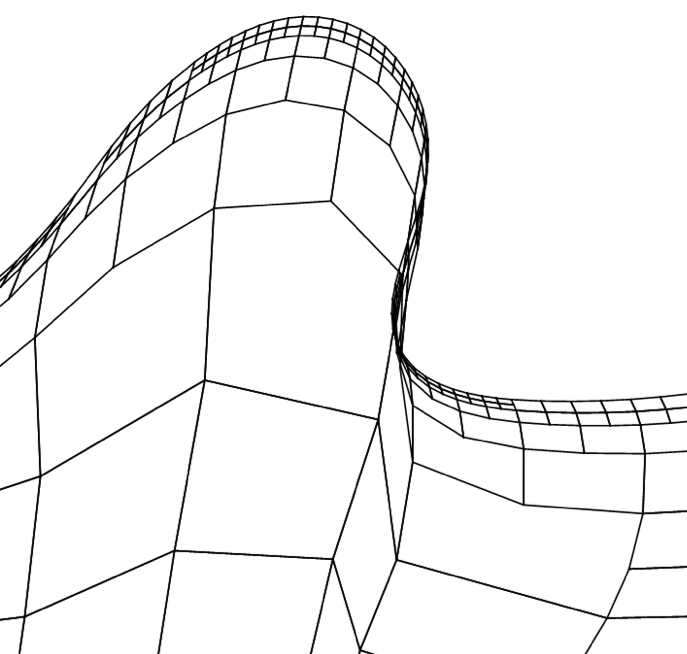 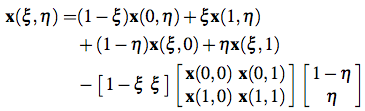 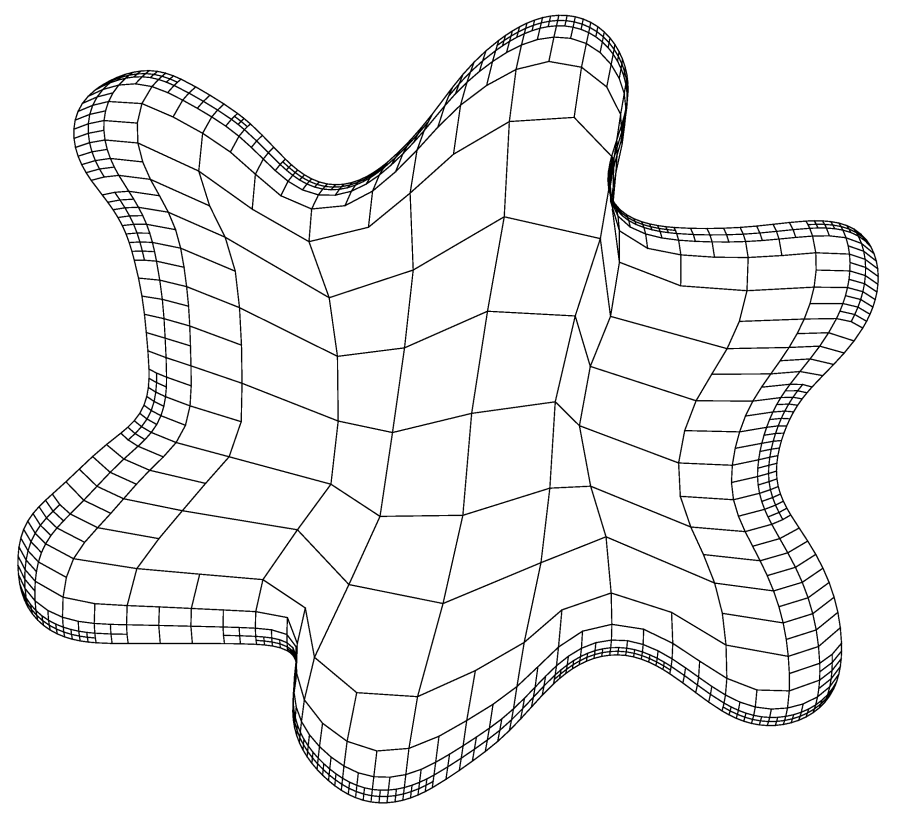 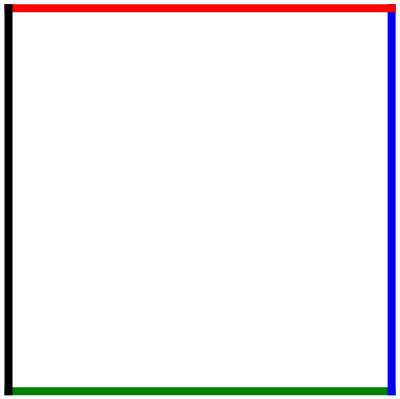 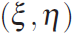 Mesh folder
The Meccano Method on T-meshes in 2-D
Step 6: Simultaneous Untangling and Smoothing (SUS) of the T-mesh
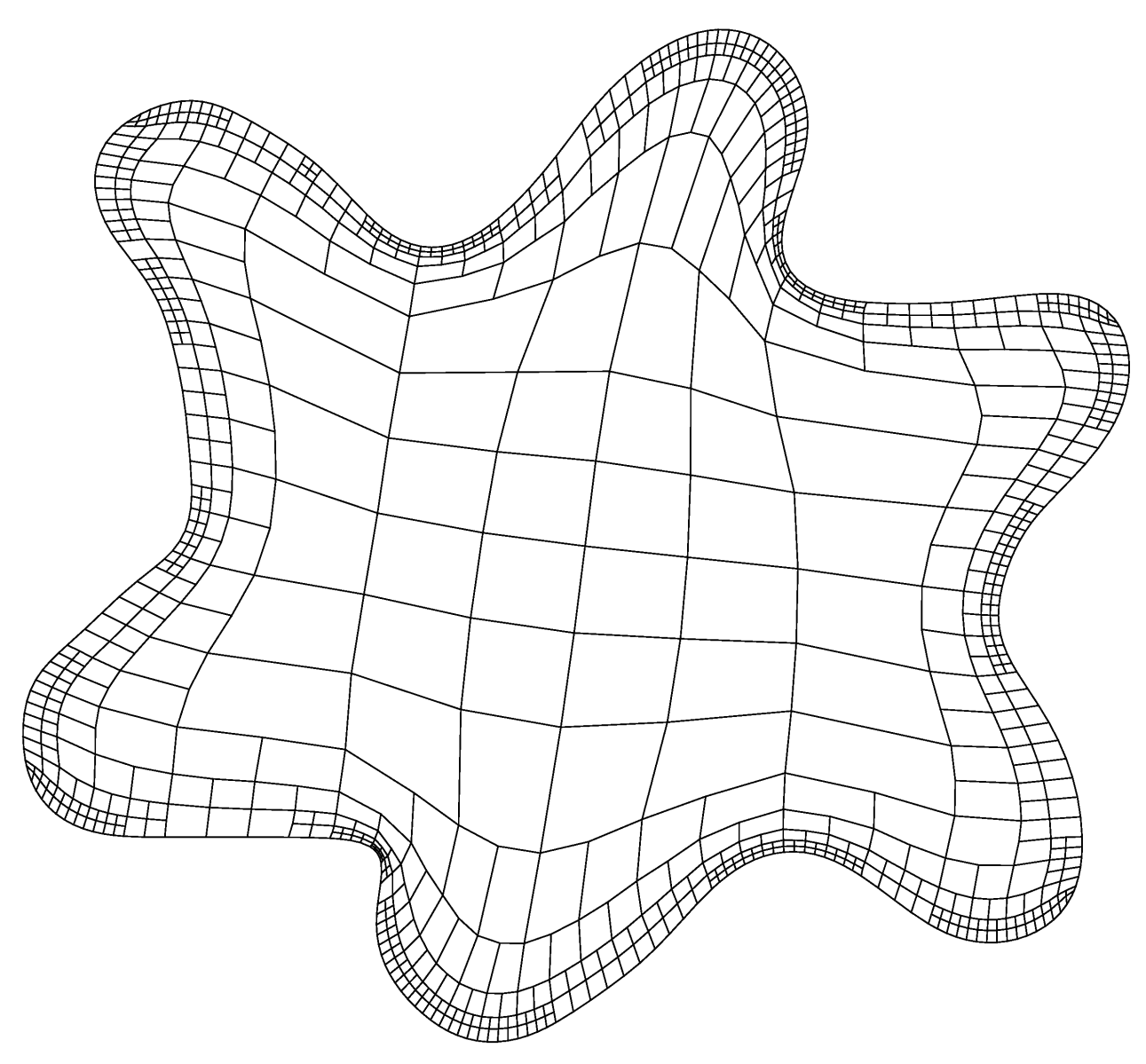 The Meccano Method on T-meshes in 2-D
Step 7: T-spline representation of the spot
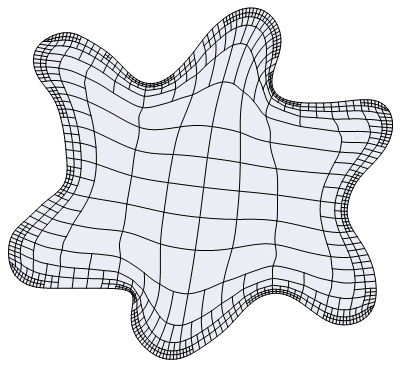 Boundary Approach in 2-D
Input data: Boundary polyline approximation (red color line)
A’
B’
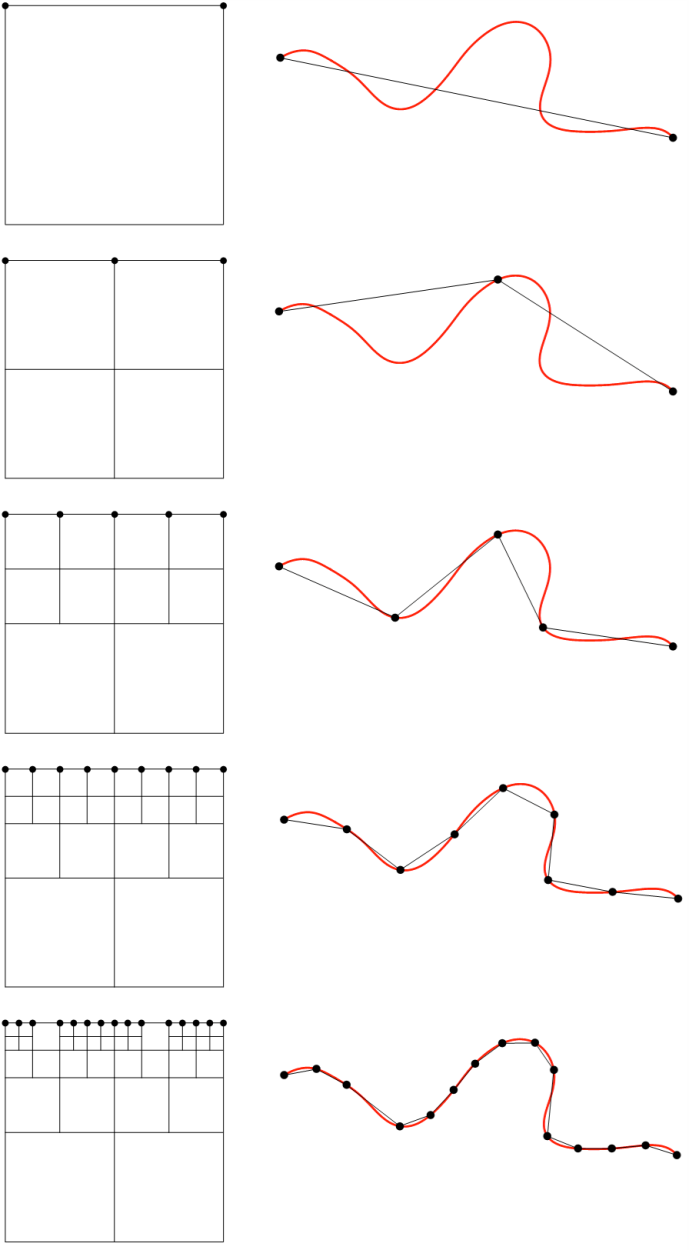 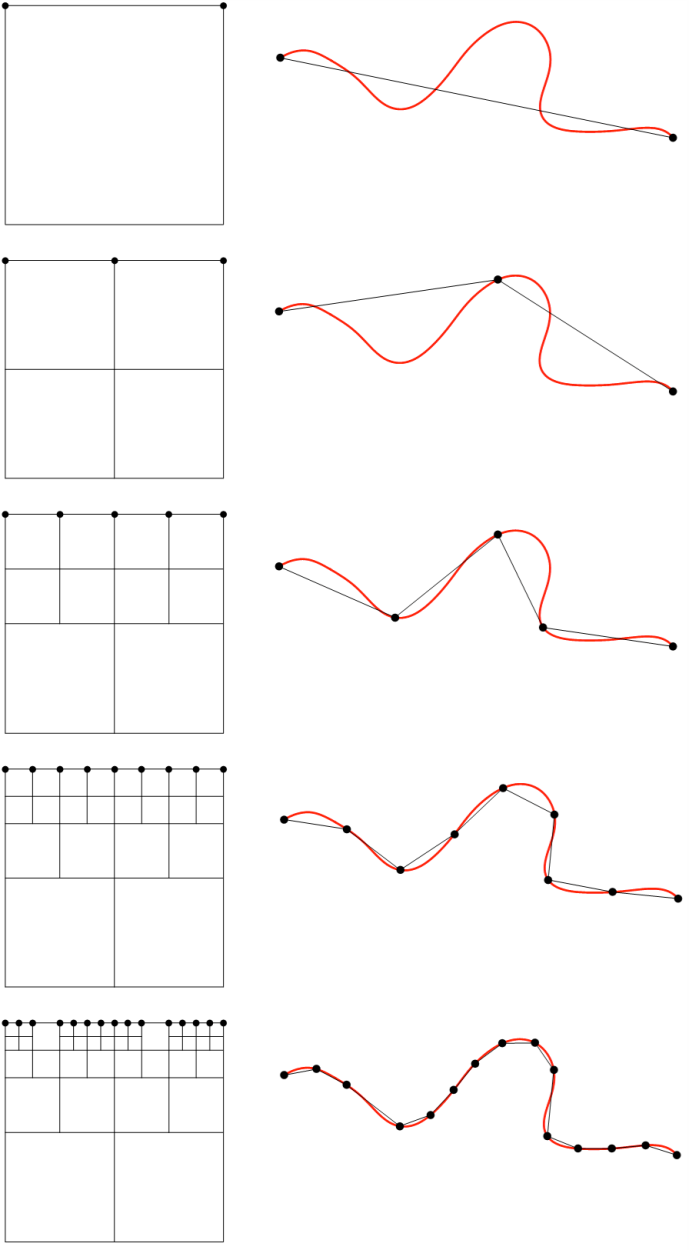 Boundary edge refinement criterion:
A
B
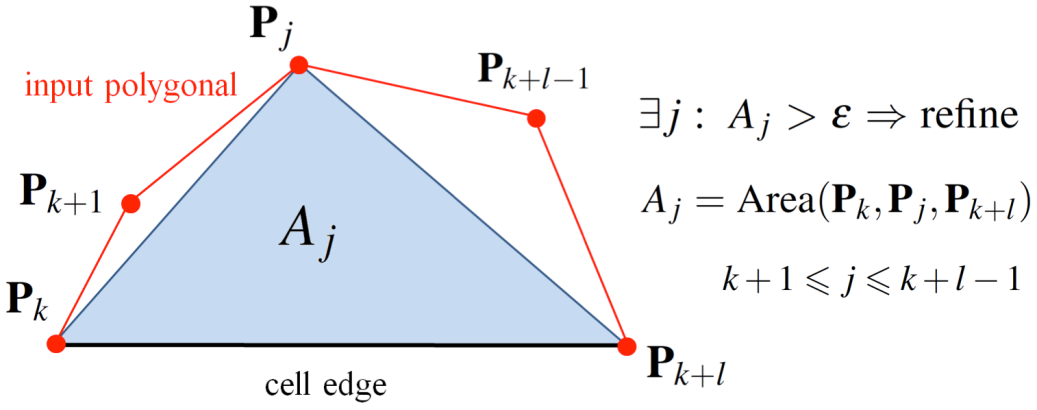 T-mesh adaptation in parameter space
Boundary approximation in physical space
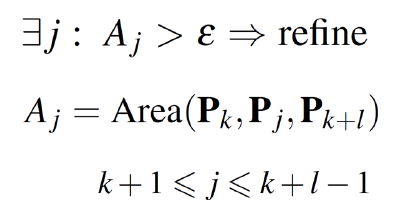 Simultaneous Untangling and Smoothing
Case of plane T-meshes (EWC 2013)
Objective: Improve the quality of the local mesh by minimizing an objective function
Local optimization
New position for the free node
Free node
?
Local mesh
Optimized local mesh
[Speaker Notes: The T-mesh optimization is an iterative process in which the free nodes are placed in position that improve the quality of the local mesh. This process is repeated for all the nodes of the mesh several times.]
Simultaneous Untangling and Smoothing
Case of plane triangulations (CMAME 2003)
Objective: Improve the quality of the local mesh by minimizing an objective function
Local optimization
New position for the free node
Free node
Local mesh
Optimized local mesh
Simultaneous Untangling and Smoothing (CMAME 2003)
Weighted Jacobian Matrix on a Plane
Reference triangle
Physical triangle
Ideal triangle
A
y
y
y
2
S = AW -1
2
2
t
0
tR
1
tI
0
1
x
x
x
1
0
W
S
tI                t
:  Weighted Jacobian matrix
An algebraic quality metric of t
             (mean ratio)
where:
Simultaneous Untangling and Smoothing (CMAME 2003)
Local objective function for plane triangulations
SUS Code: Freely-available in http://www.dca.iusiani.ulpgc.es/proyecto2012-2014
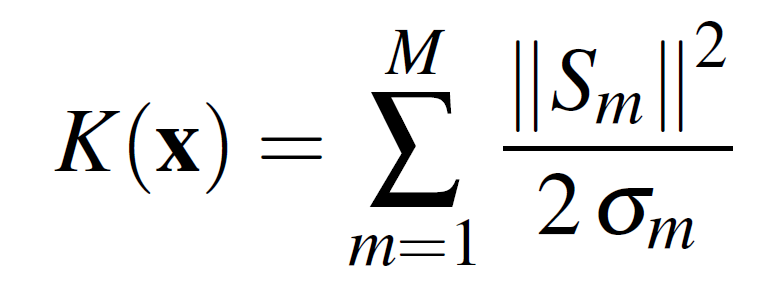 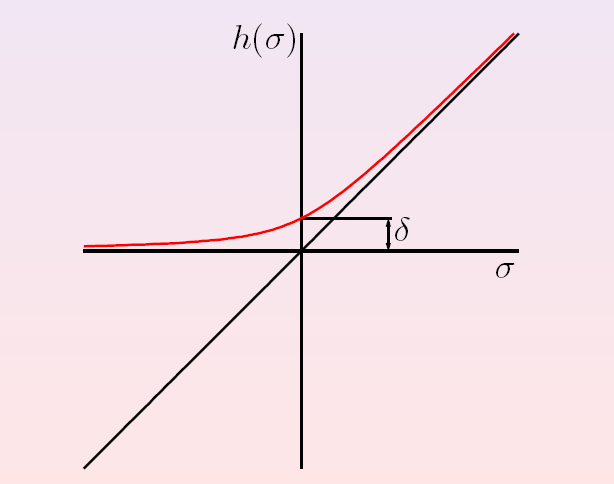 Original function:
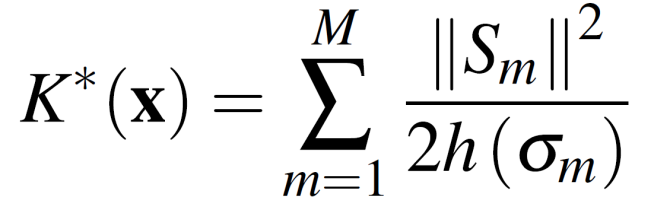 Modified function:
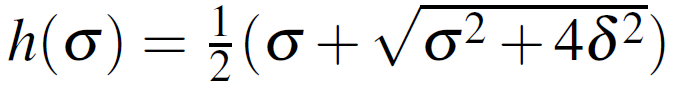 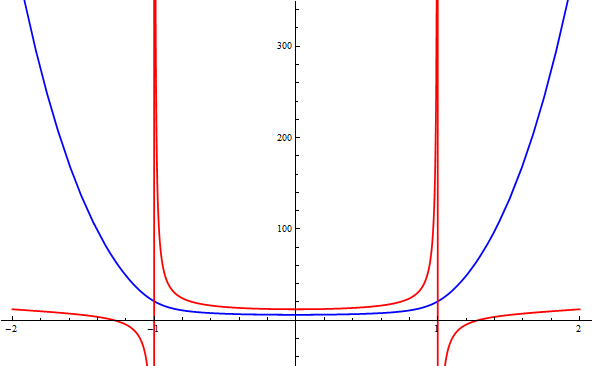 Modified function (blue) is regular in all R2 and it approximates the same minimum that the original  function (red). Moreover, it allows a simultaneous untangling and smoothing of triangular meshes
Simultaneous Untangling and Smoothing of T-meshes
Triangle decomposition of the T-mesh cells
Case 2: Free node is a hanging node
Case 1: Free node is a regular node
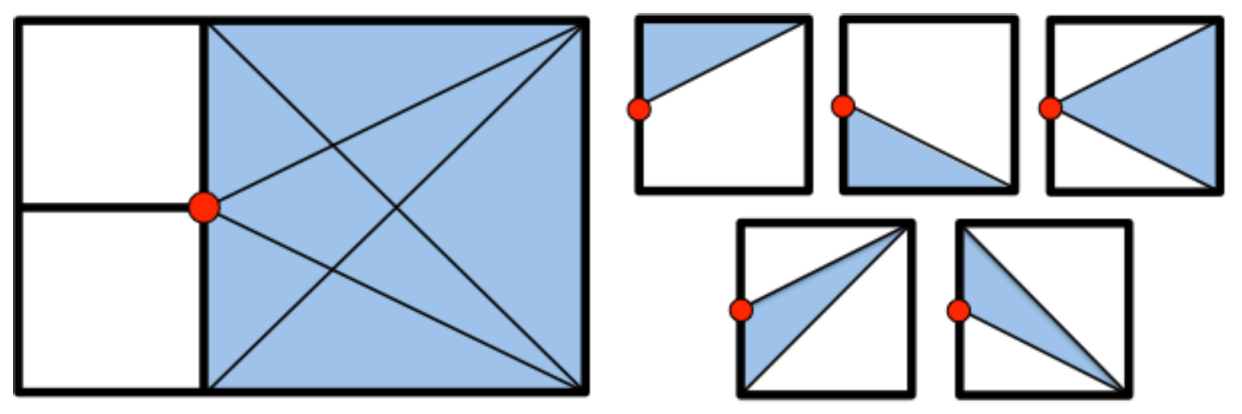 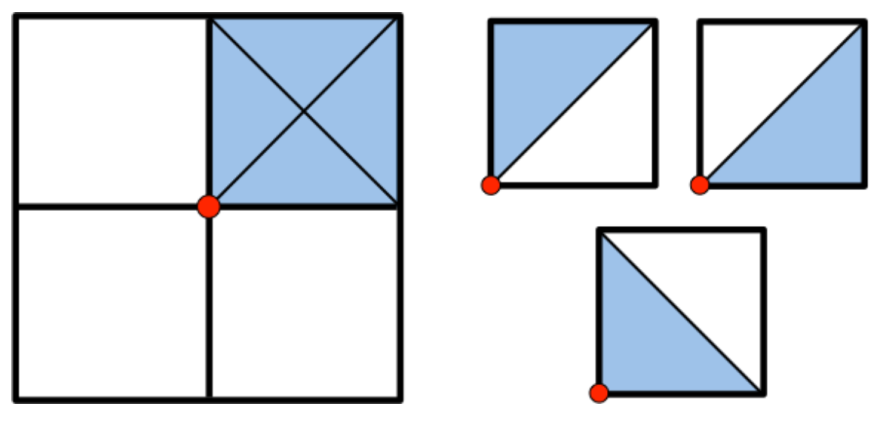 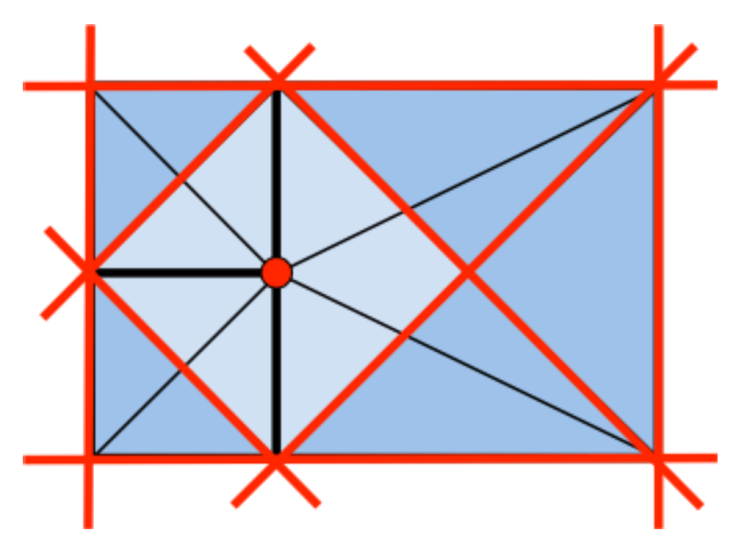 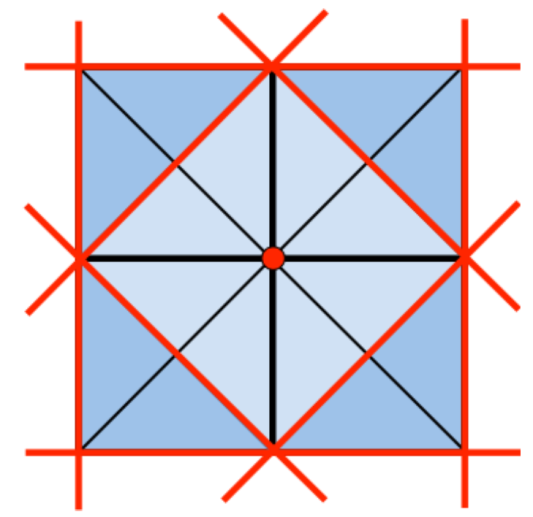 Barriers and feasible region for a hanging node
Barriers and feasible region for a regular node
Simultaneous Untangling and Smoothing of T-meshes
Optimization is guided by the parametric T-mesh
Physical cell C must be as similar as possible to the counterpart in the parametric space Cp
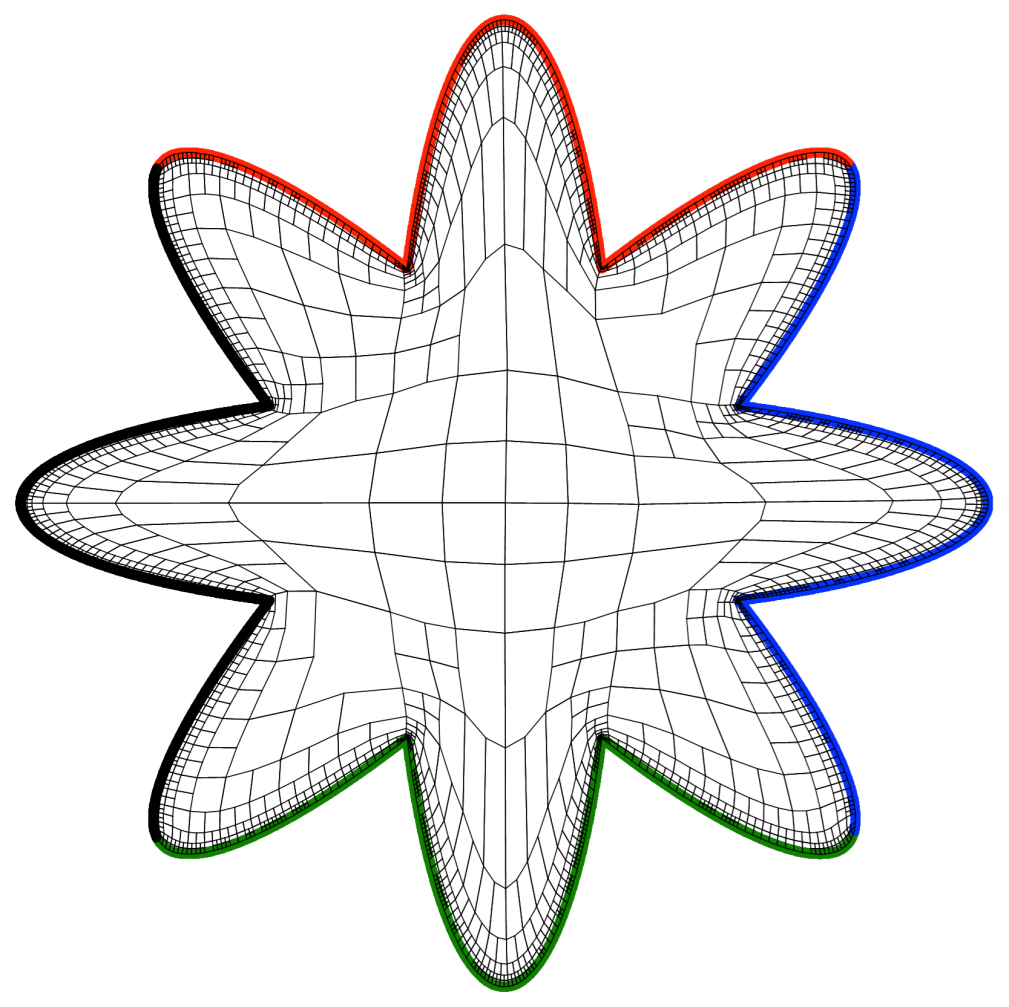 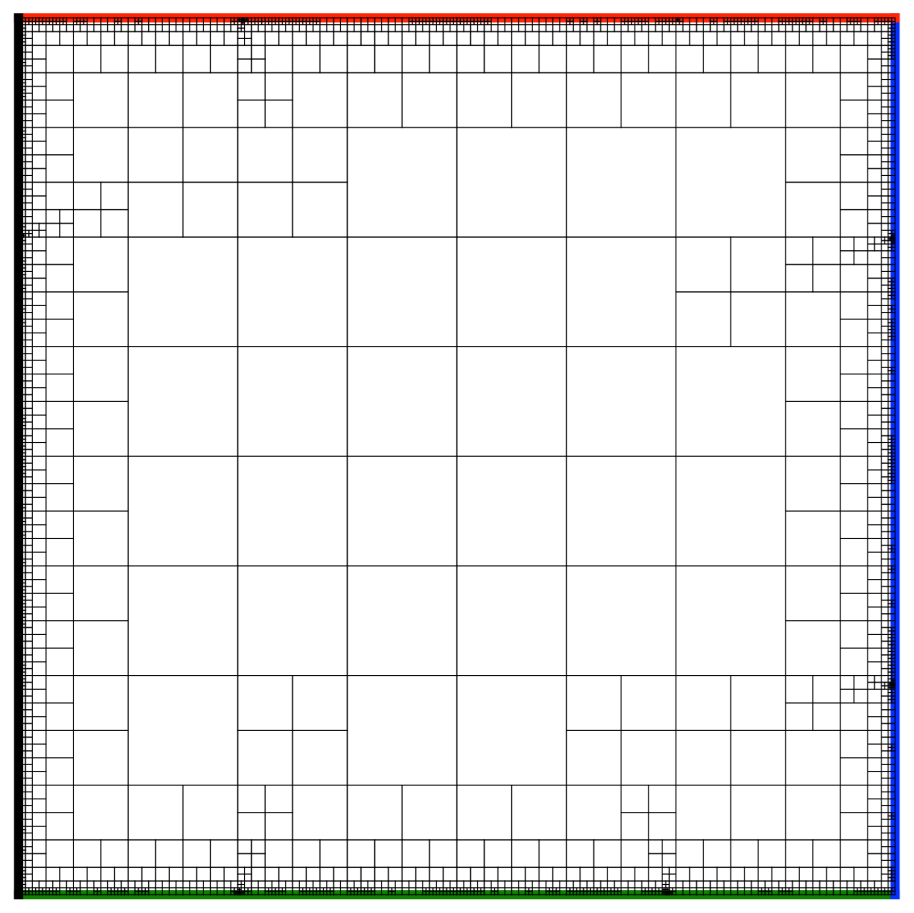 Cp
C
Parametric T-mesh
Optimized physical T-mesh
Simultaneous Untangling and Smoothing of T-meshes
Weighted objective functions (regular node)
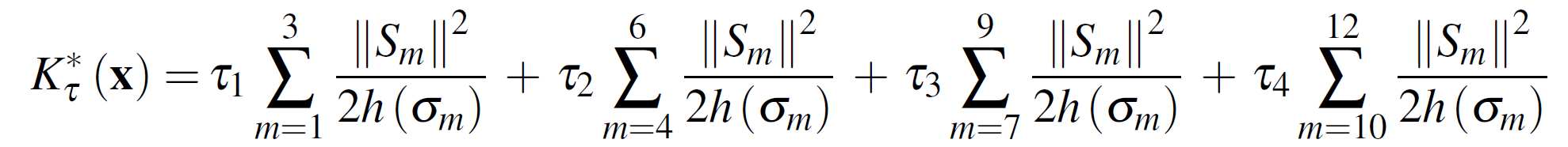 All possible weights for balanced quadtrees:
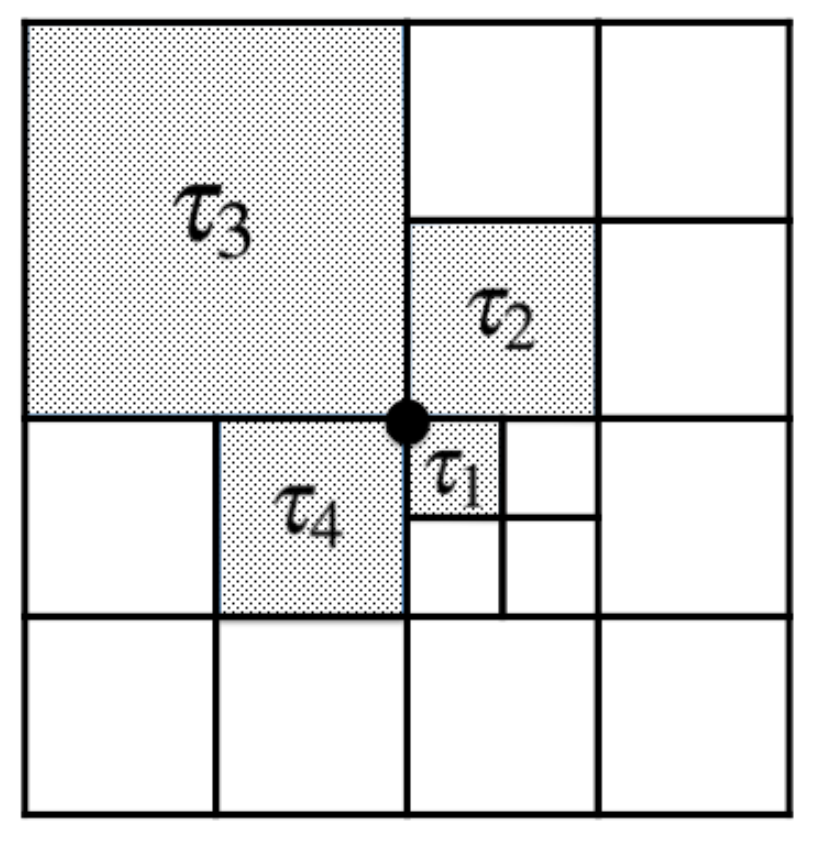 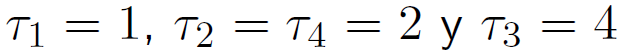 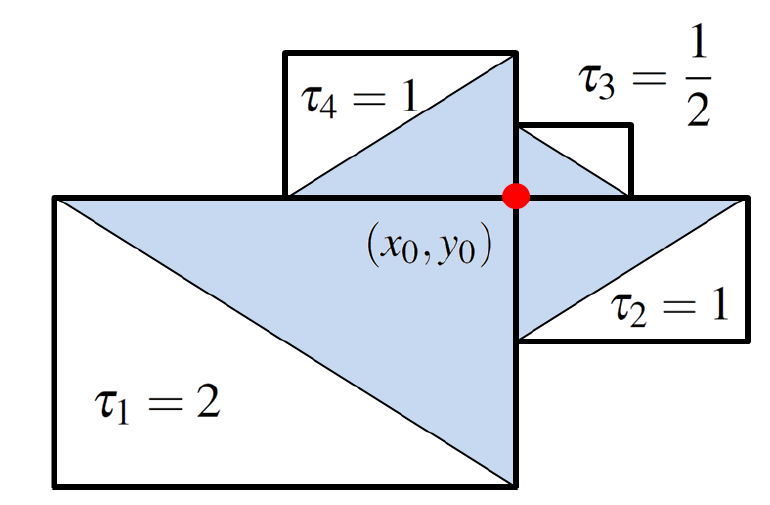 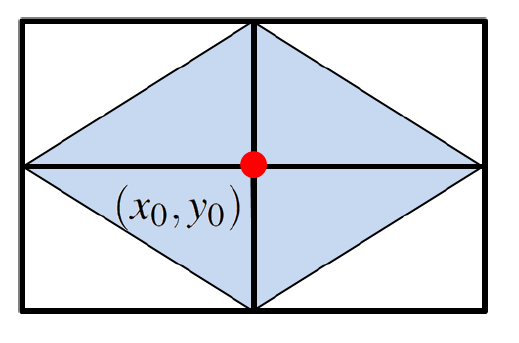 Non-conformal mesh
Conformal mesh
Simultaneous Untangling and Smoothing of T-meshes
Weighted objective functions (hanging node)
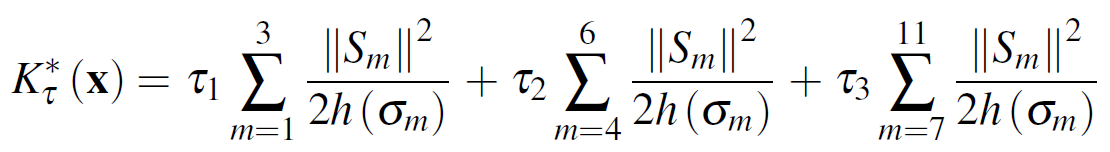 All possible weights for balanced quadtrees:
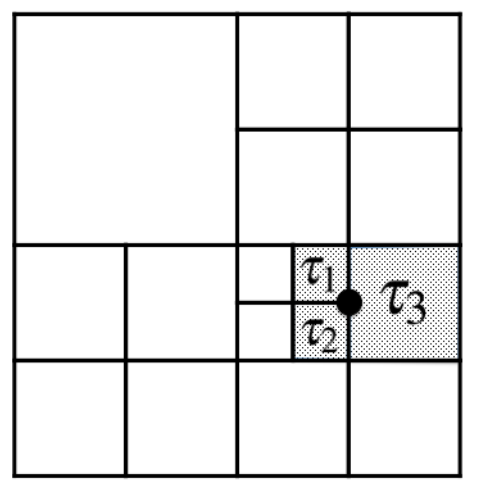 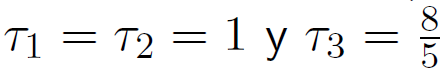 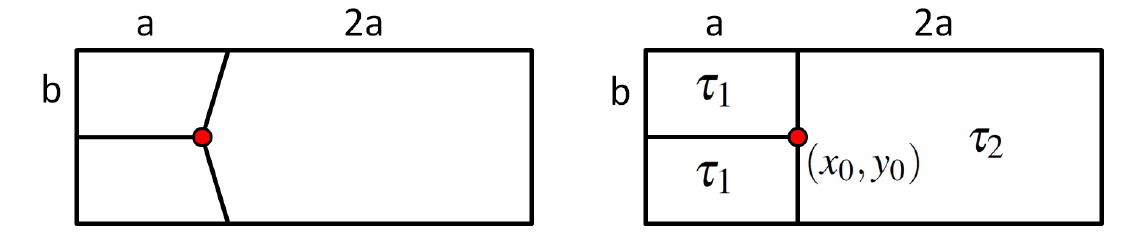 Optimized mesh 
with weights
Optimized mesh without weights
Simultaneous Untangling and Smoothing of T-meshes
T-mesh transformation along the SUS process: Example
T-mesh
T-spline
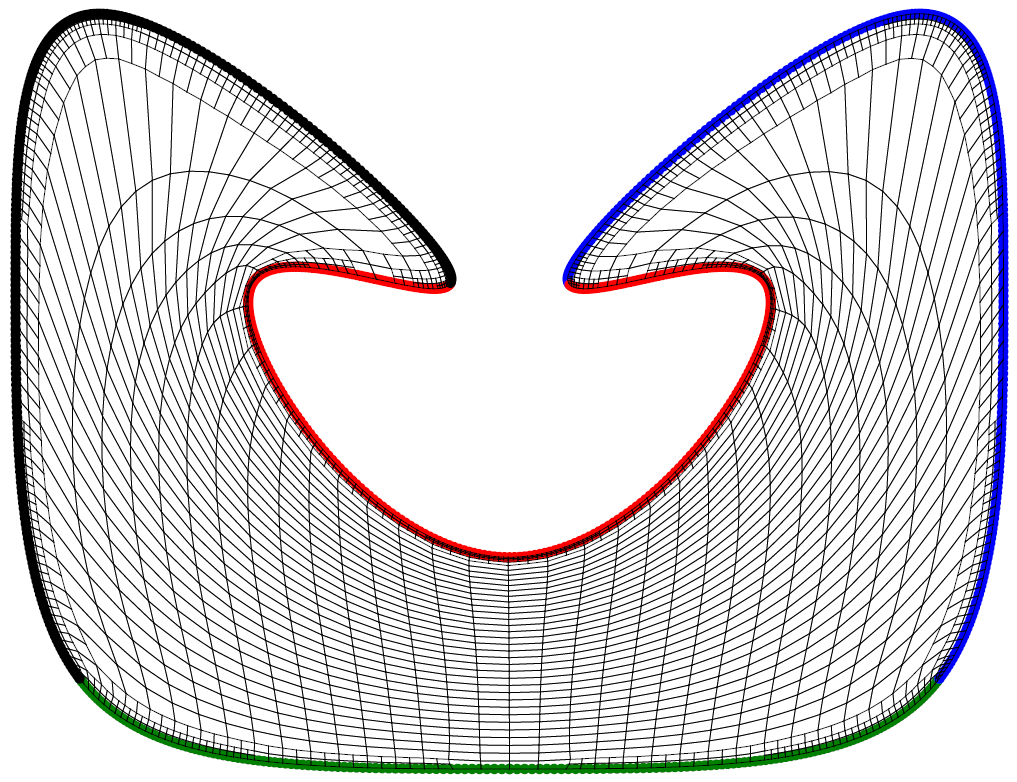 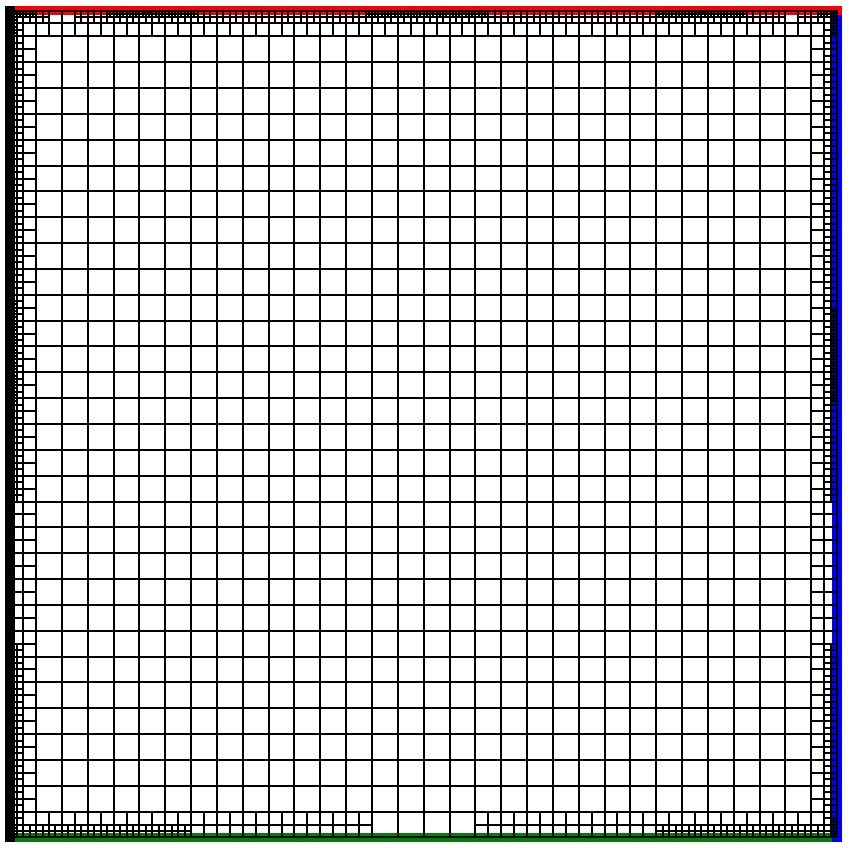 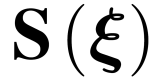 Physical space
Parameter space
Simultaneous Untangling and Smoothing of T-meshes
T-mesh transformation along the SUS process: Video
T-spline Basis Functions in 2-D
Example of a bivarite  basis on a T-mesh
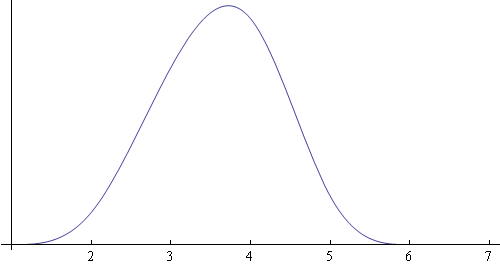 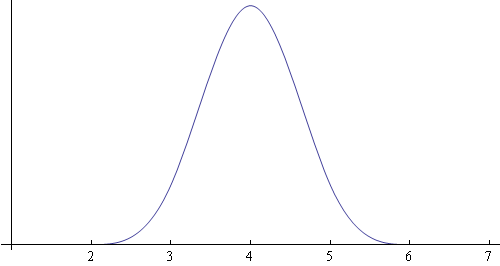 T-mesh and anchor tα
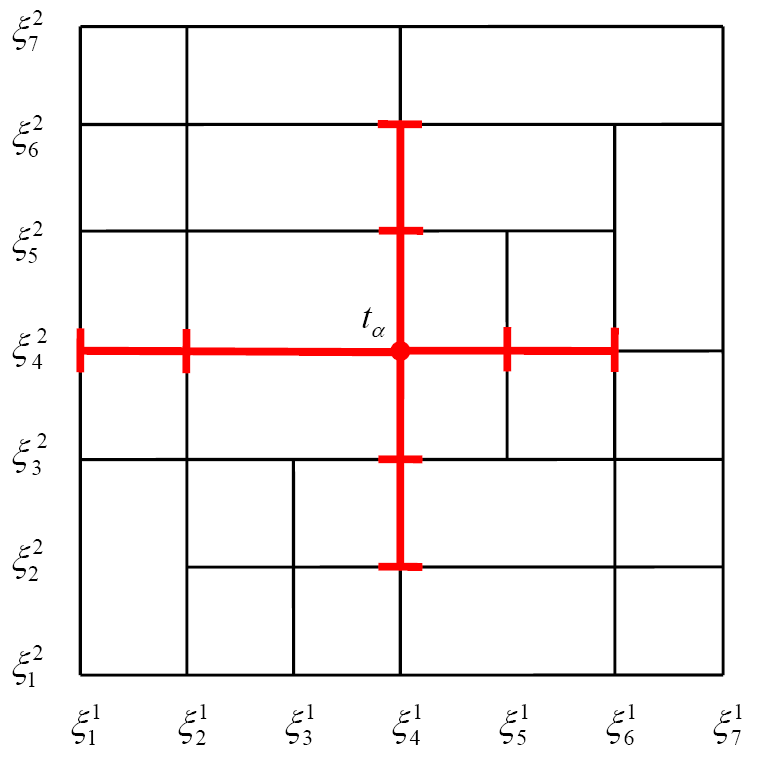 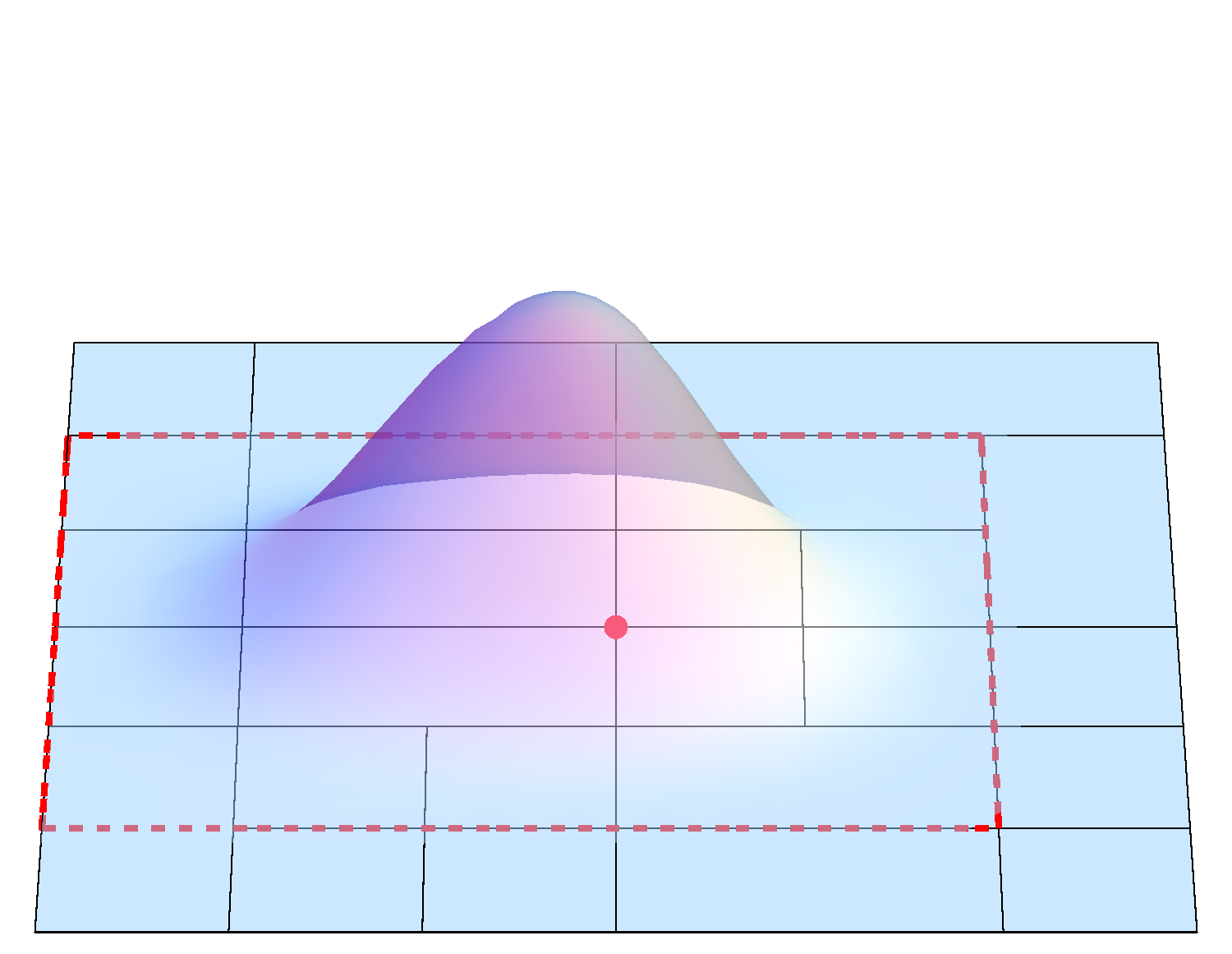 support of the T-spline
Knots associated to anchor tα :
Bivariate Cubic T-spline Basis Function
T-spline Parameterization
Determination of control points by imposing interpolation conditions
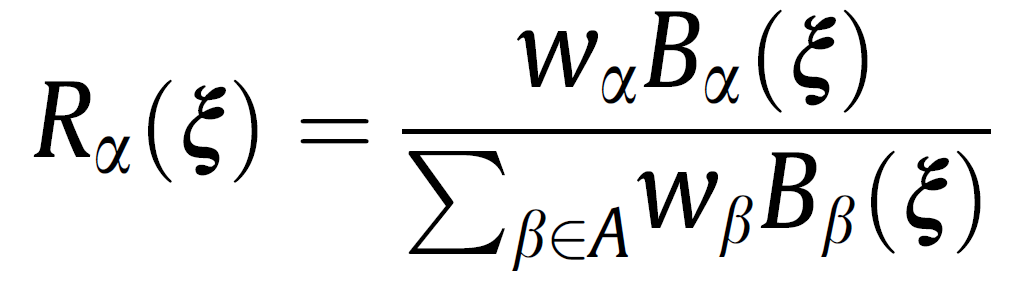 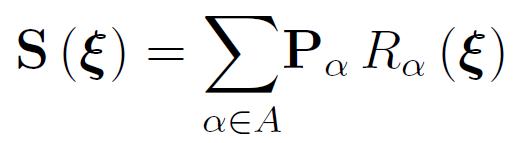 where
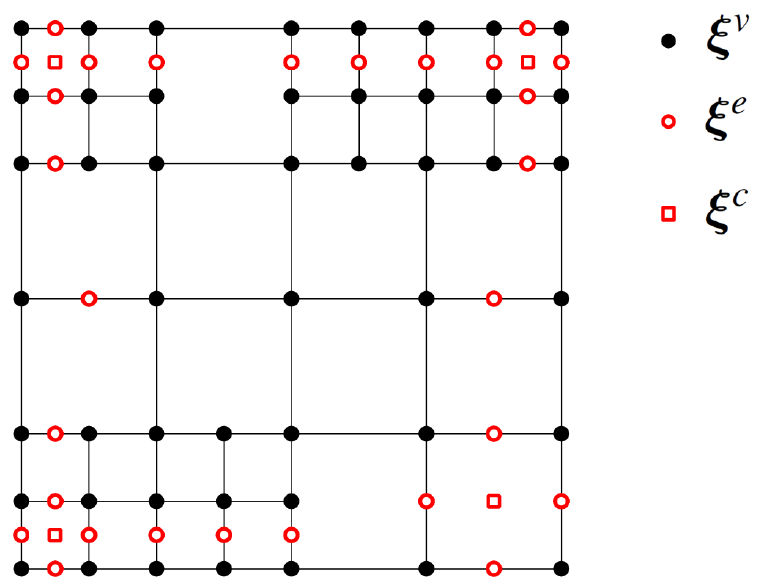 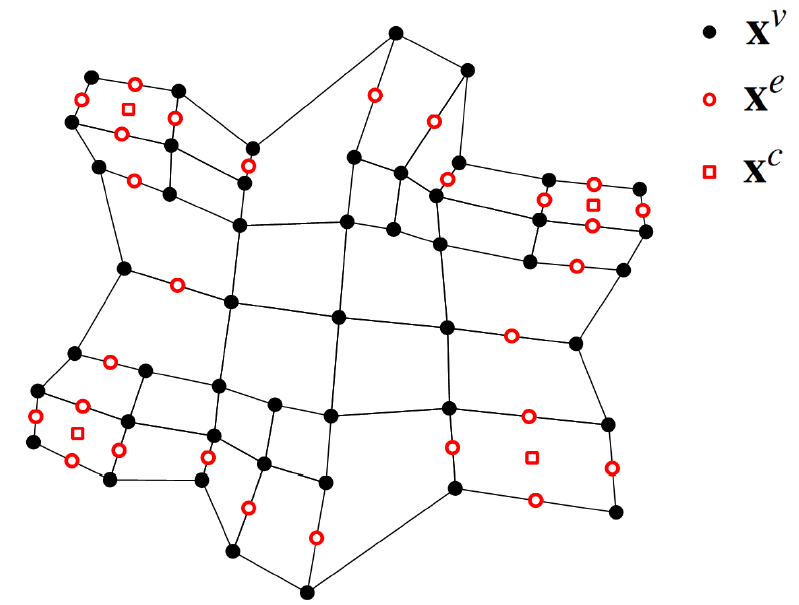 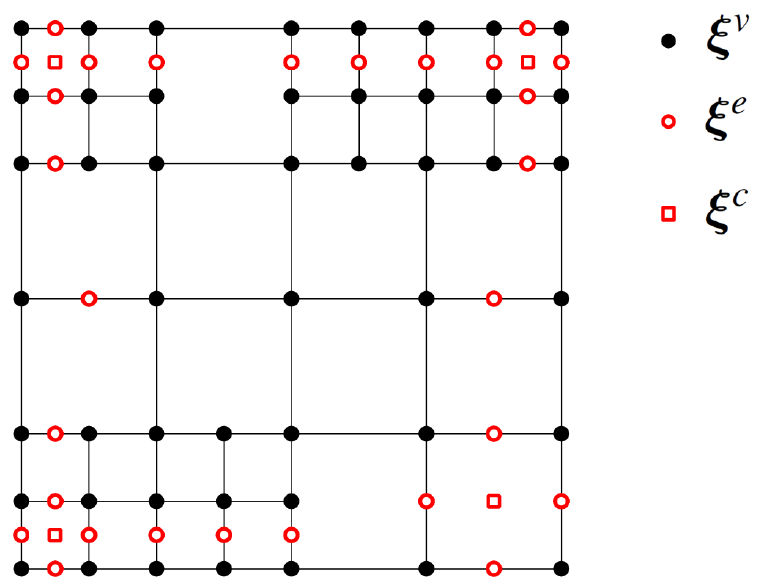 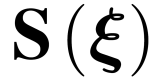 Mean Ratio Jacobian Jr() of Parametric Transformation
A quality metric of the T-spline mapping at any point P0
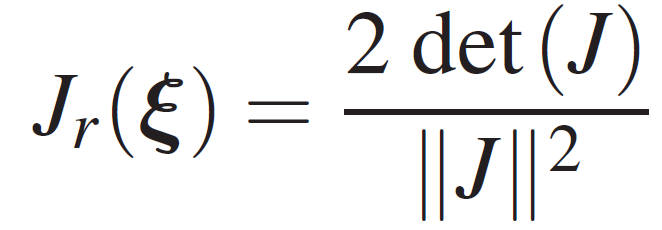 where J is the jacobian matrix of the 
T-spline mapping S
-1 
 1
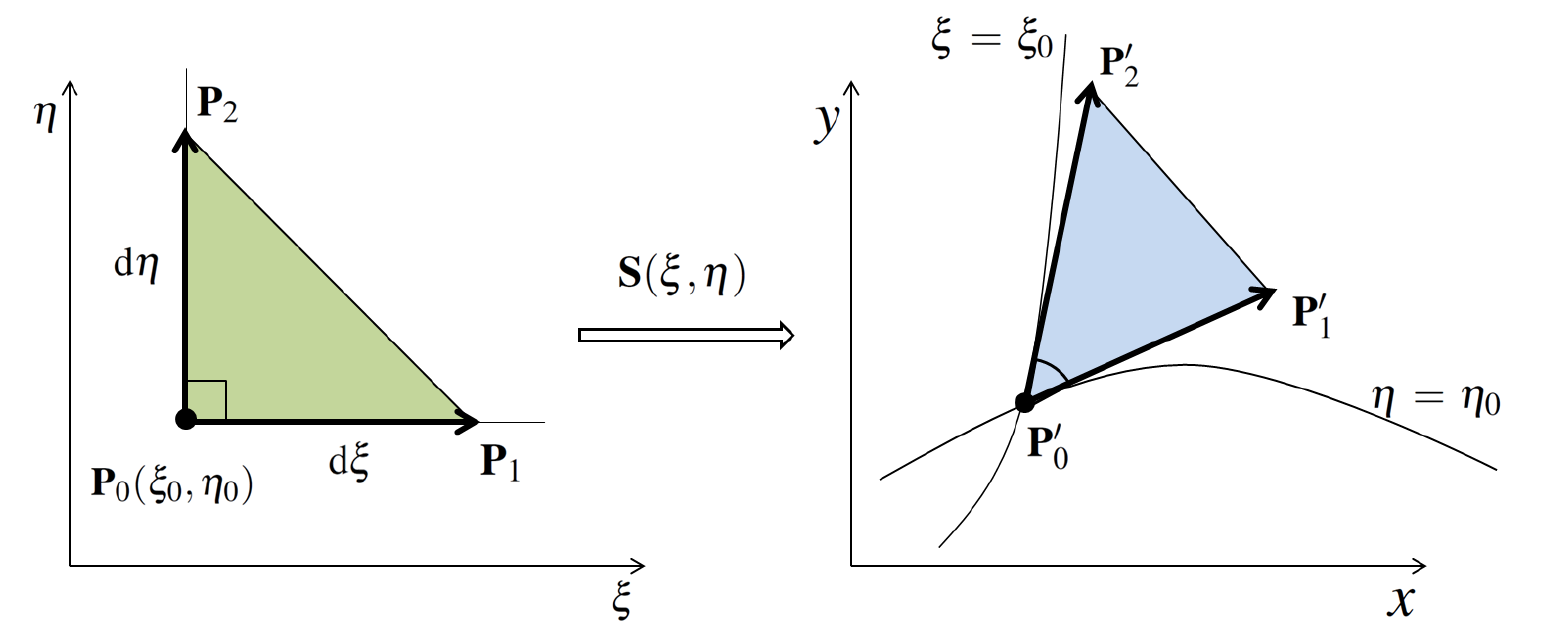 Applications: Isogeometric Modeling
The Spot (Mean Ratio Jacobian)
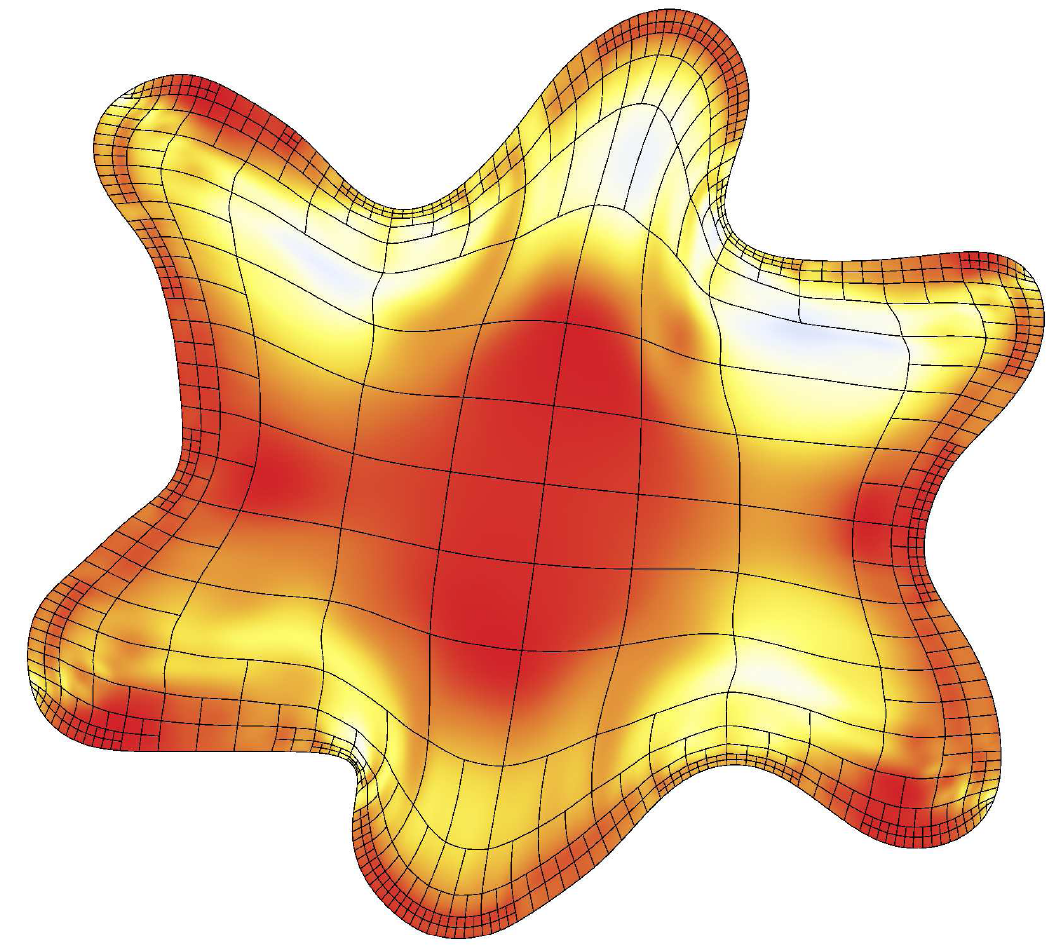 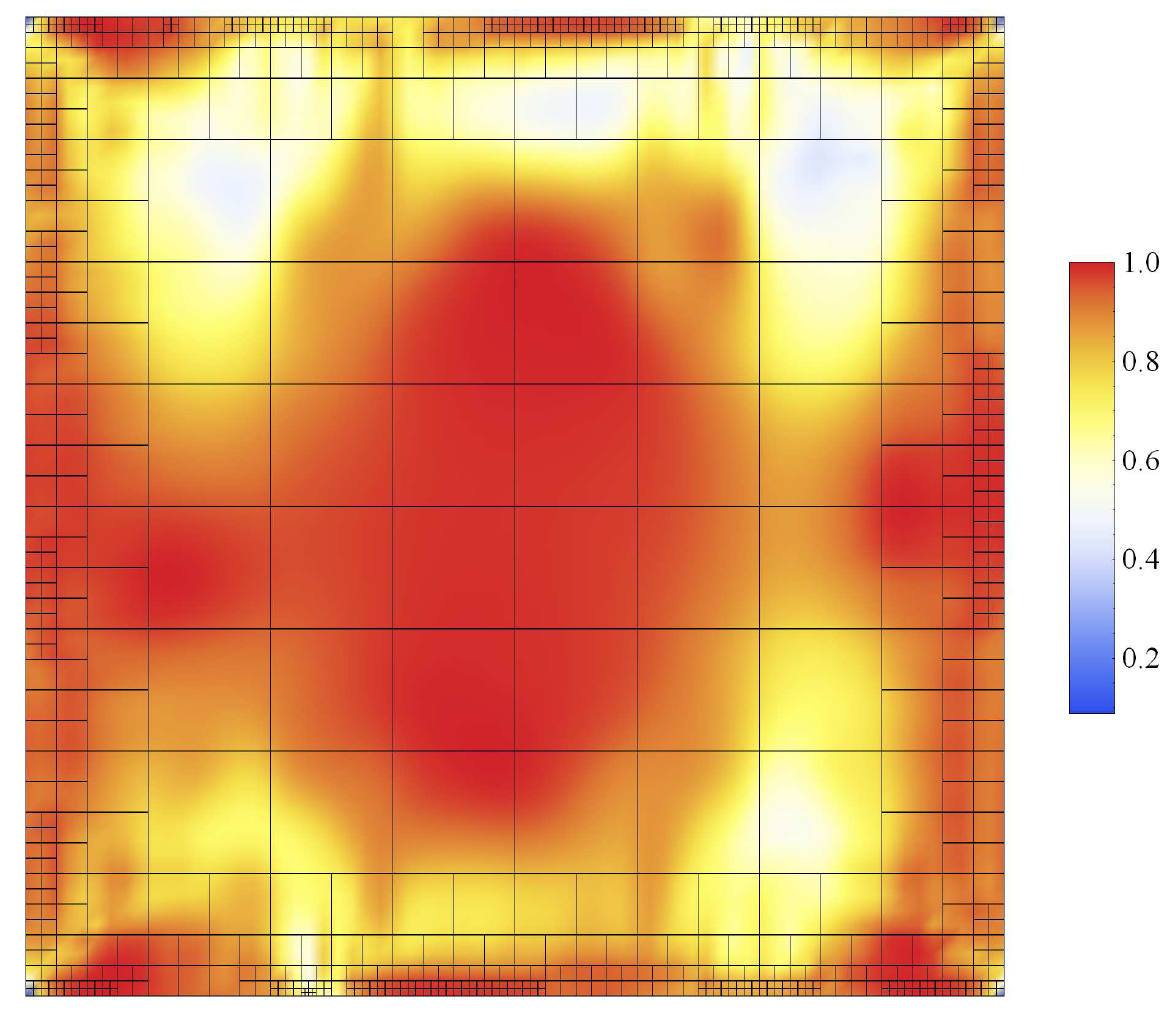 Applications: Isogeometric Modeling
The Flower (Mean Ratio Jacobian)
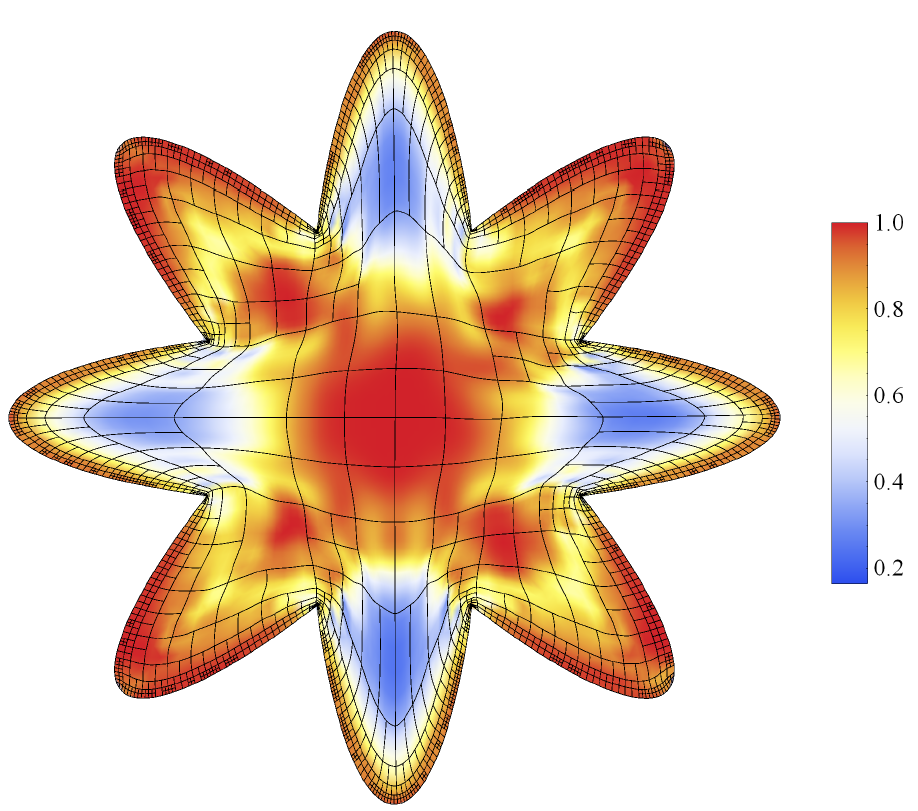 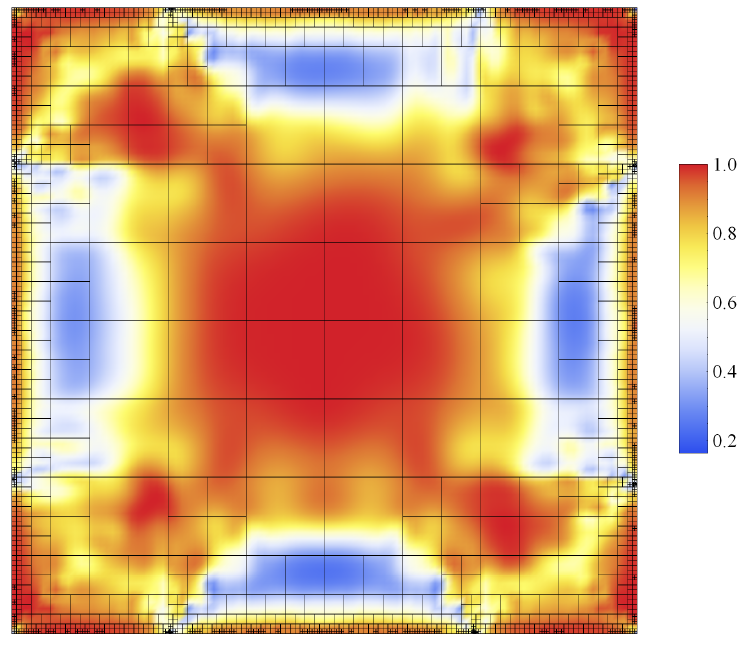 Applications: Isogeometric Modeling
Puzzle Piece (Mean Ratio Jacobian)
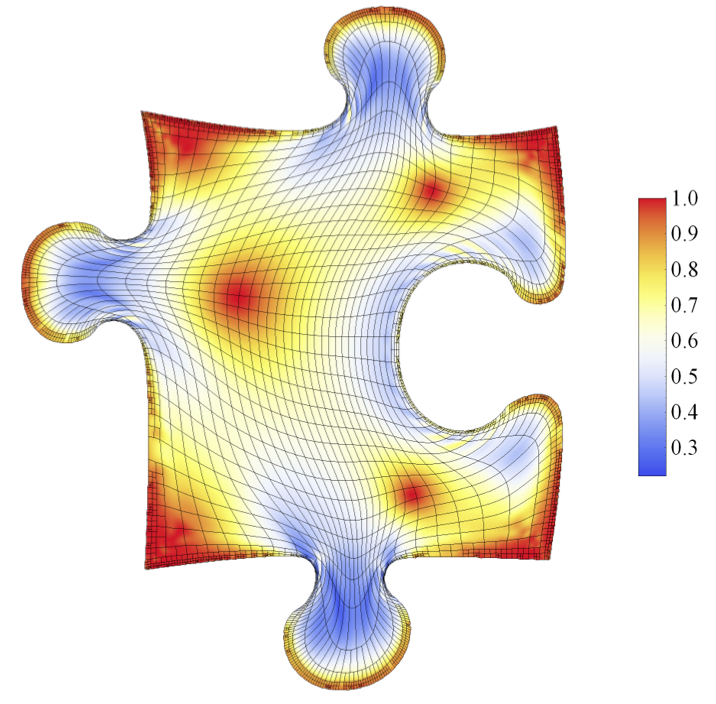 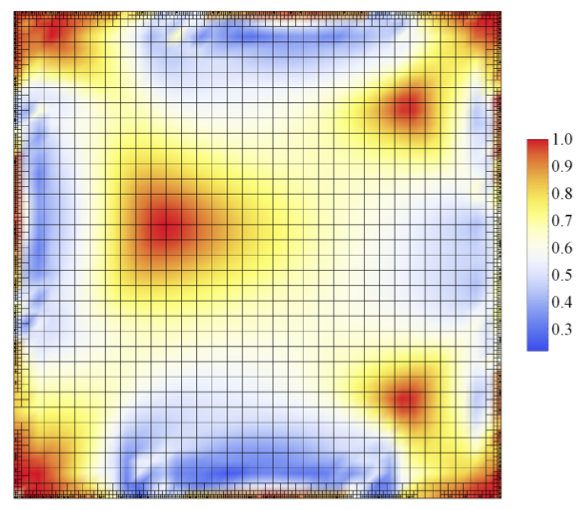 Applications: Isogeometric Modeling
Gran Canaria Island (Mean Ratio Jacobian)
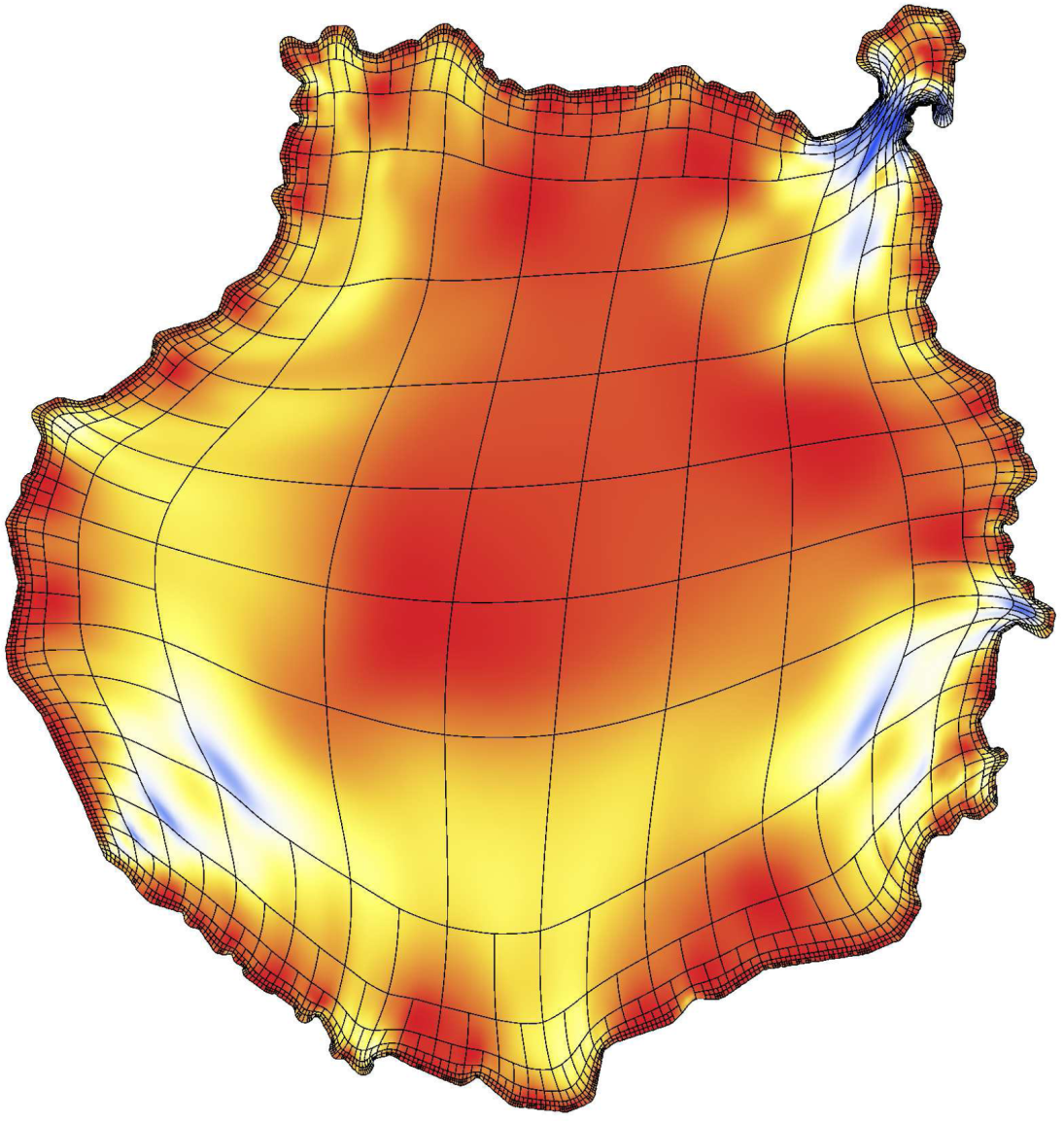 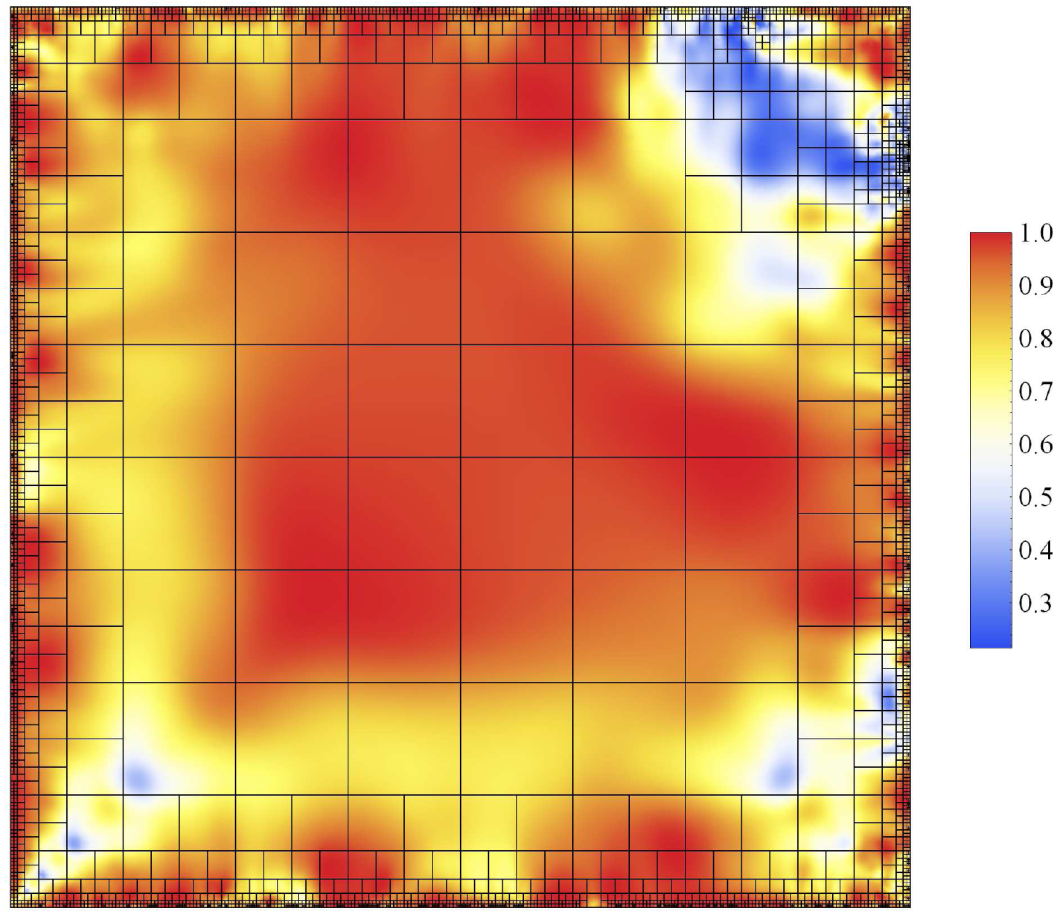 Applications: Isogeometric Modeling
Gran Canaria Island (adaptive refinement to improve the mean ratio Jacobian)
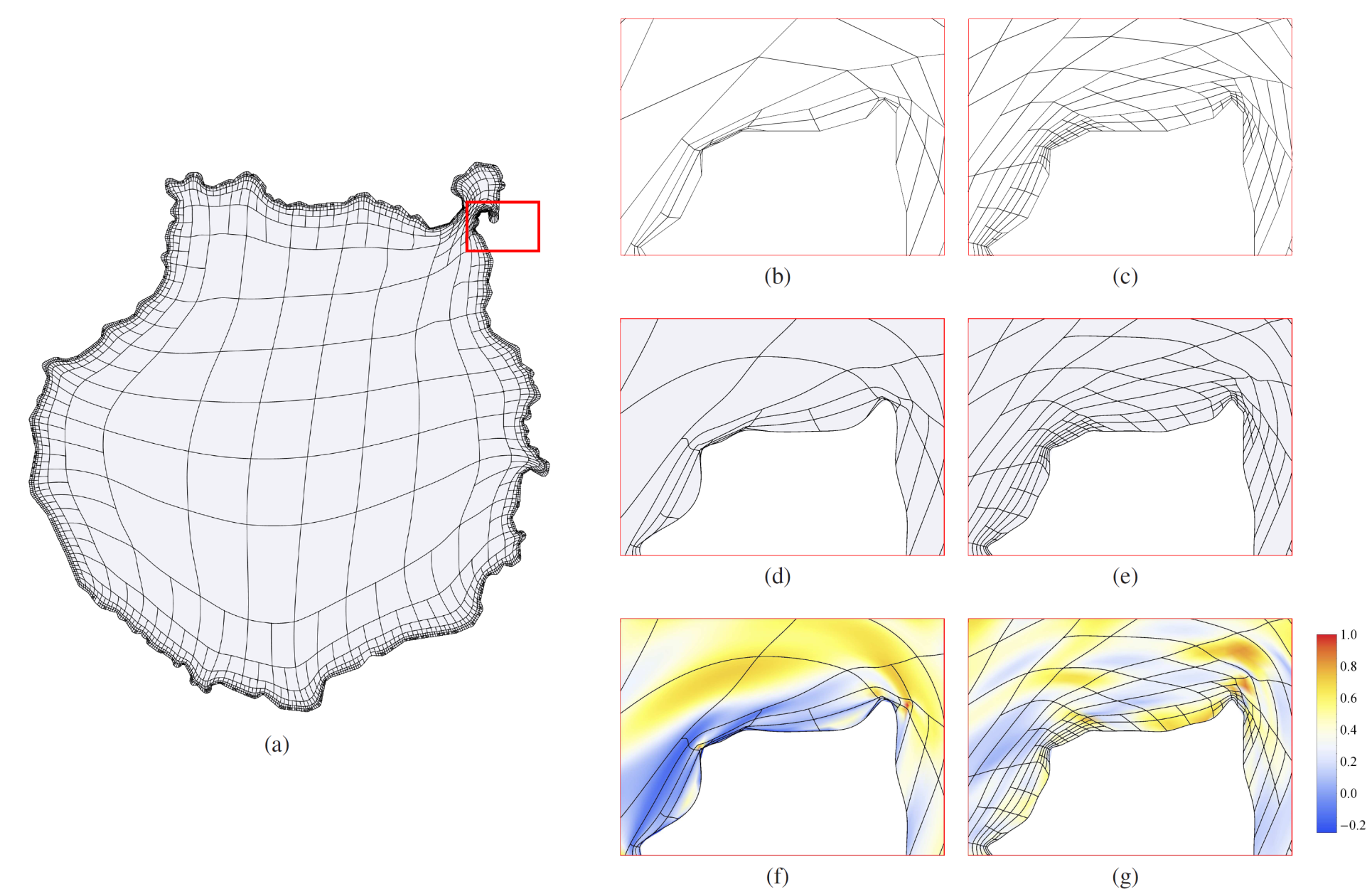 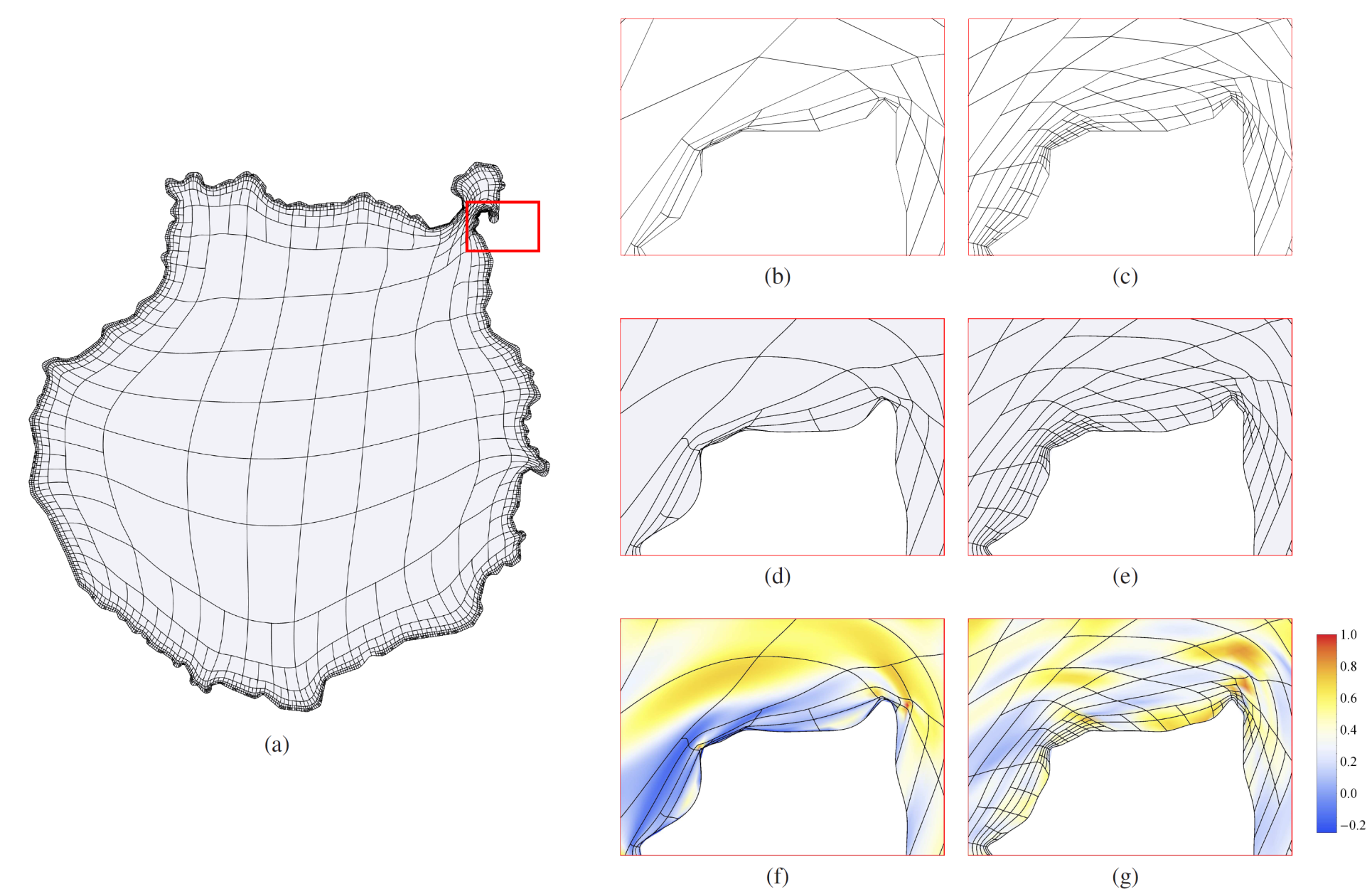 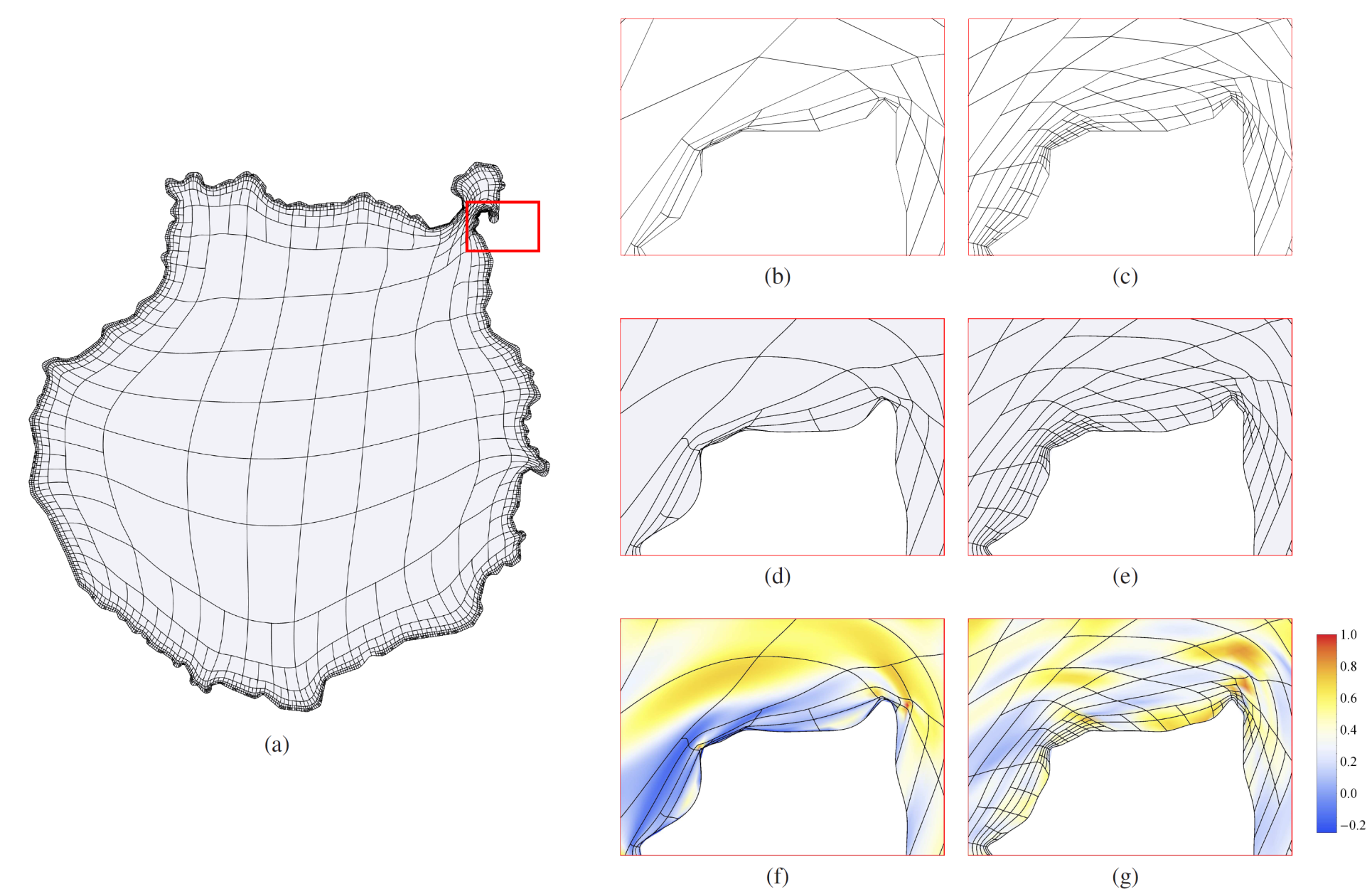 Refined T-mesh
Initial T-mesh
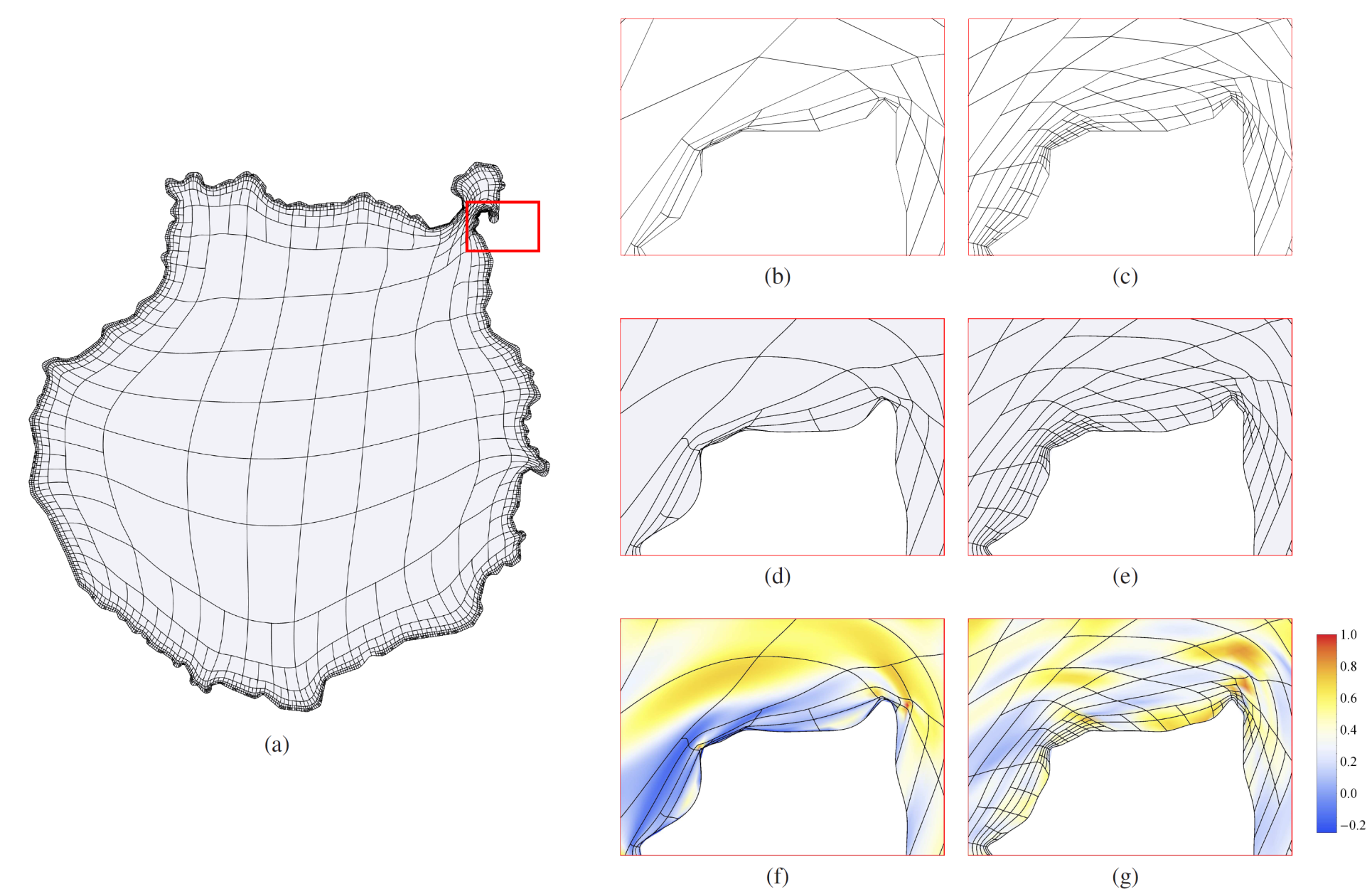 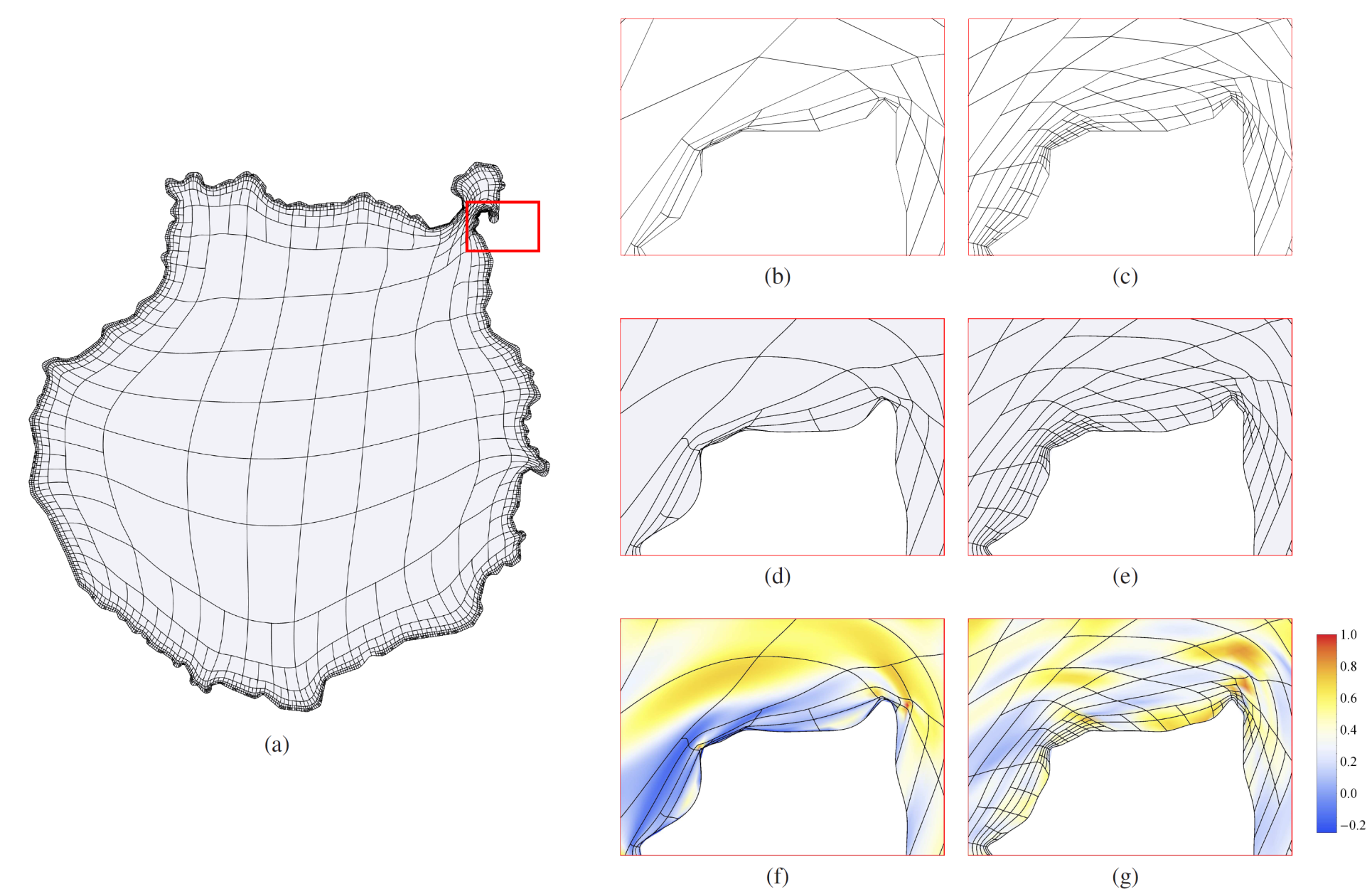 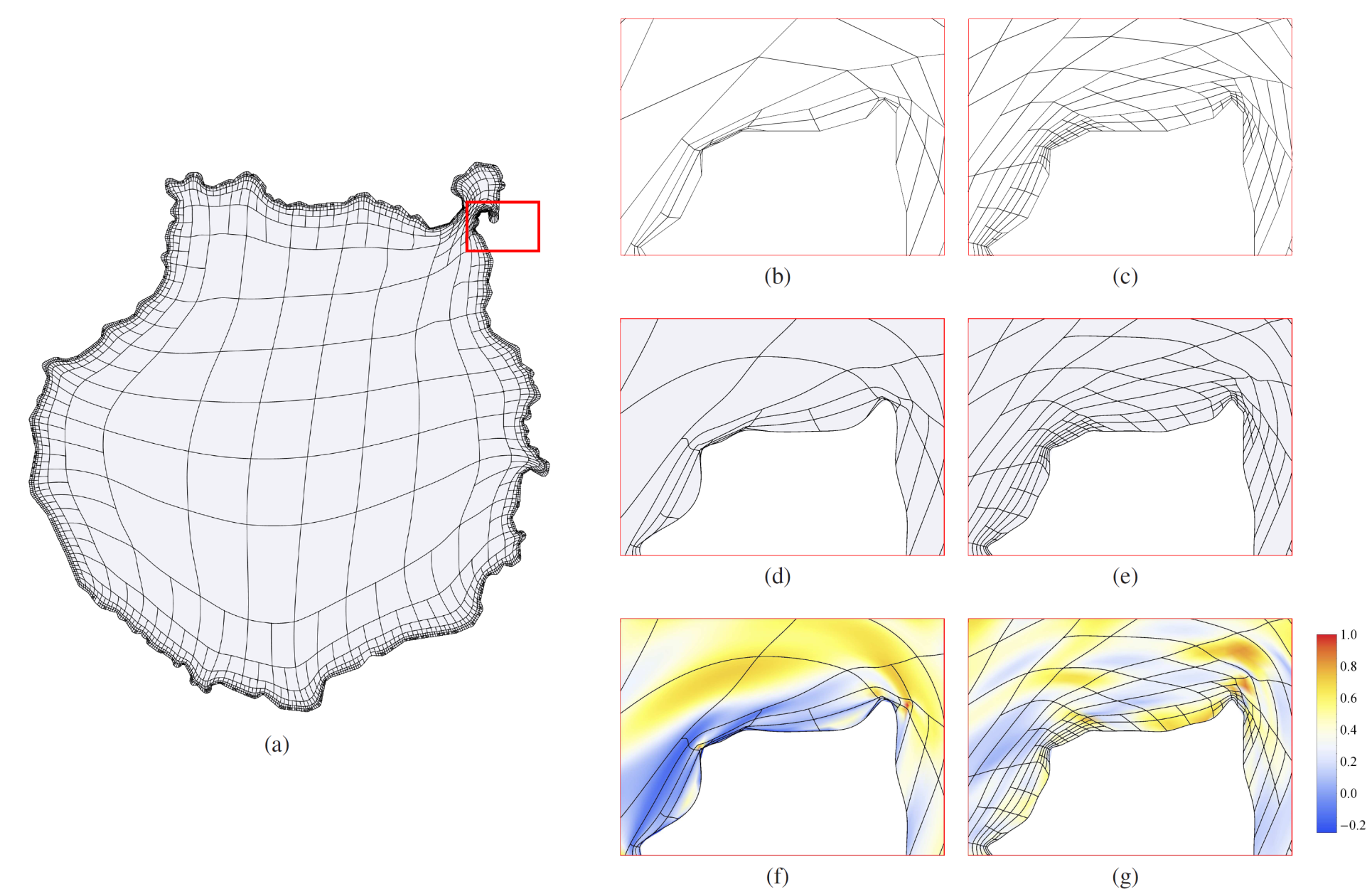 No negative Jacobian after refinement!
Initial T-spline  Mean ratio Jacobian
Refined T-spline  Mean ratio Jacobian
Applications: Isogeometric Modeling
Geometries with several materials
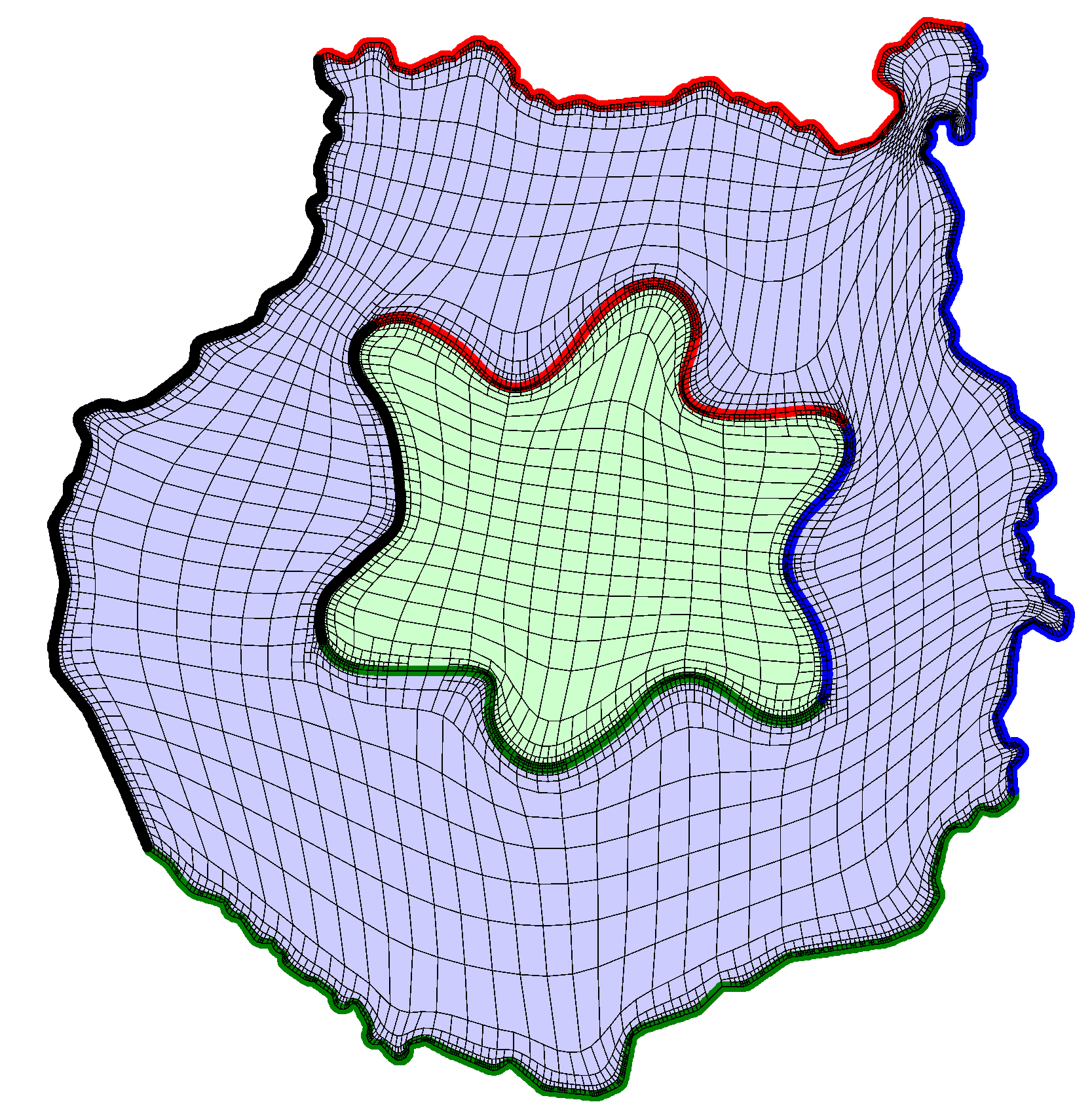 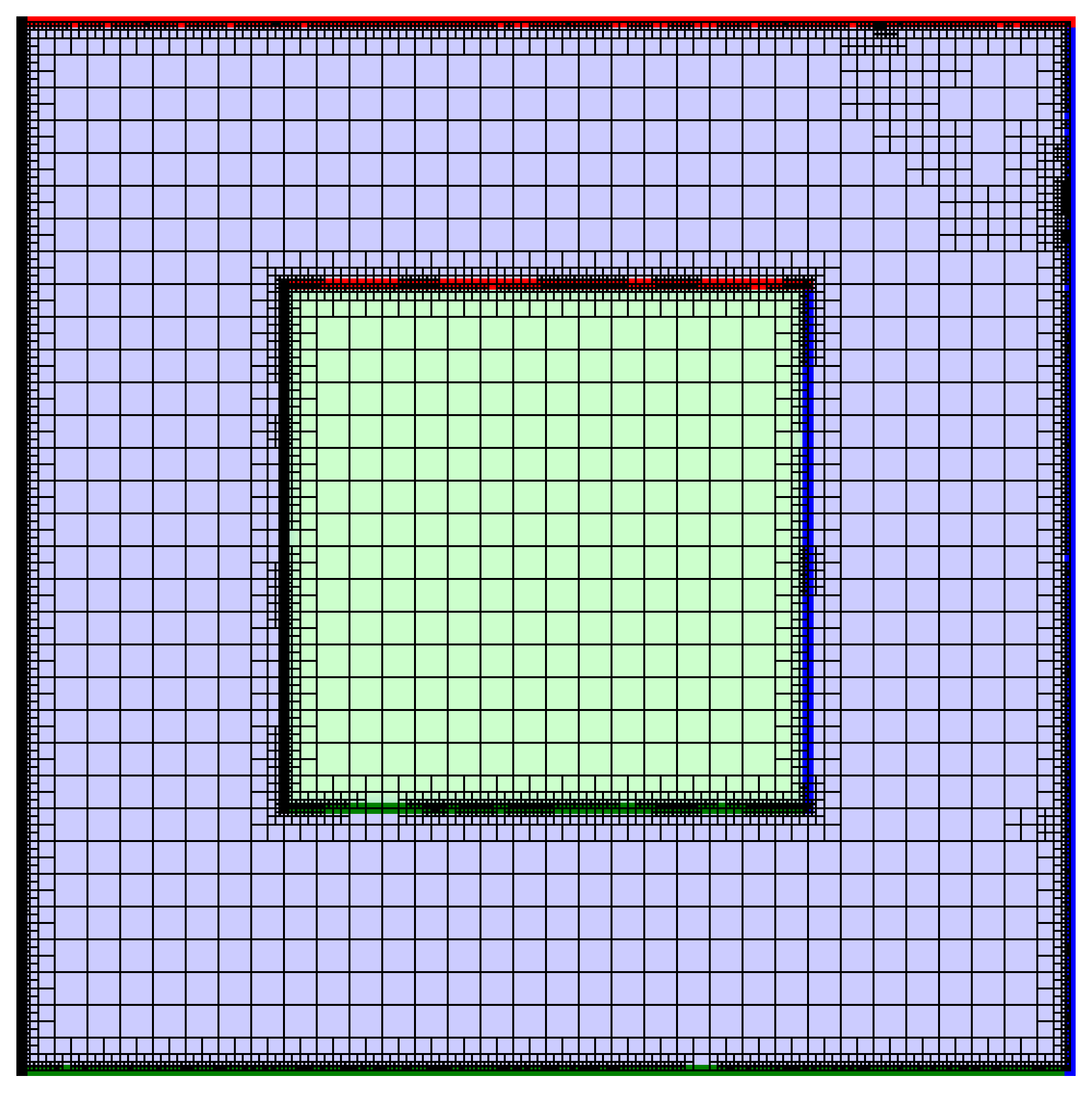 Applications: Isogeometric Modeling
Strategy for embedded planar geometries: Three steps
Individual quadtree approximation for each geometry (they can be processed in parallel)
Insert a quadtree in a region of another quadtree
Balance the resulting quadtree
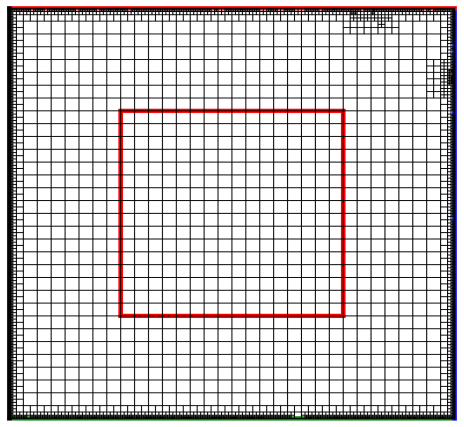 Resulting 
Parametric T-mesh
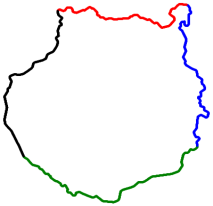 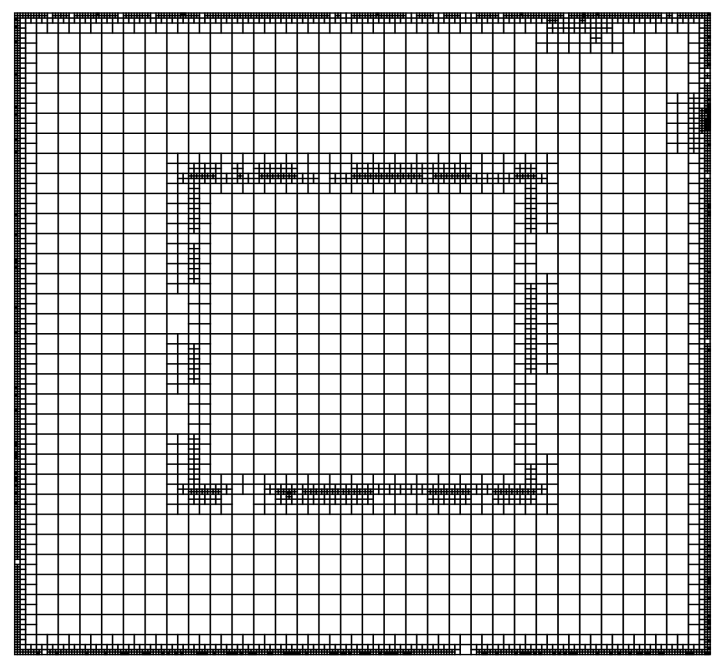 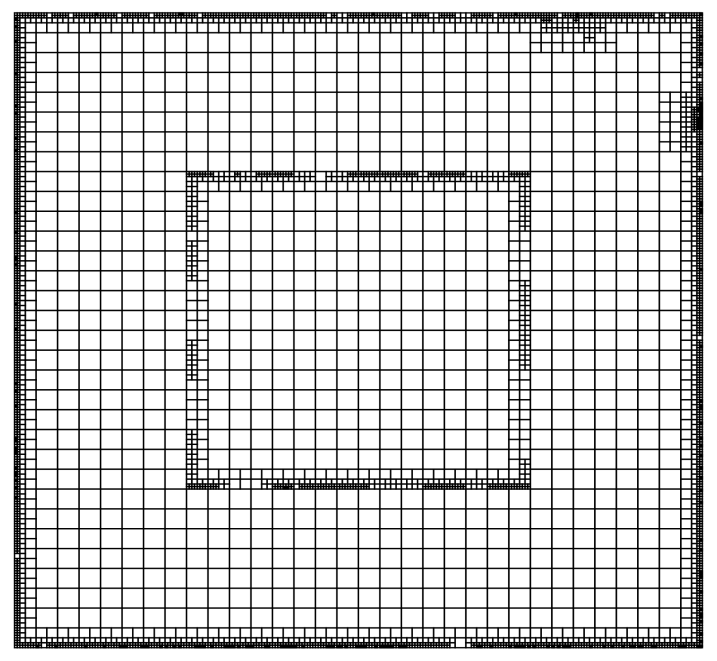 (3)
(2)
(1)
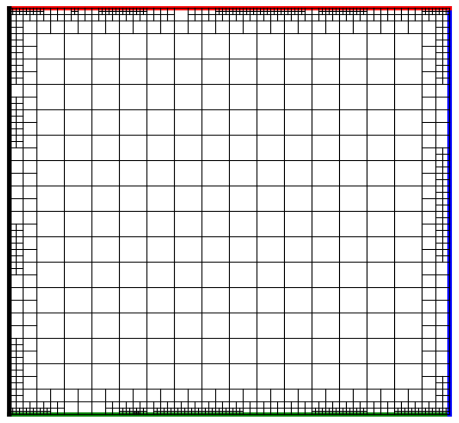 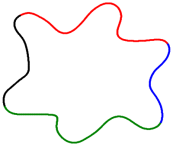 Unbalanced quadtree after merging
2:1 balanced quadtree
[Speaker Notes: Generar mallas para el análisis isogeomético]
Applications: Isogeometric Modeling
Geometries with holes
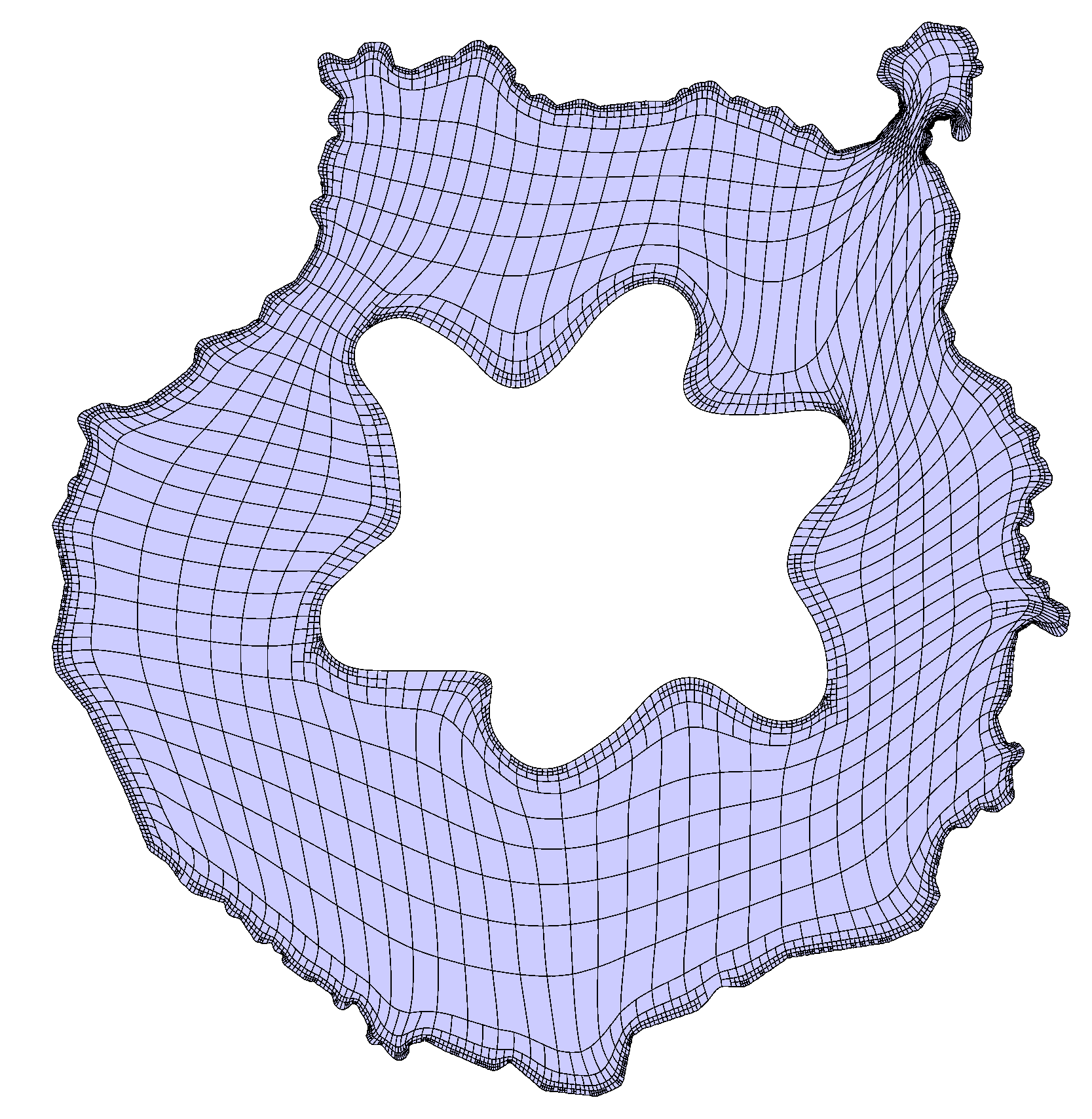 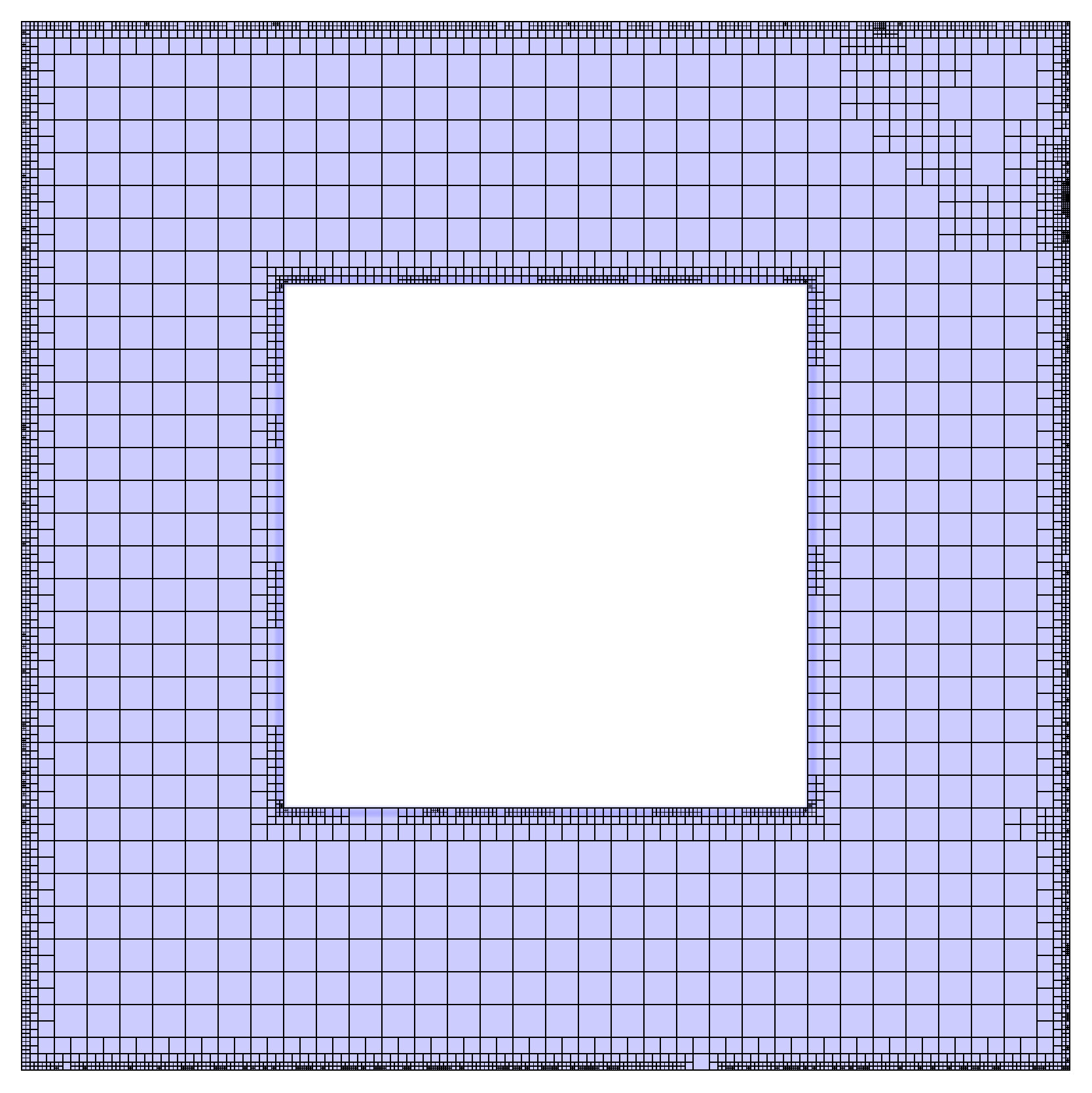 Applications: Isogeometric Modeling
Embedded planar geometries (T-spline representation in physical space)
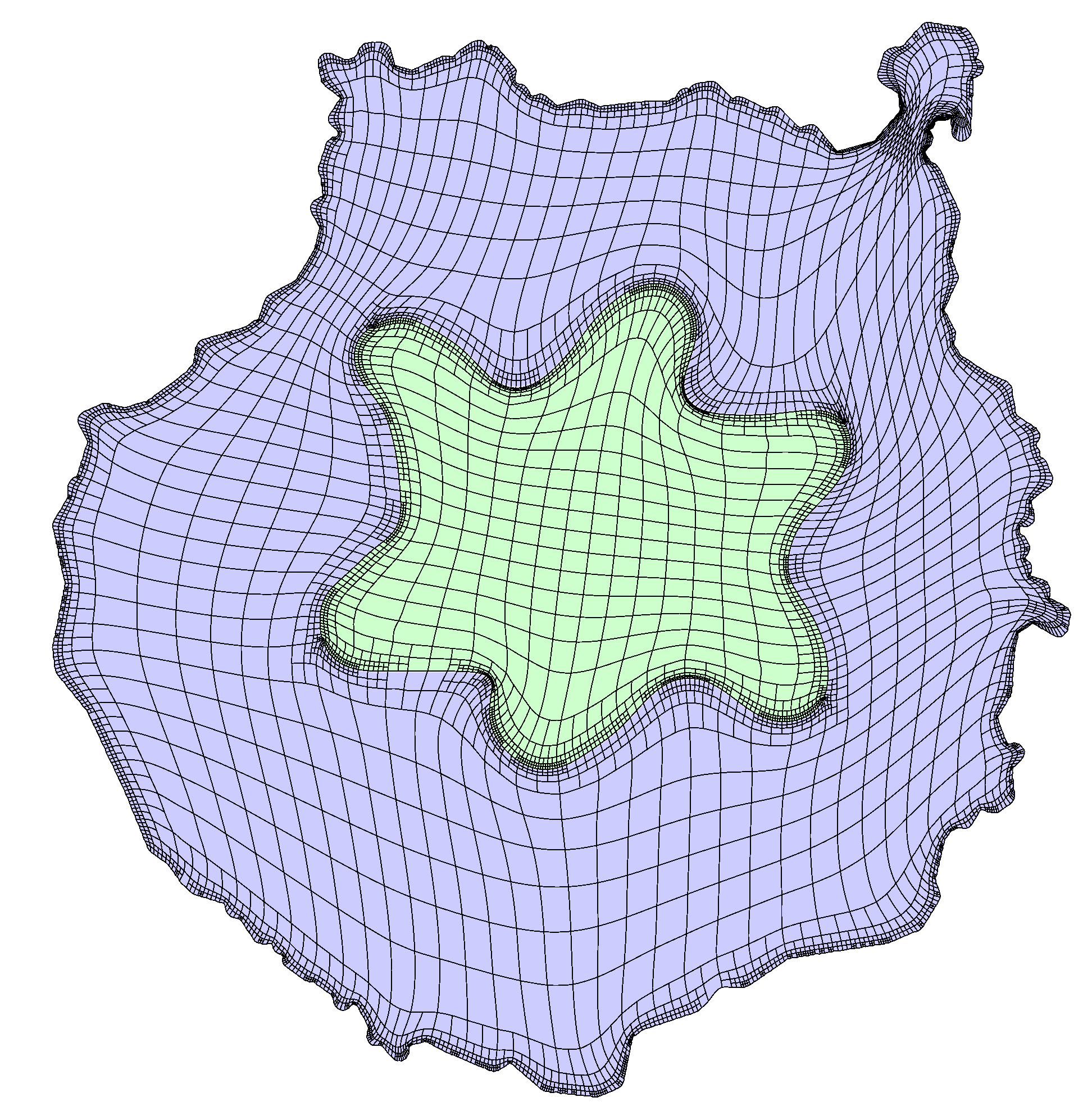 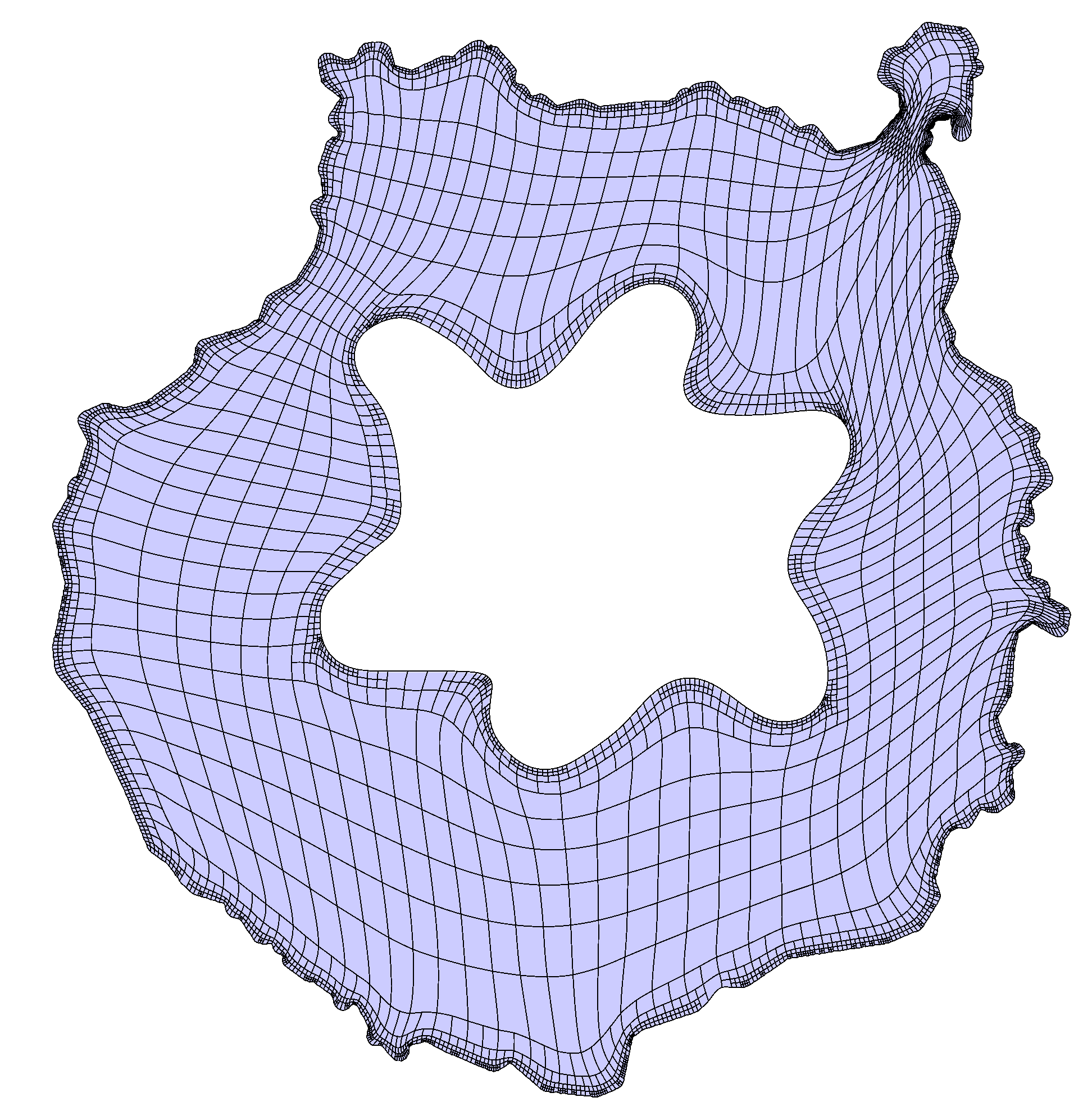 T-spline representation with different materials
T-spline representation with a hole
[Speaker Notes: Generar mallas para el análisis isogeomético]
Applications: Isogeometric Modeling
Strategy for embedded planar geometries: Other example
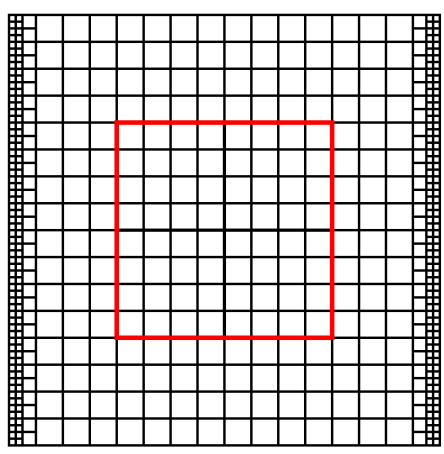 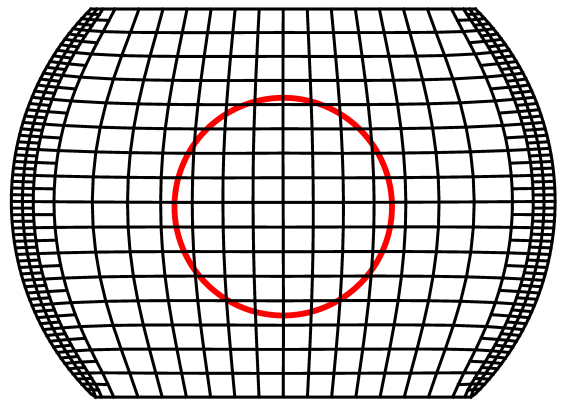 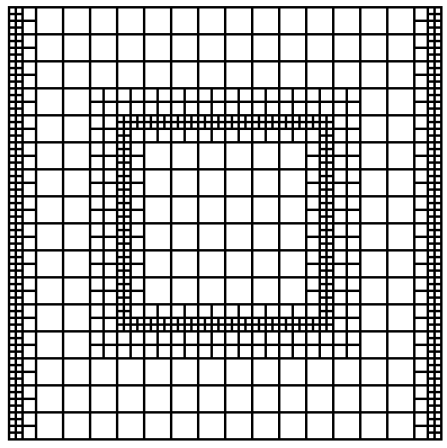 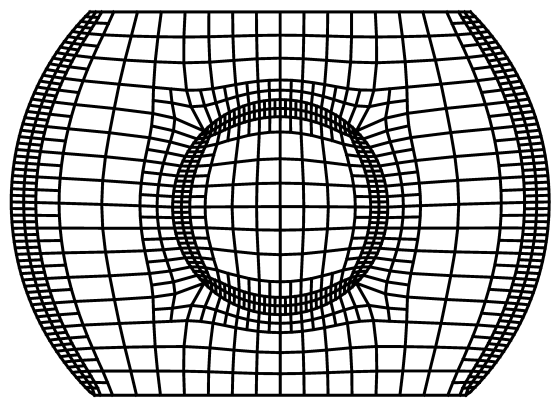 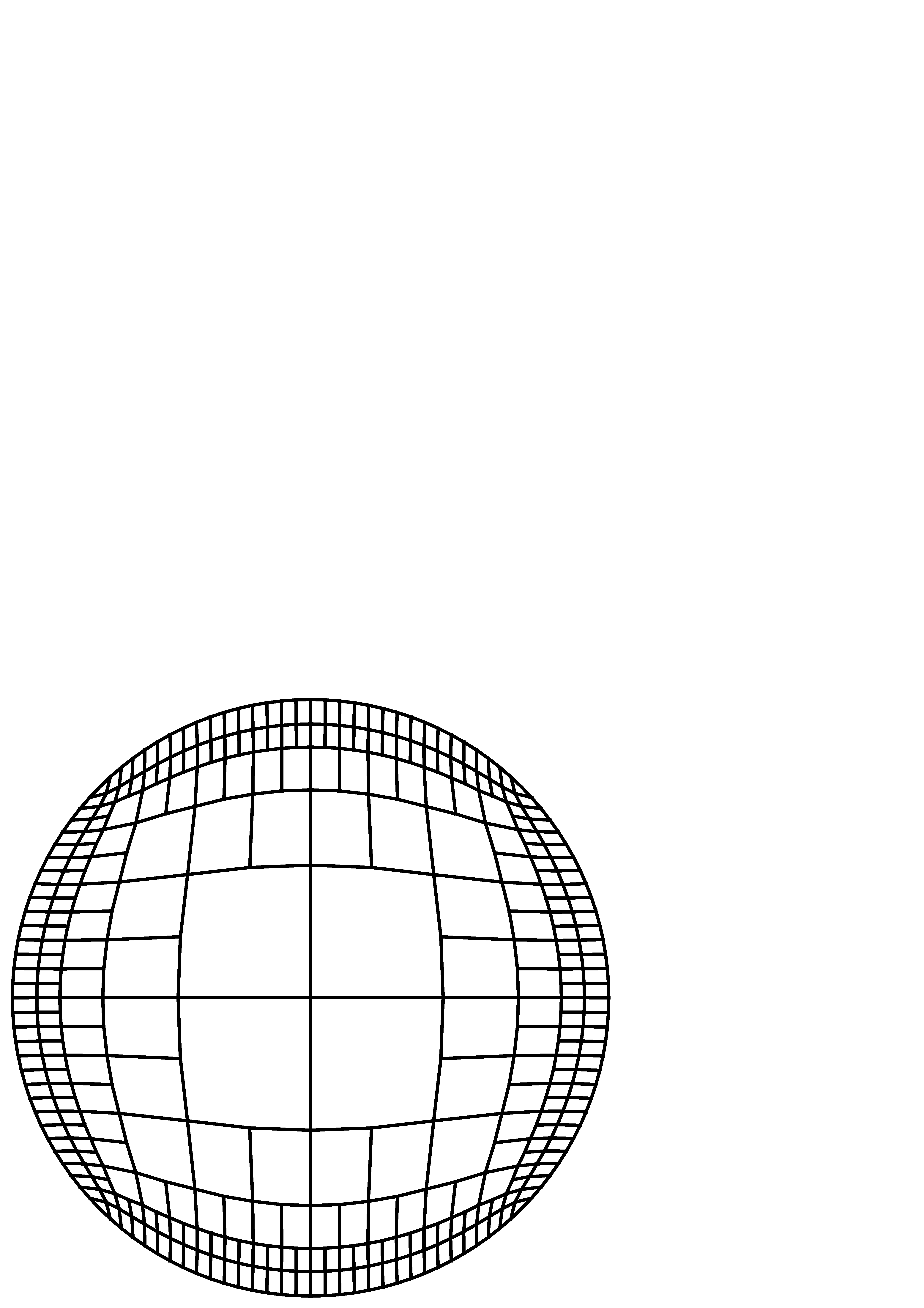 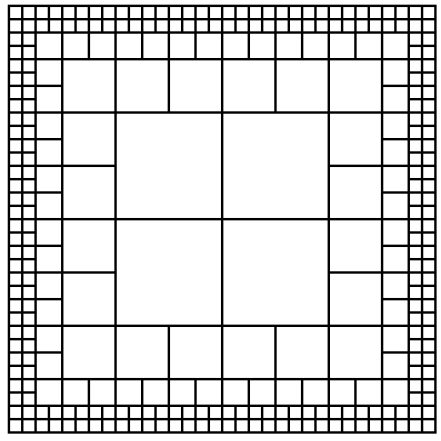 Resulting Physical and Parametric T-mesh
[Speaker Notes: Generar mallas para el análisis isogeomético]
Applications: Isogeometric Modeling
Strategy for embedded planar geometries: Other example
Mean ratio Jacobian
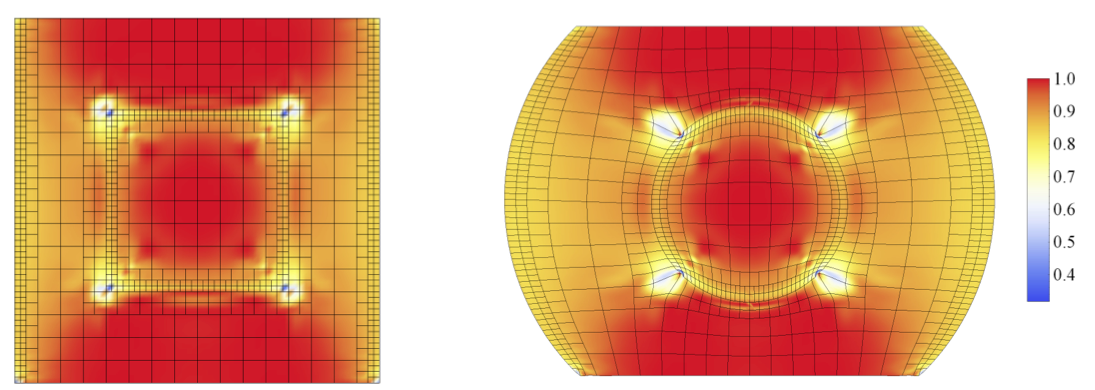 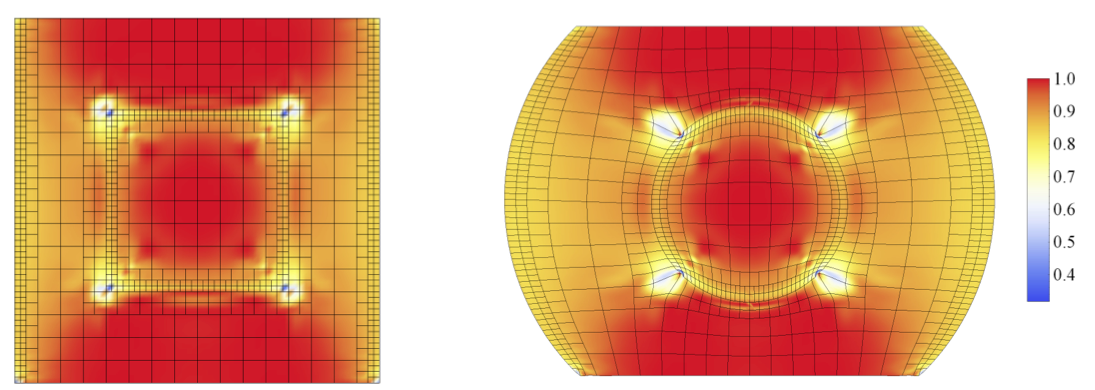 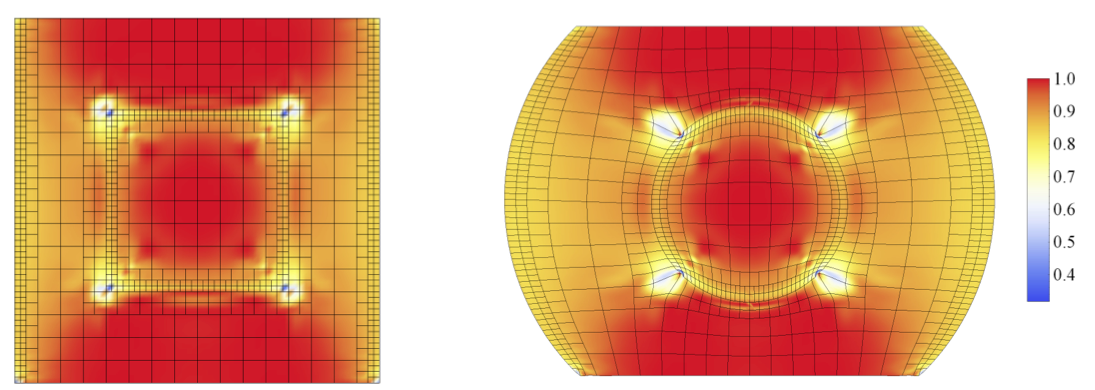 [Speaker Notes: Generar mallas para el análisis isogeomético]
Local Nested Adaptive Refinement
Numerical solution of a Poisson problem
Concentrate source in relation to the initial mesh size
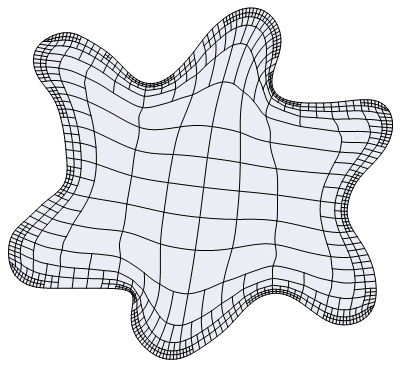 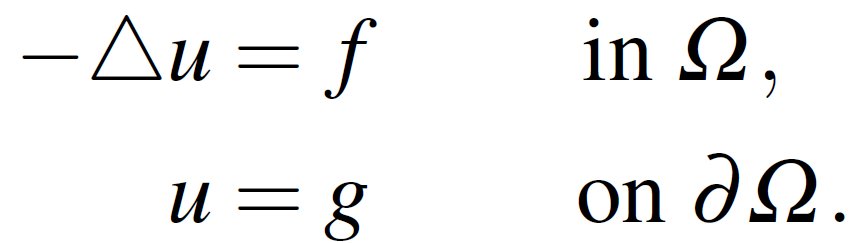 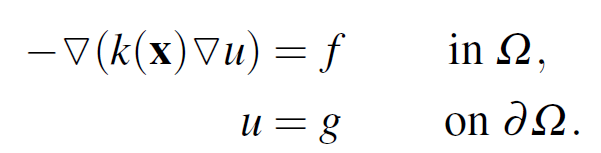 
Exact solution:
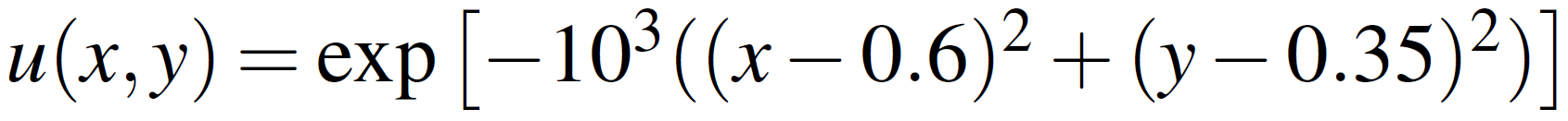 Residual-type error indicator:
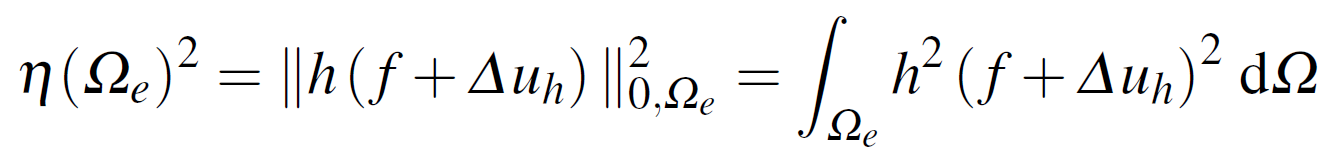 Local Nested Adaptive Refinement
Numerical solution of a Poisson problem
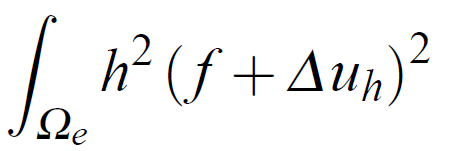 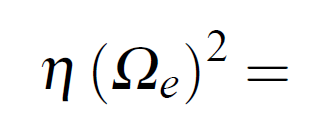 d
Error indicator :
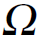 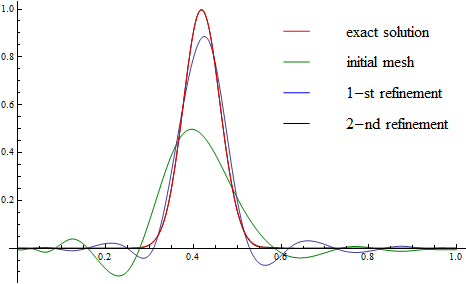 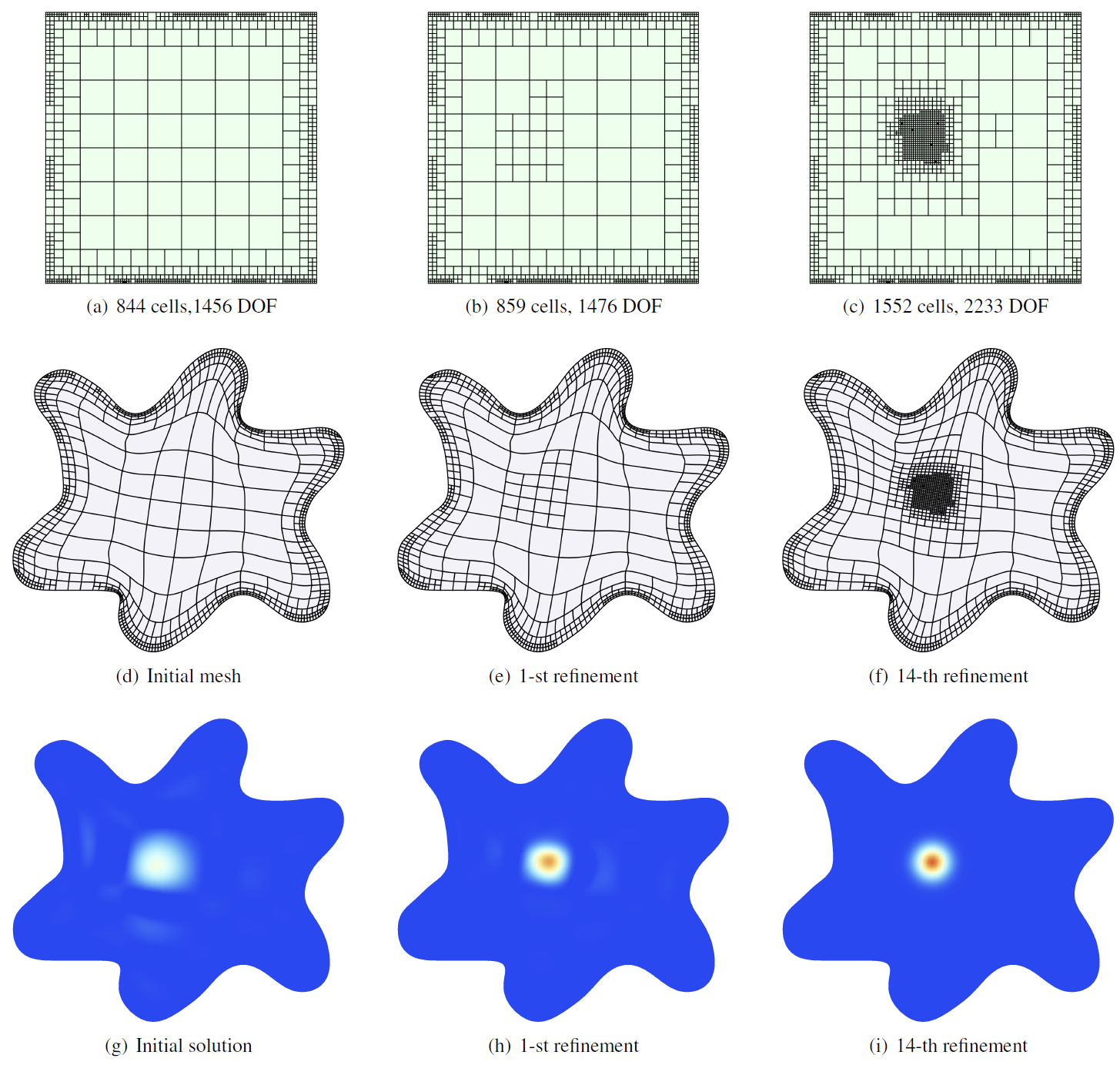 Numerical solution across a section
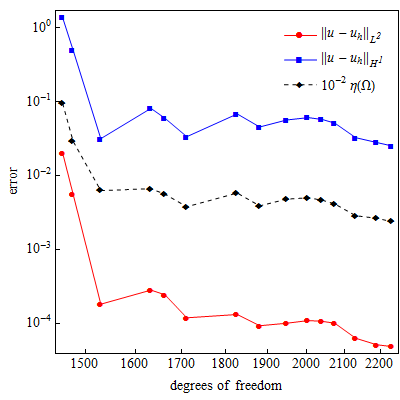 Convergence behavior
Local Nested Adaptive Refinement
Influence of isoparametry in the convergence behavior
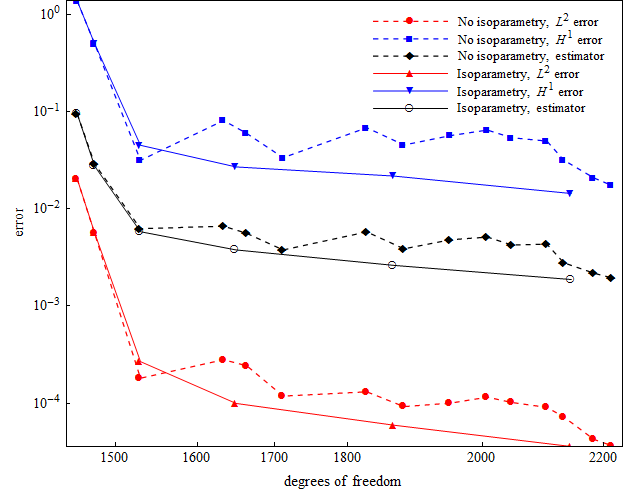 Poisson Problem for a Domain with Two Materials
Statement of the problem
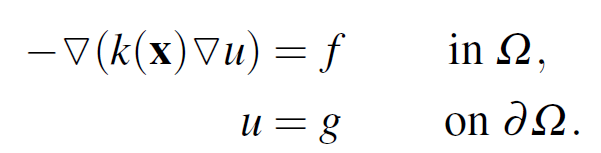 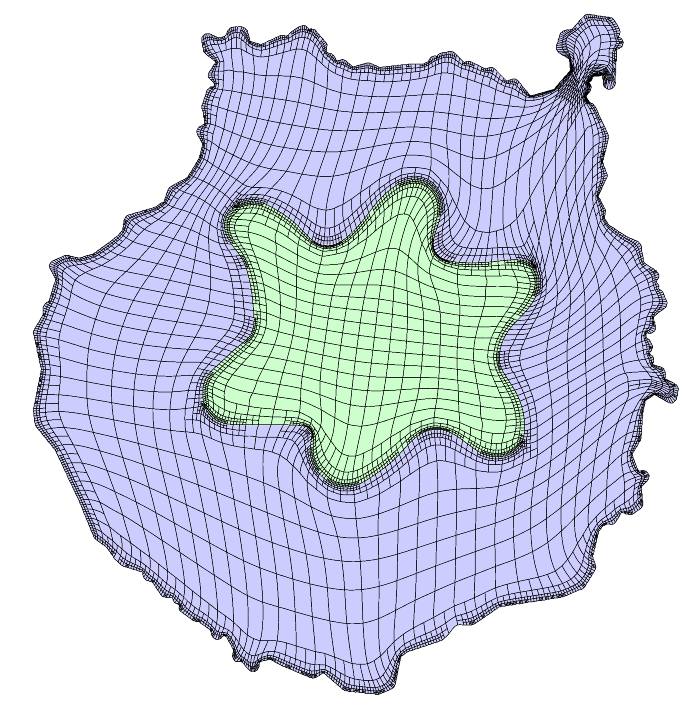 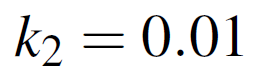 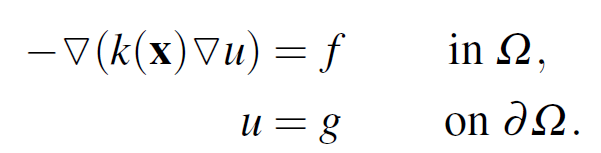 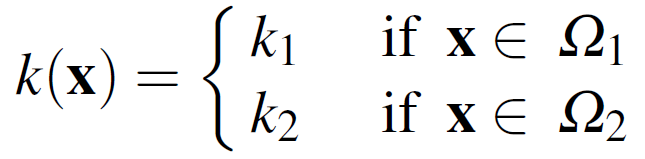 1

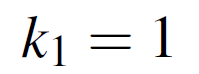 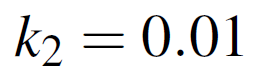 2
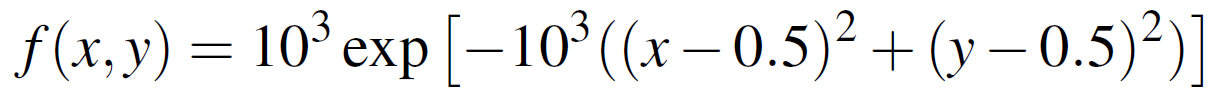 Poisson Problem for a Domain with Two Materials
Numerical solution in parametric and physical domain
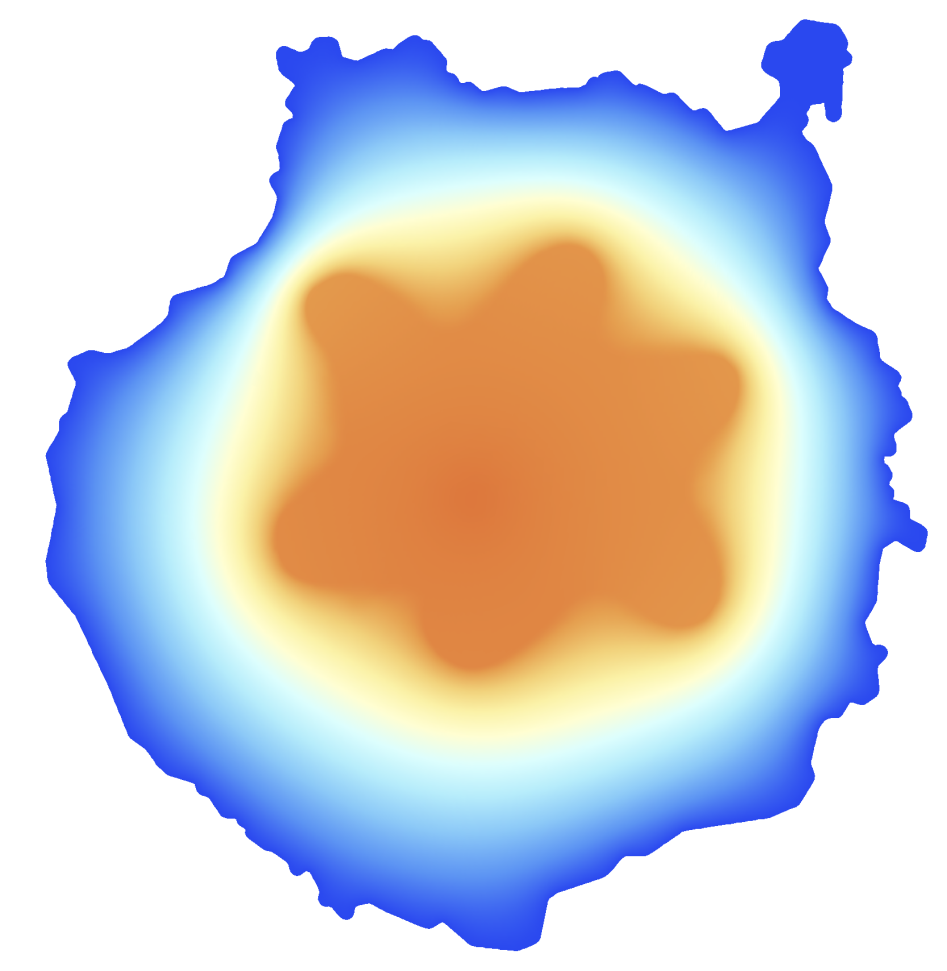 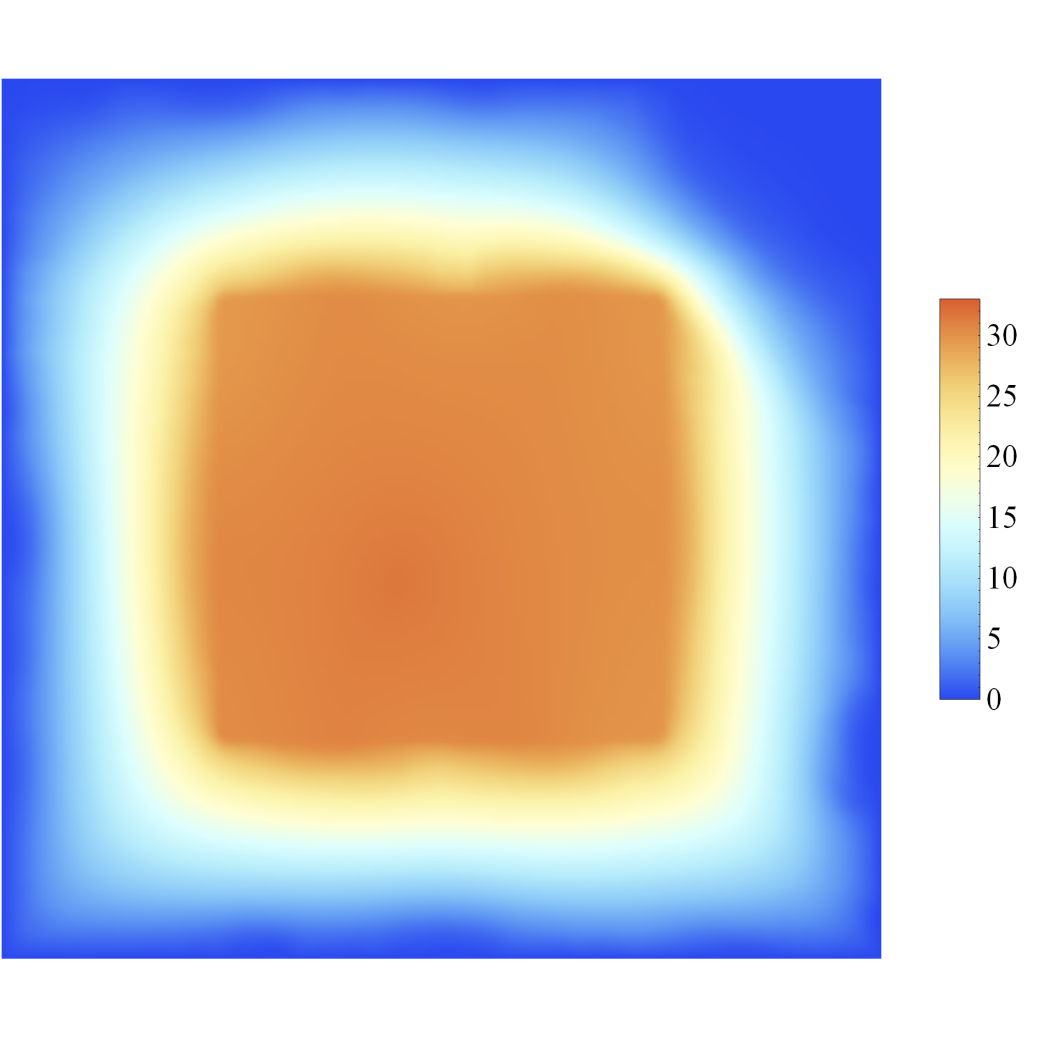 Poisson Problem for a Domain with Two Materials
Dielectric cylinder in an uniform horizontal electric field E0
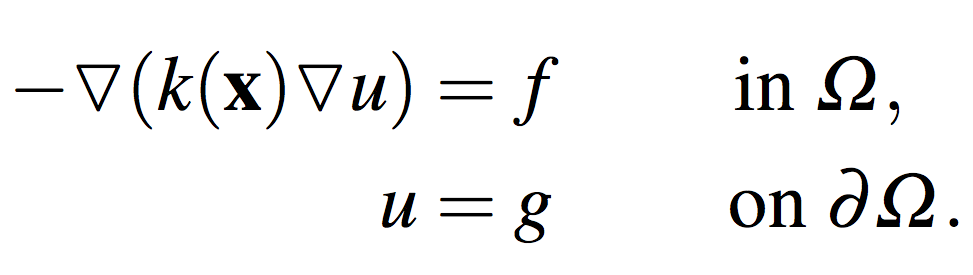 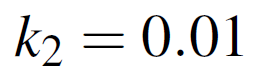 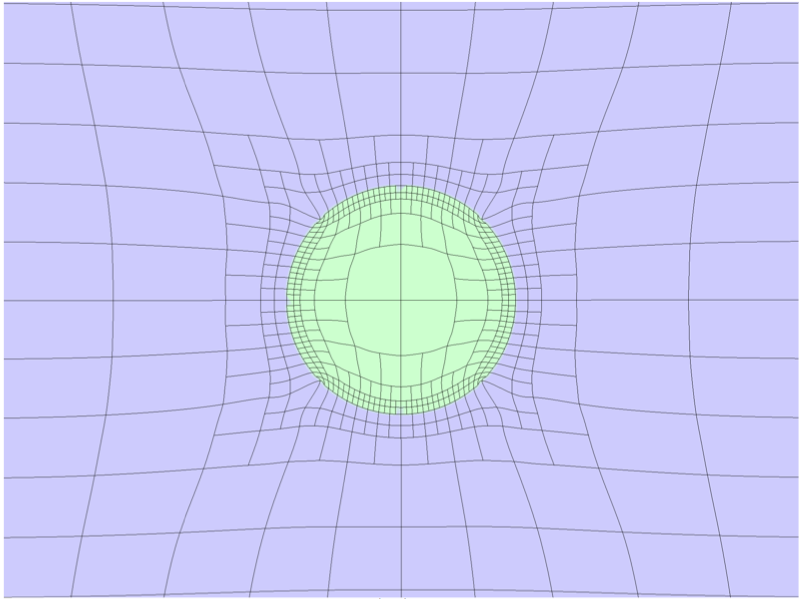 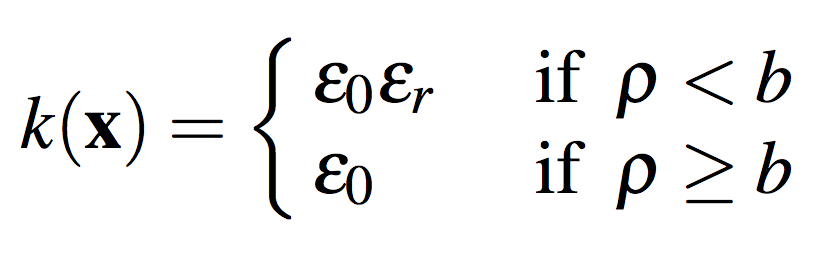 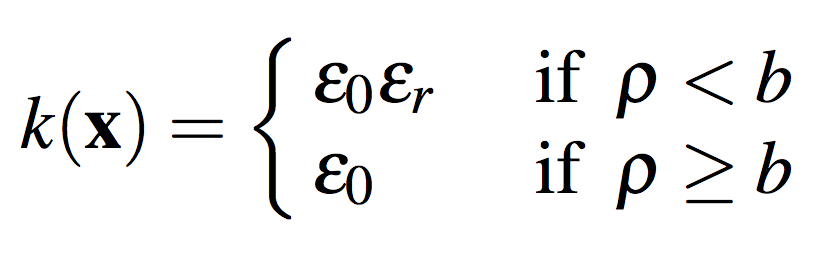 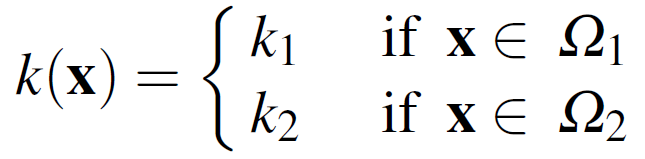 b
1
The analytic solution in cylindrical coordinates (,) is given by:
2
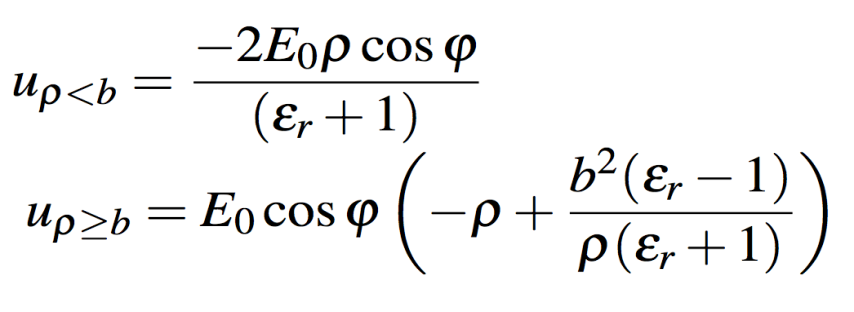 T-spline detail
Poisson Problem for a Domain with Two Materials
Dielectric cylinder in an uniform electric field
Numerical solution detail (potential and electric field) in physical domain
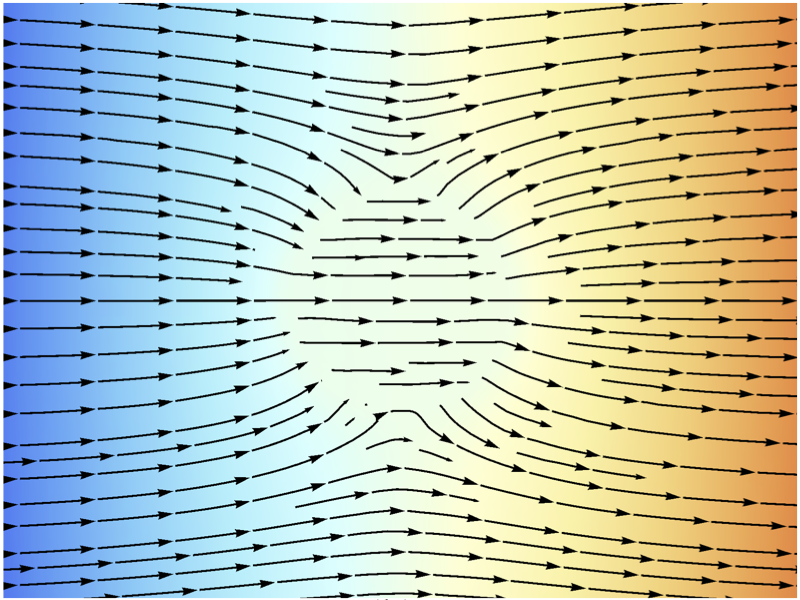 Comparing with the analytic solution, we have measured a 
maximum error in the potential of 0.88%.
Final Comments and Future Works
Automatic Construction of the Meccano
Final Comments and Future Works
Automatic Construction of the Meccano
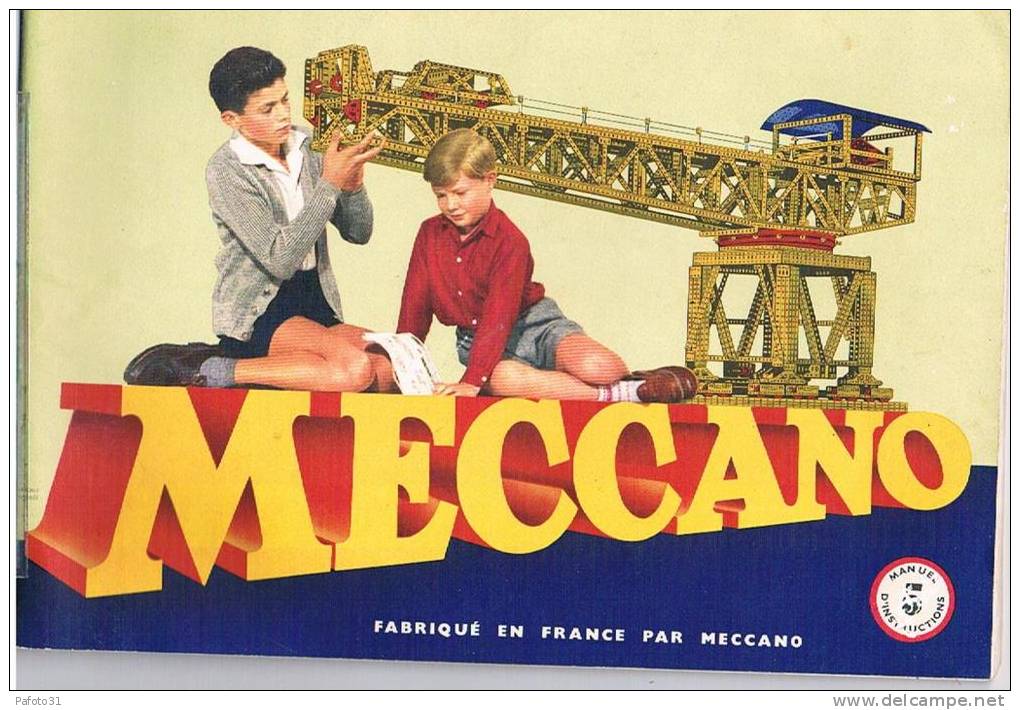 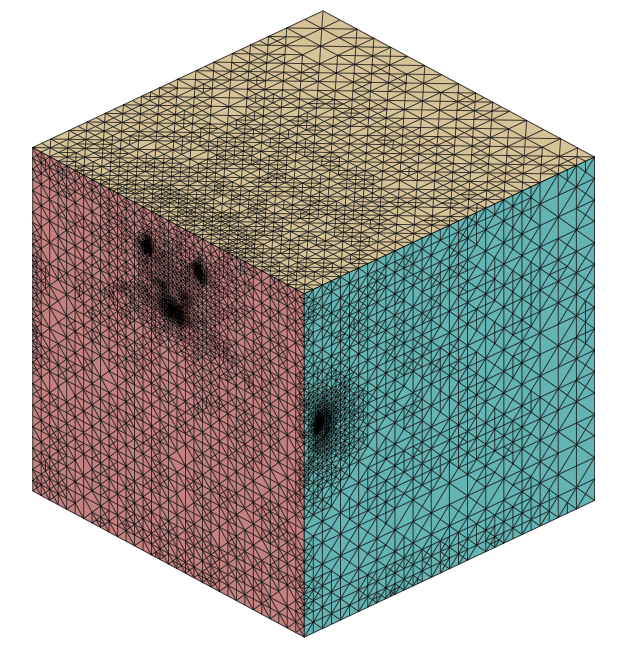 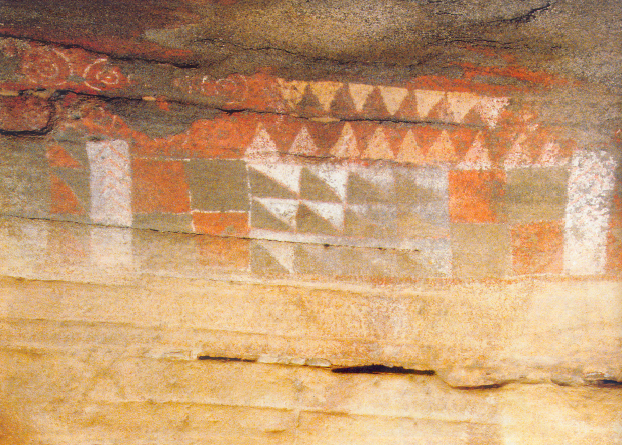 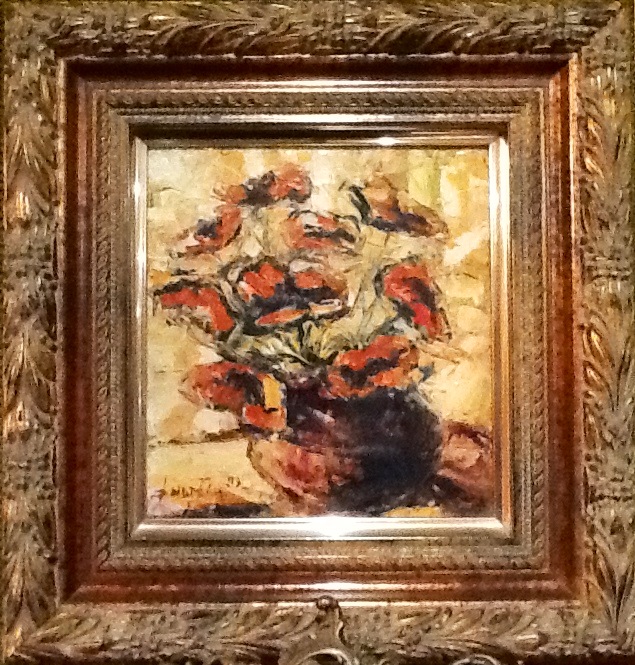 Plovdiv, Bulgaria,
1993
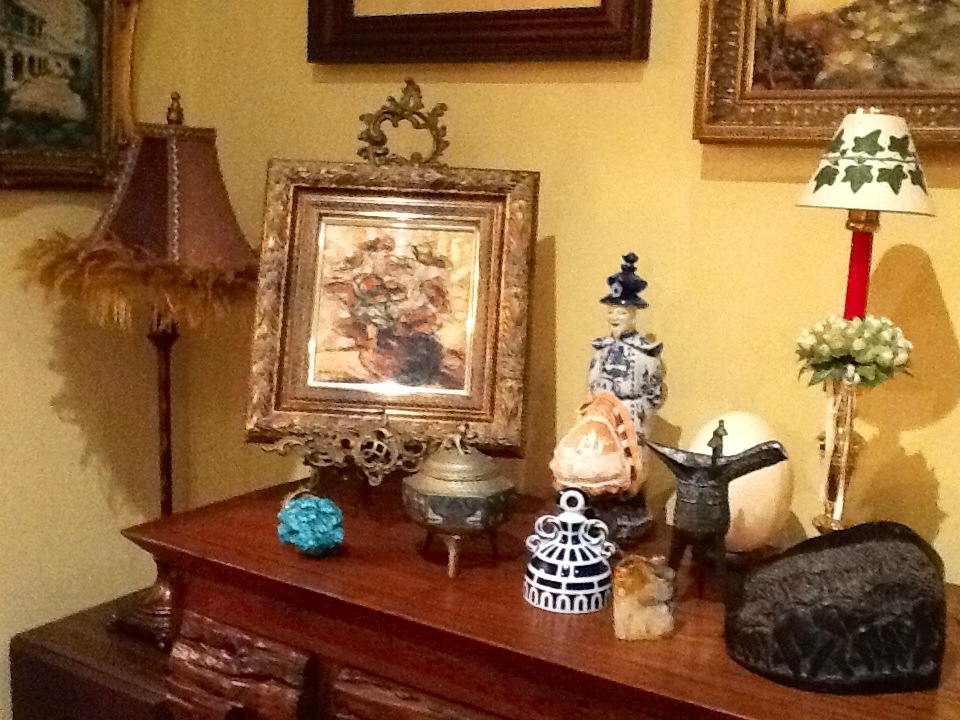 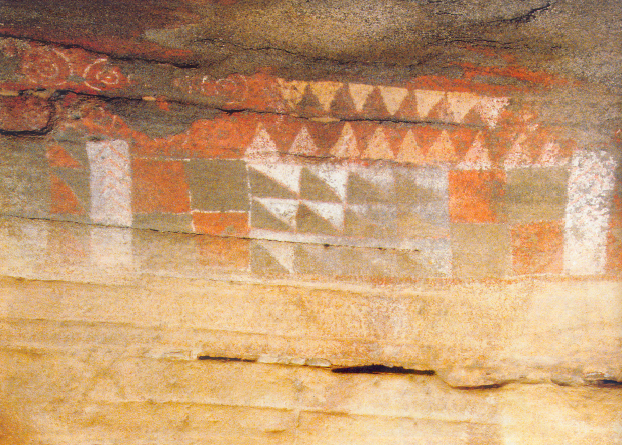 Pablo, we appreciate your work and your person
Thanks Pablo
The Meccano Method for Isogeometric Analysis of Planar Domains
M. Brovka(1), J.I. López(1), J.M. Escobar(1), J.M. Cascón(2), G. Montero(1) and R. Montenegro(1)*
(1)  University Institute SIANI, University of Las Palmas de Gran Canaria, Spain
(2)  Department of Economics and History of Economics, University of Salamanca, Spain
An International Symposium on Orthogonality, Quadrature and Related Topics (OrthoQuad 2014),
January 20-24, 2014, Puerto de la Cruz, Tenerife, Spain
In memory of Prof. Pablo González Vera
MINECO y FEDER Project: CGL2011-29396-C03-00
CONACYT-SENER Project, Fondo Sectorial, contract: 163723
http://www.dca.iusiani.ulpgc.es/proyecto2012-2014